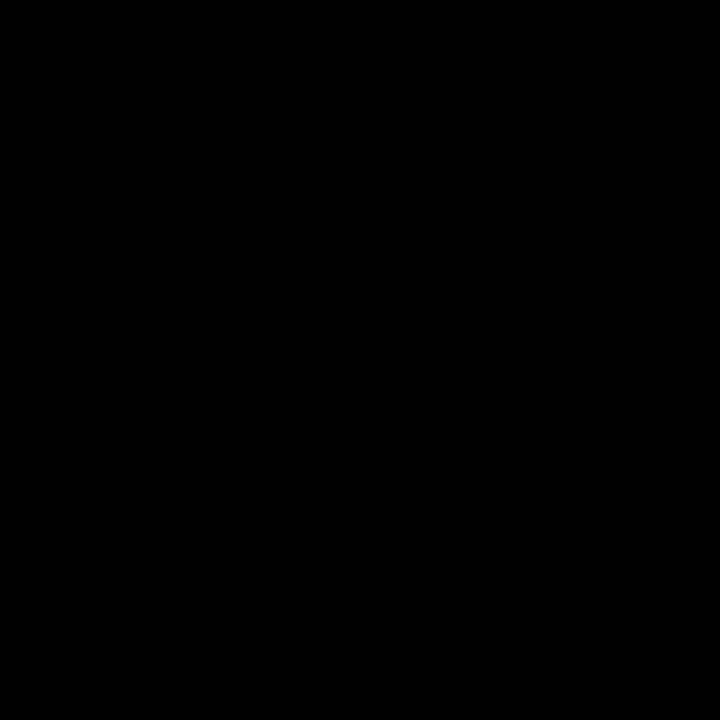 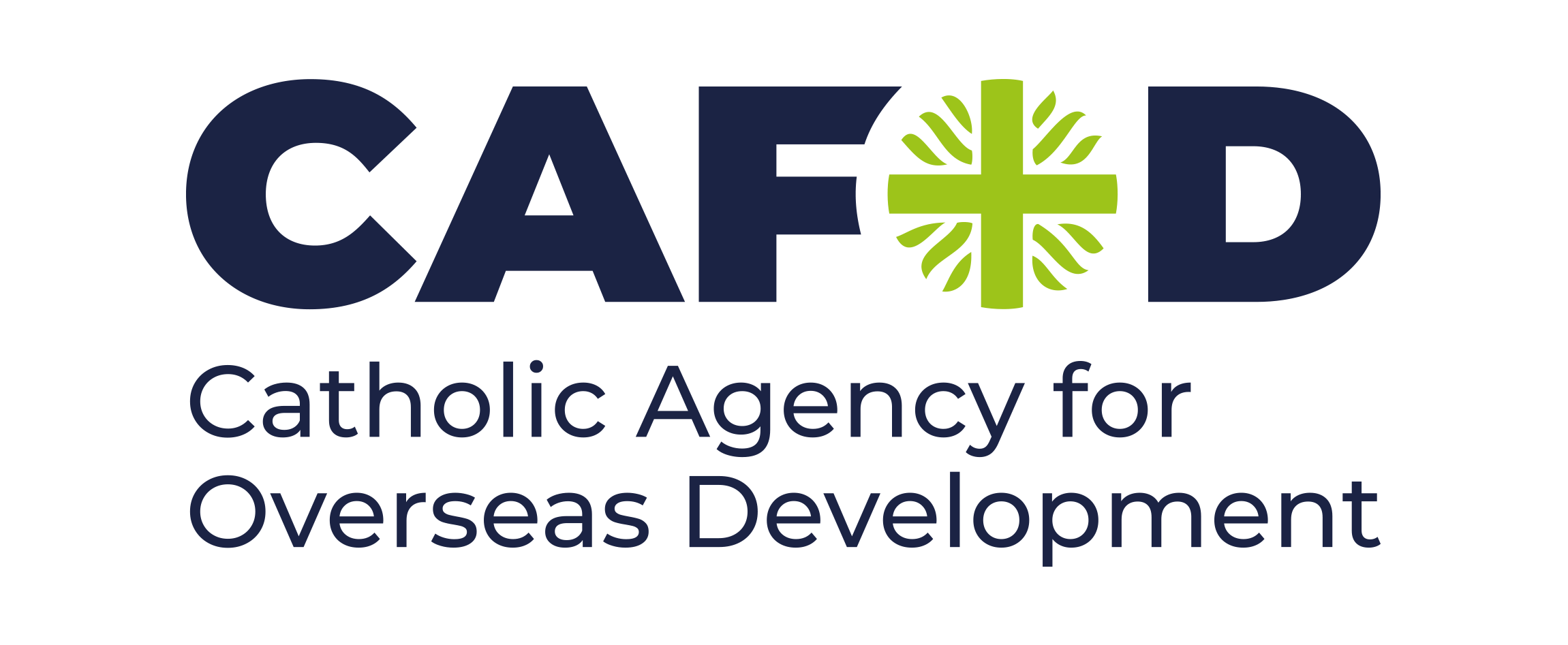 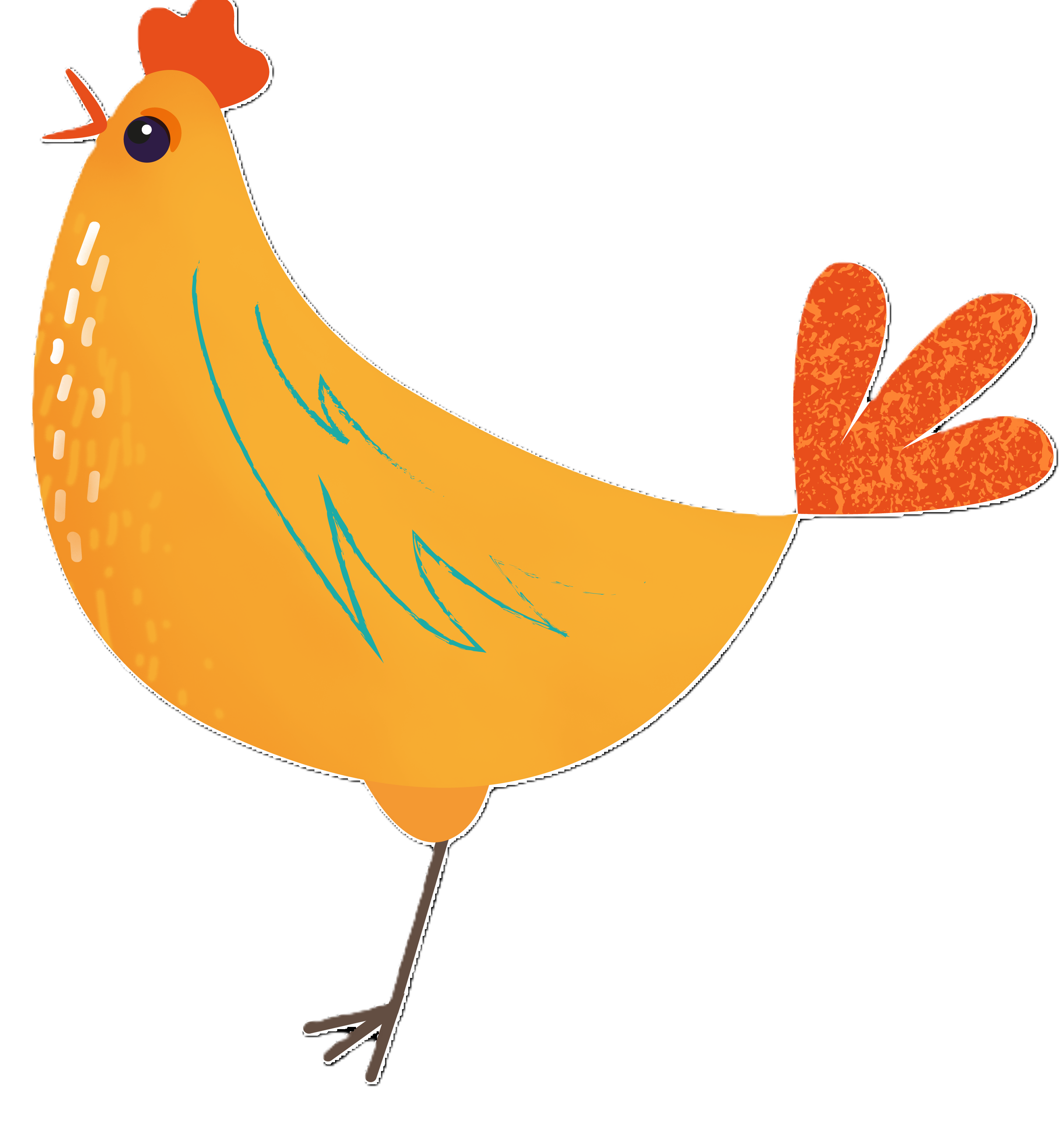 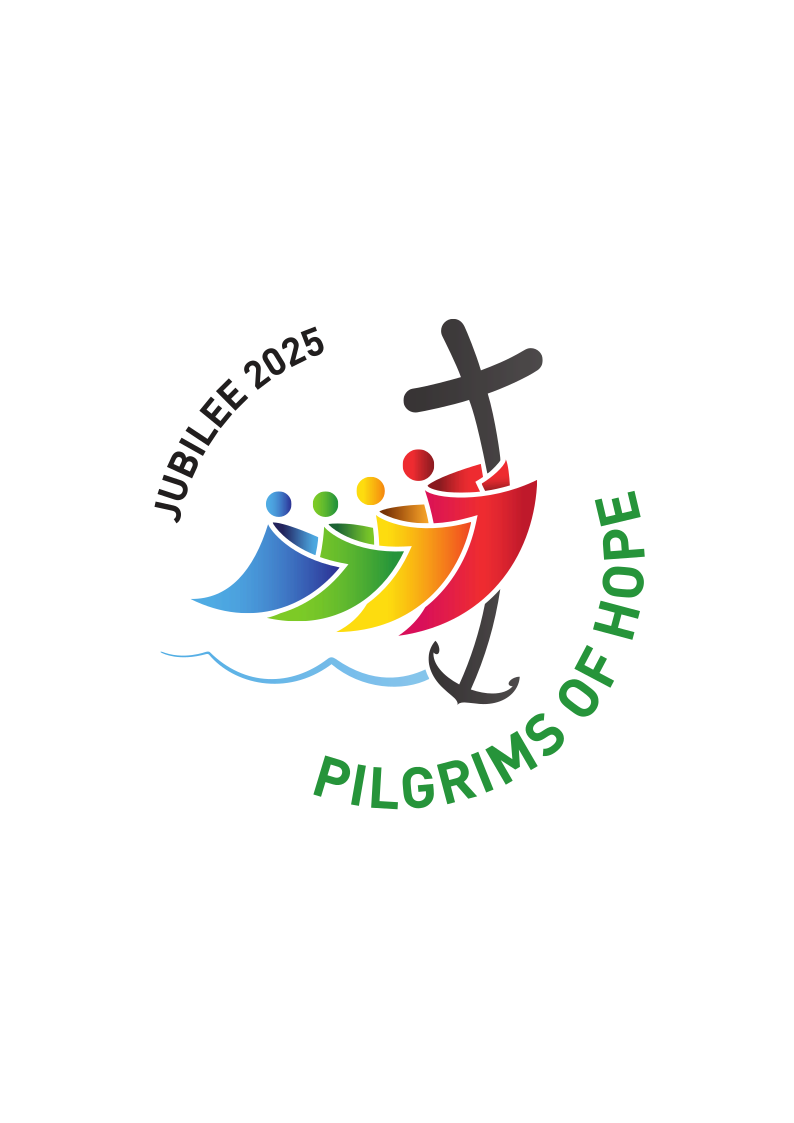 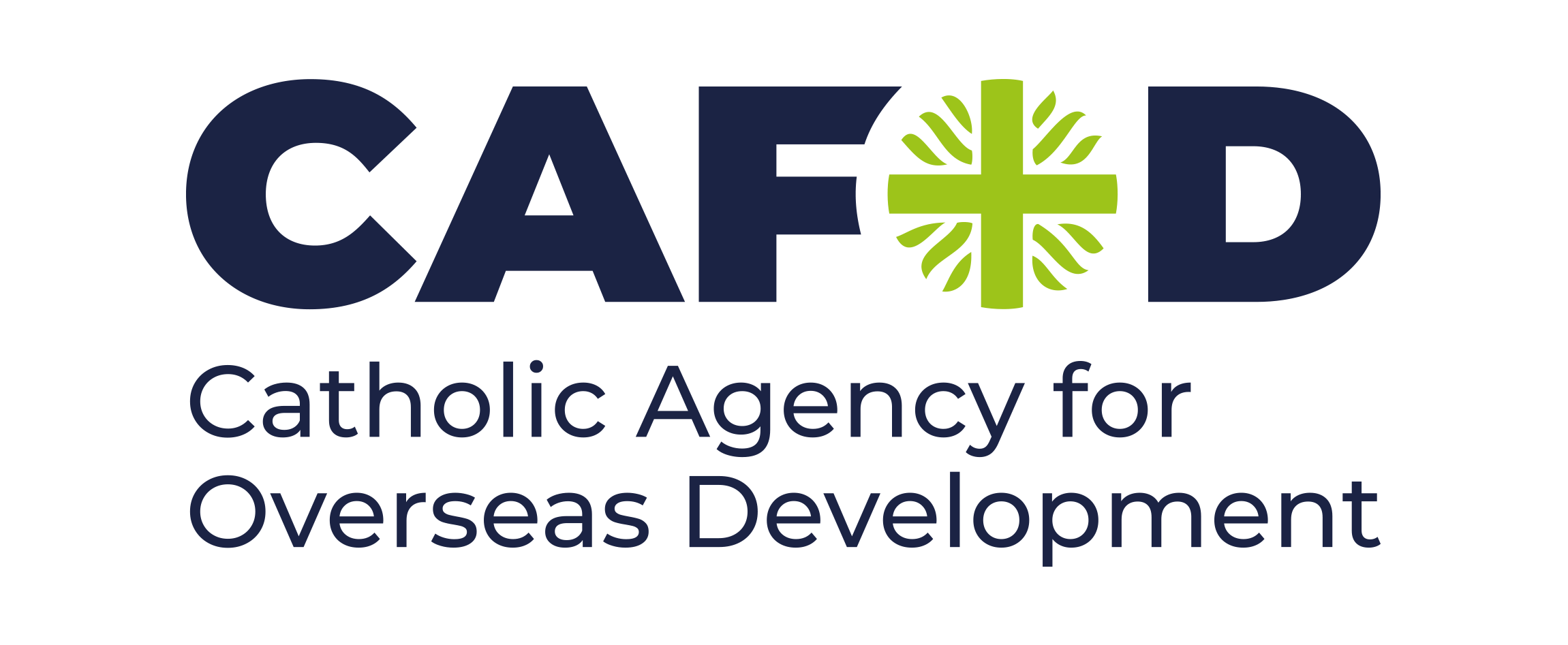 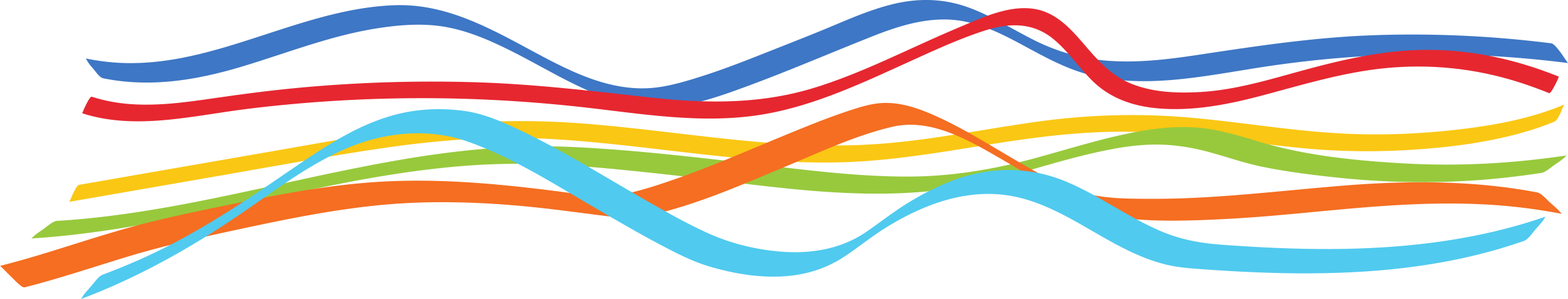 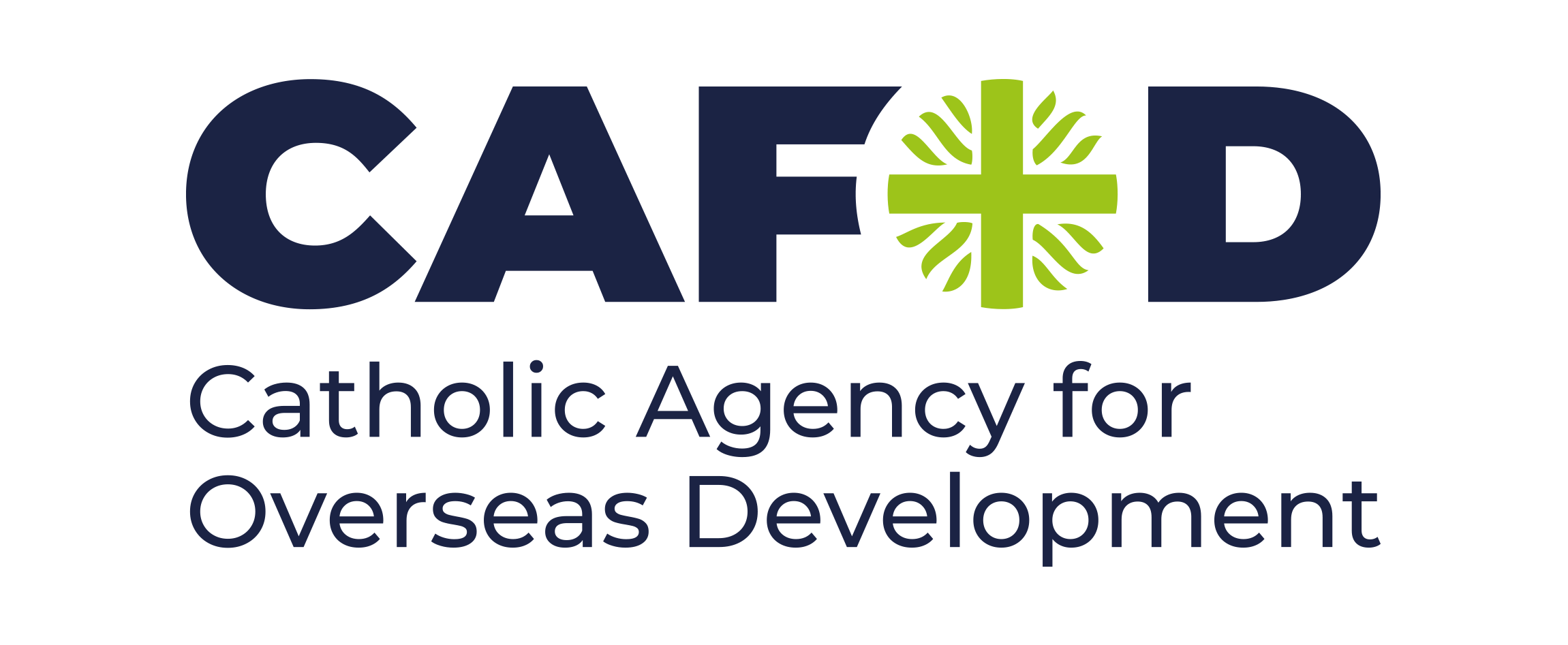 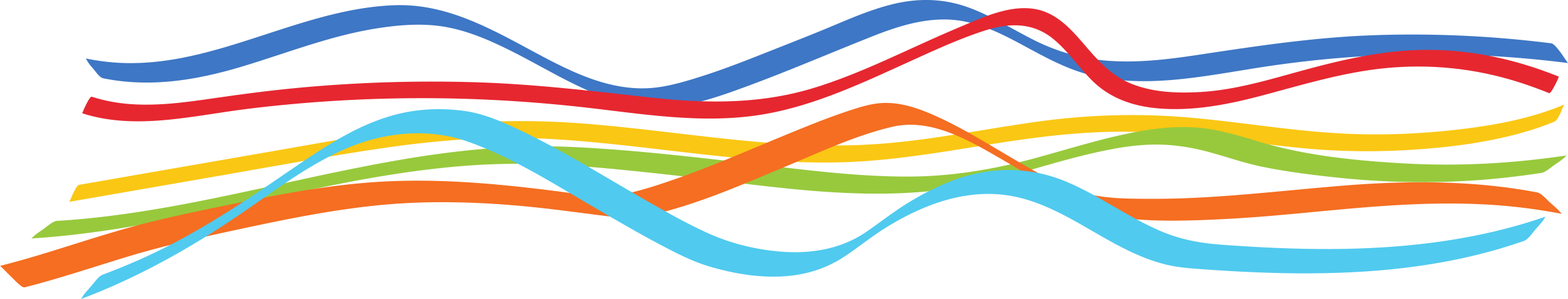 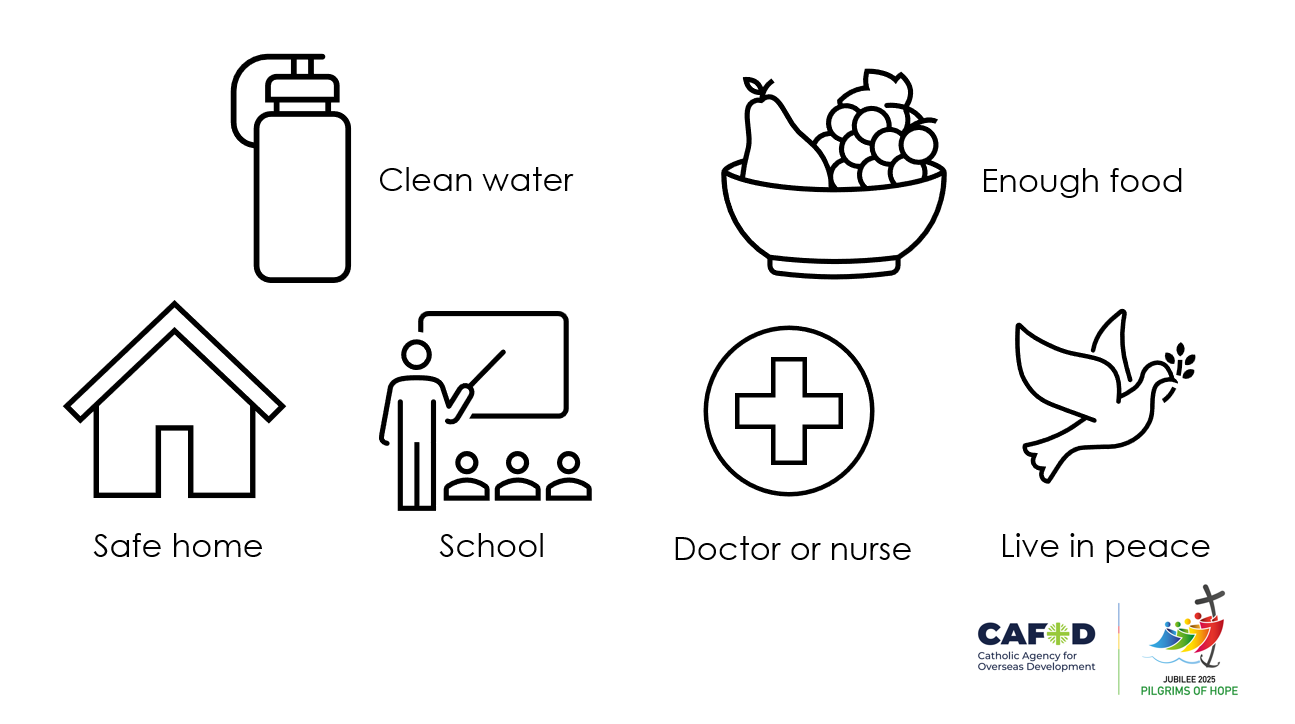 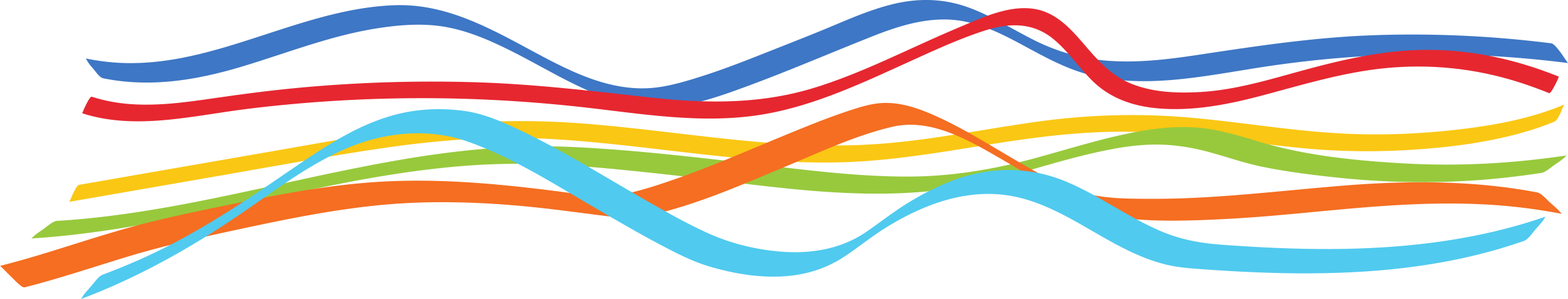 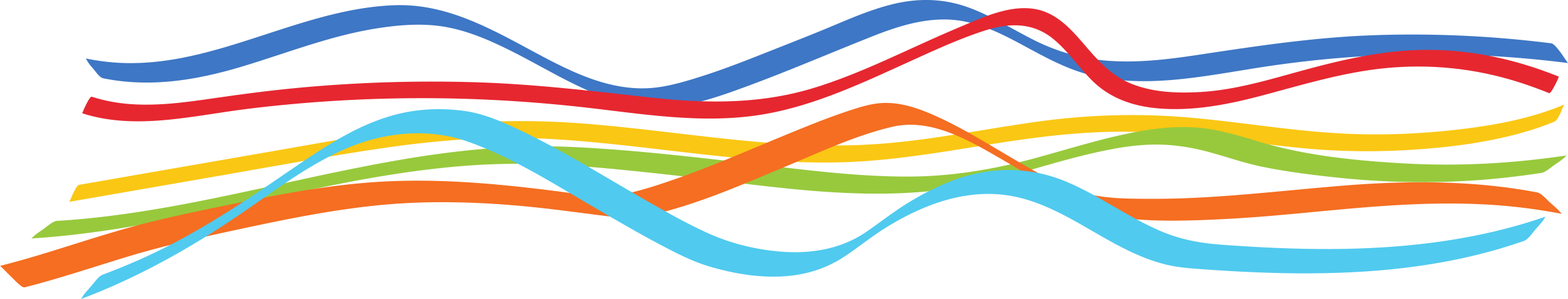 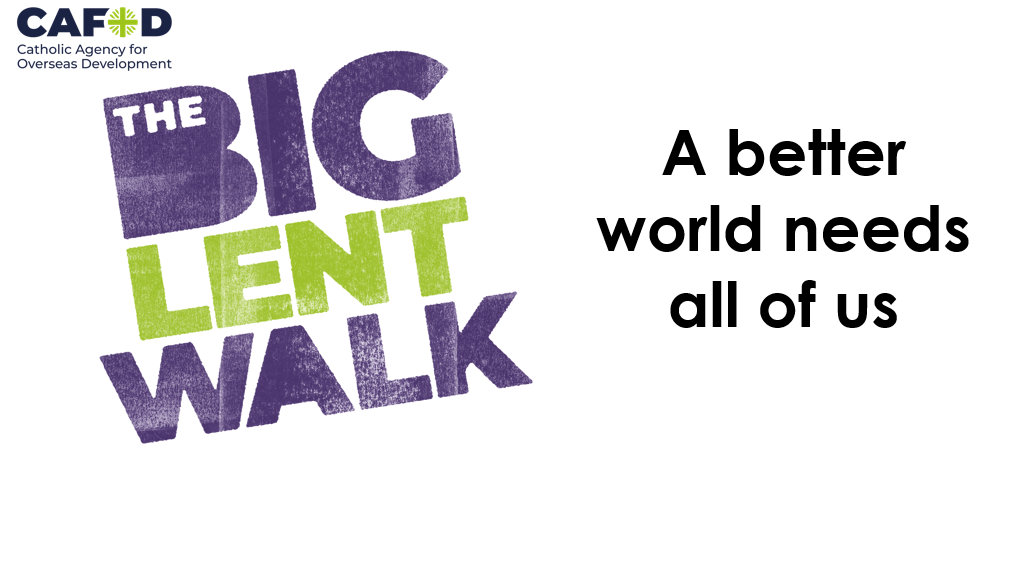 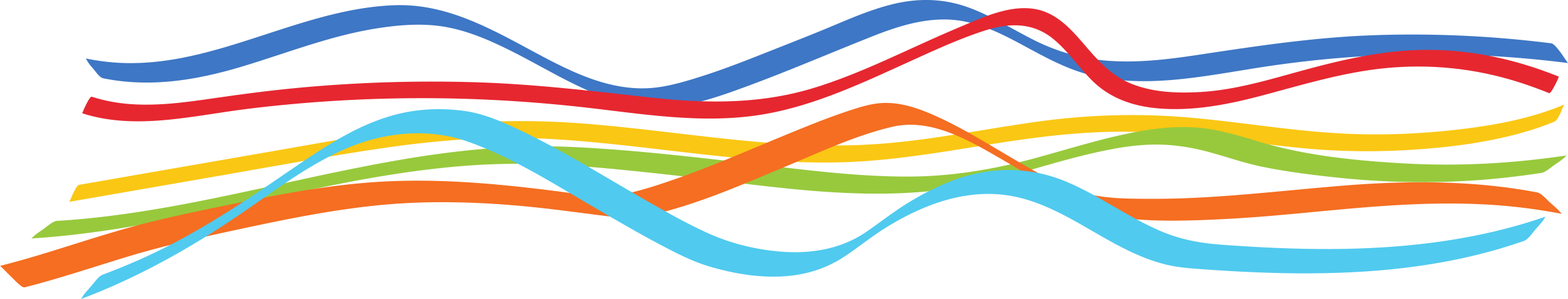 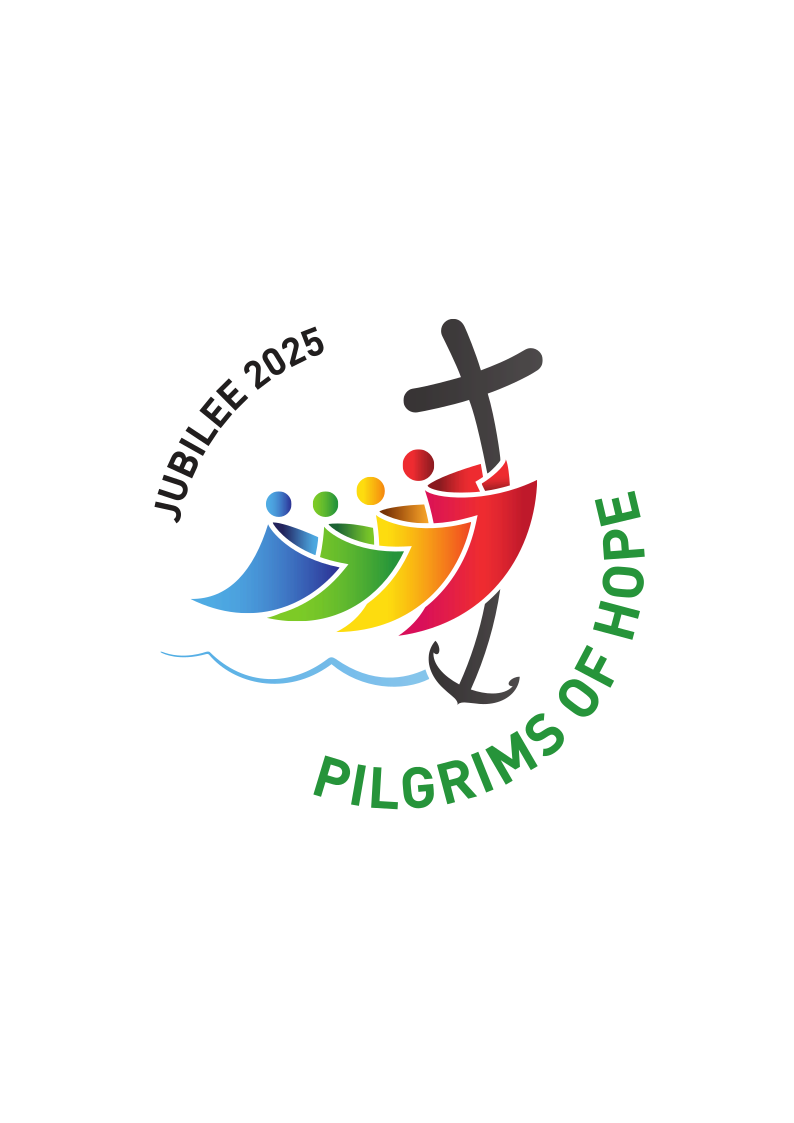 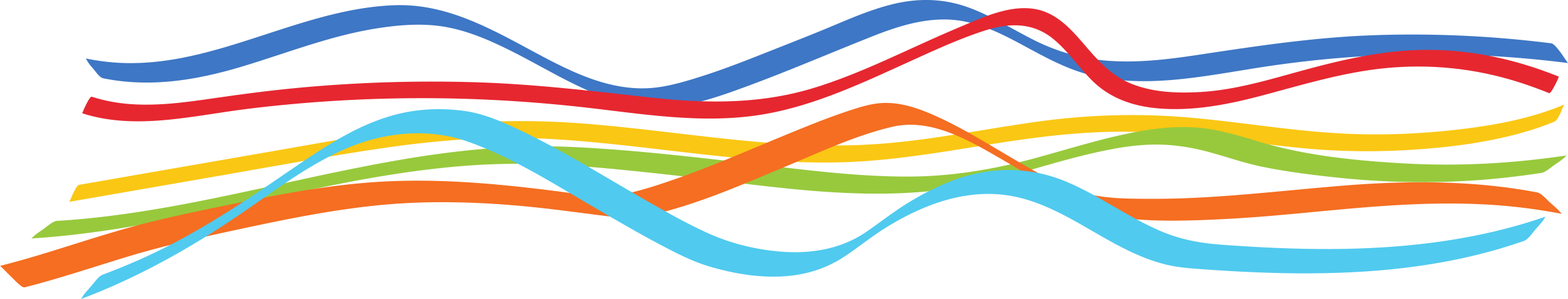 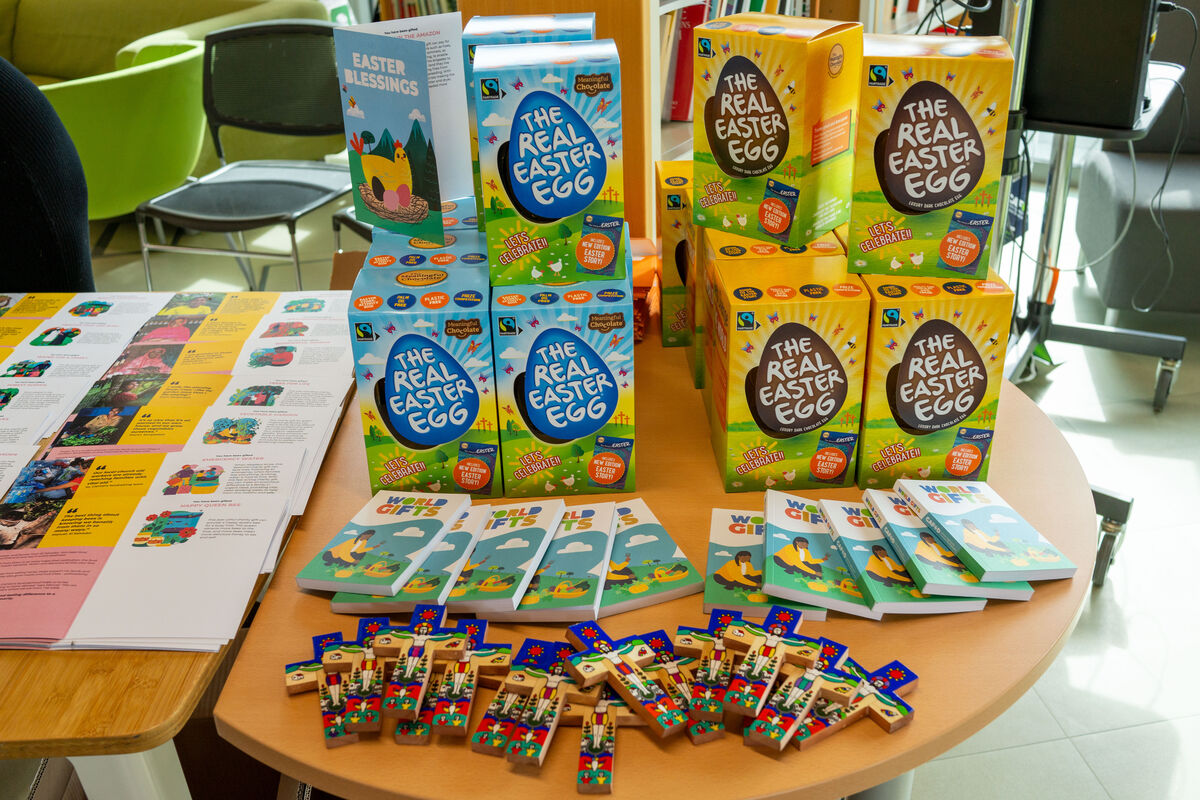 Who likes Easter Eggs?
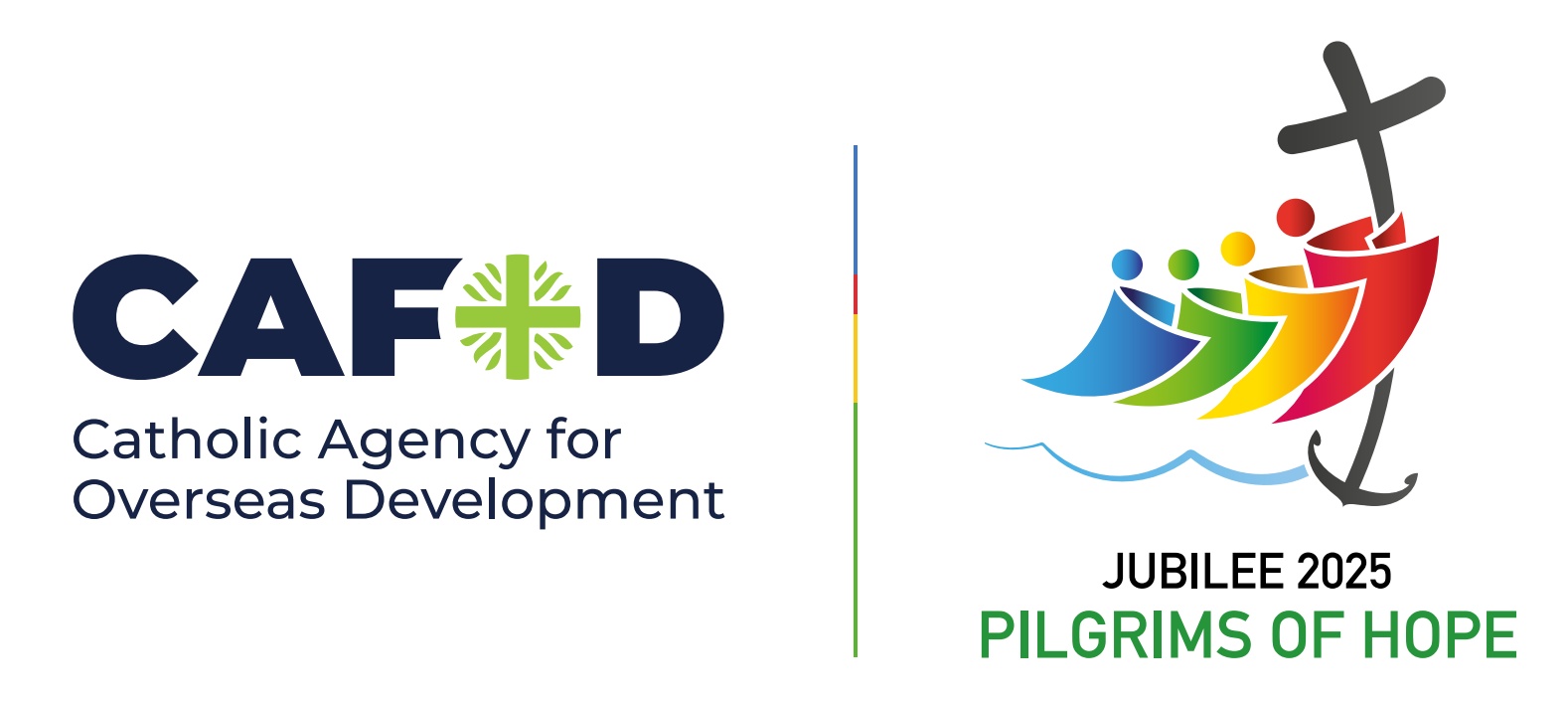 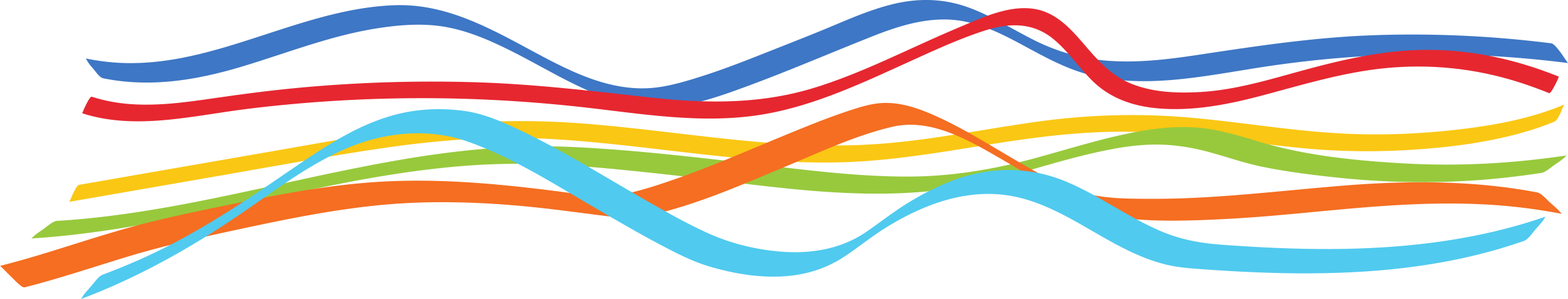 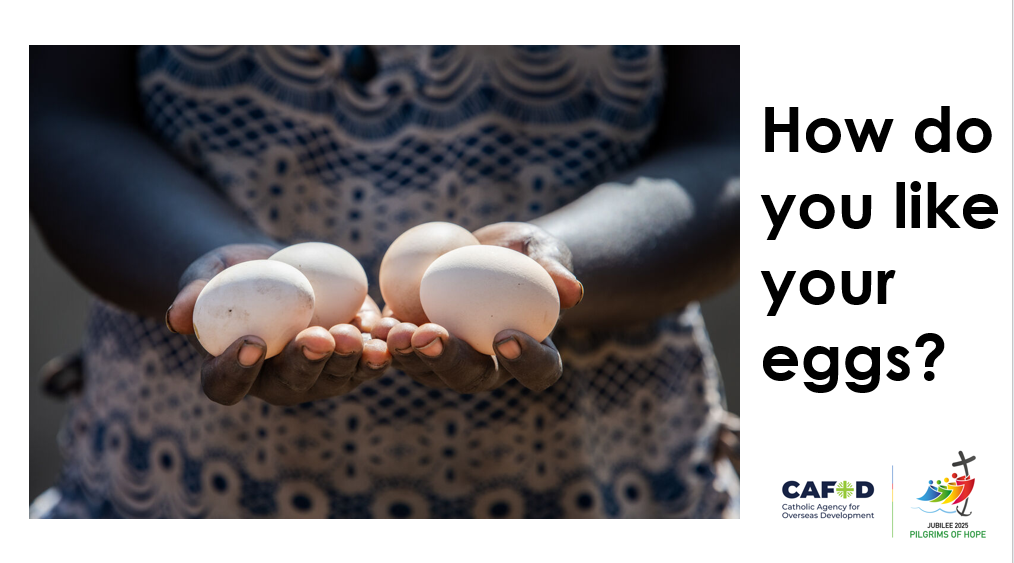 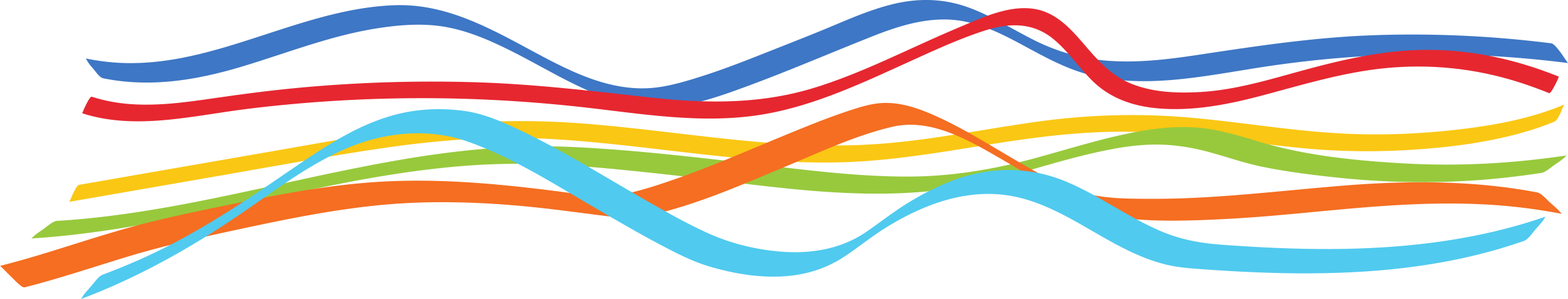 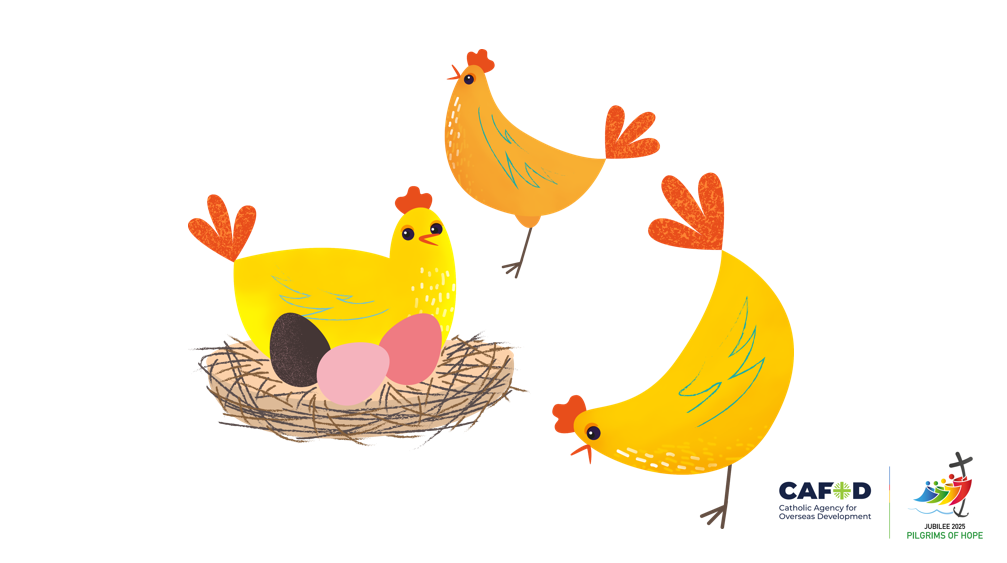 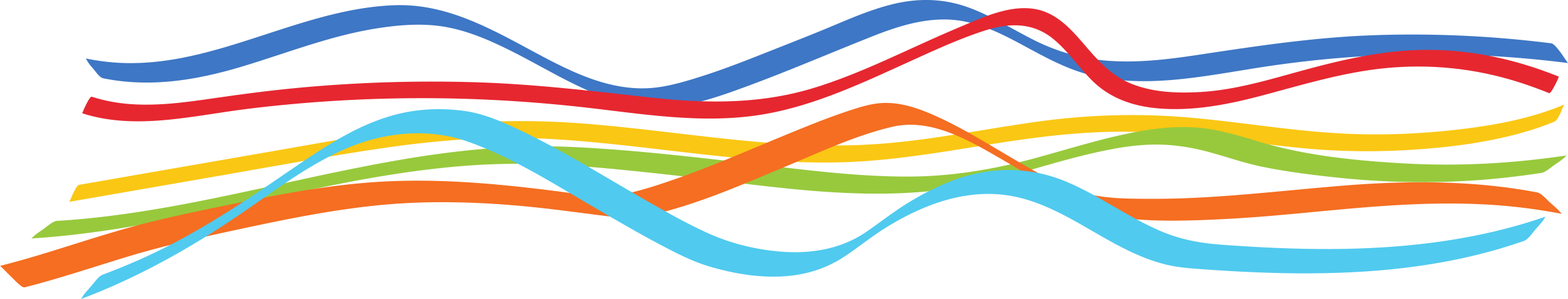 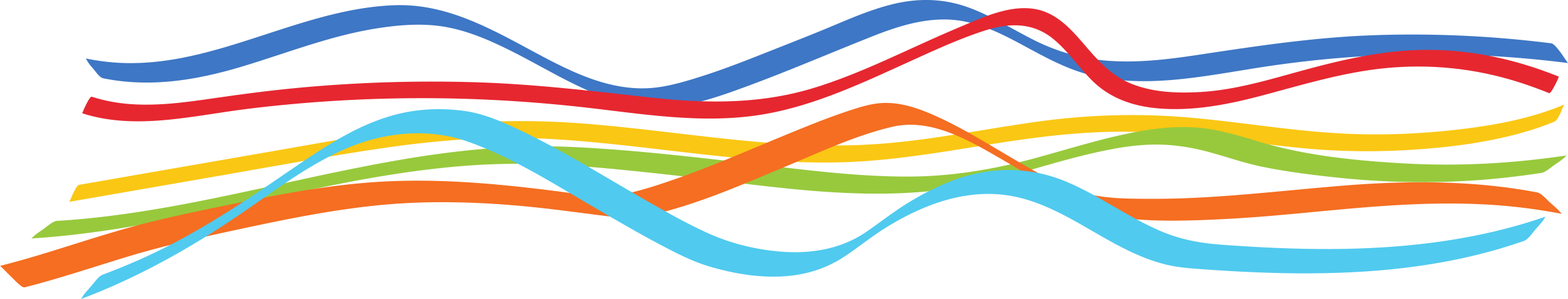 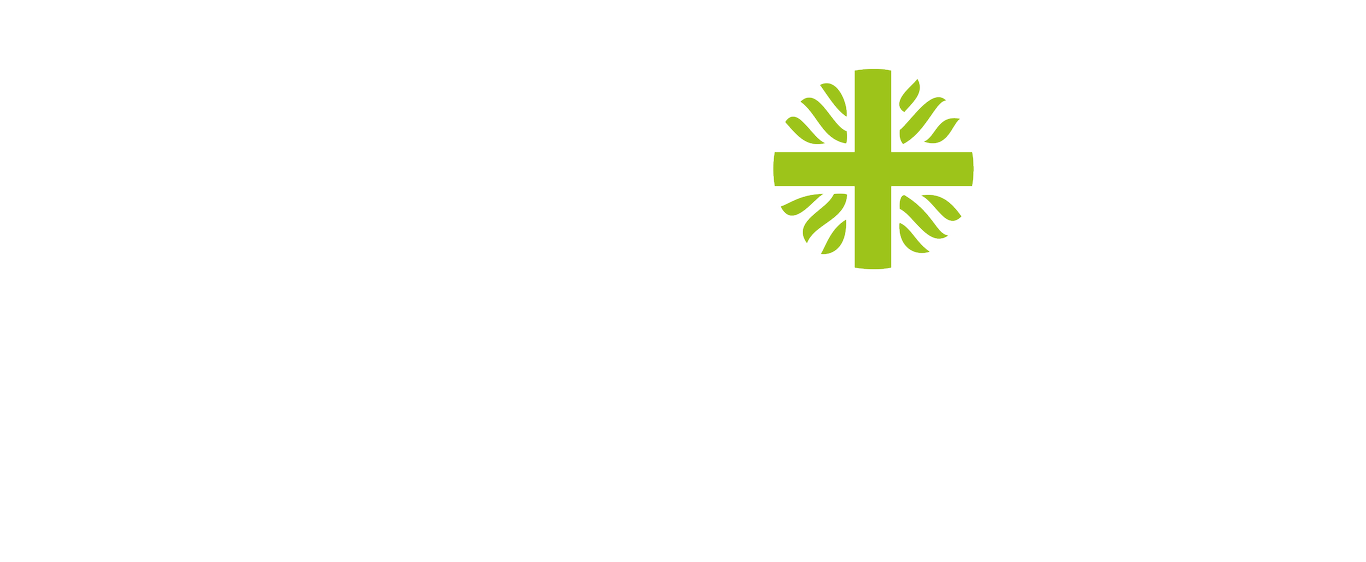 `
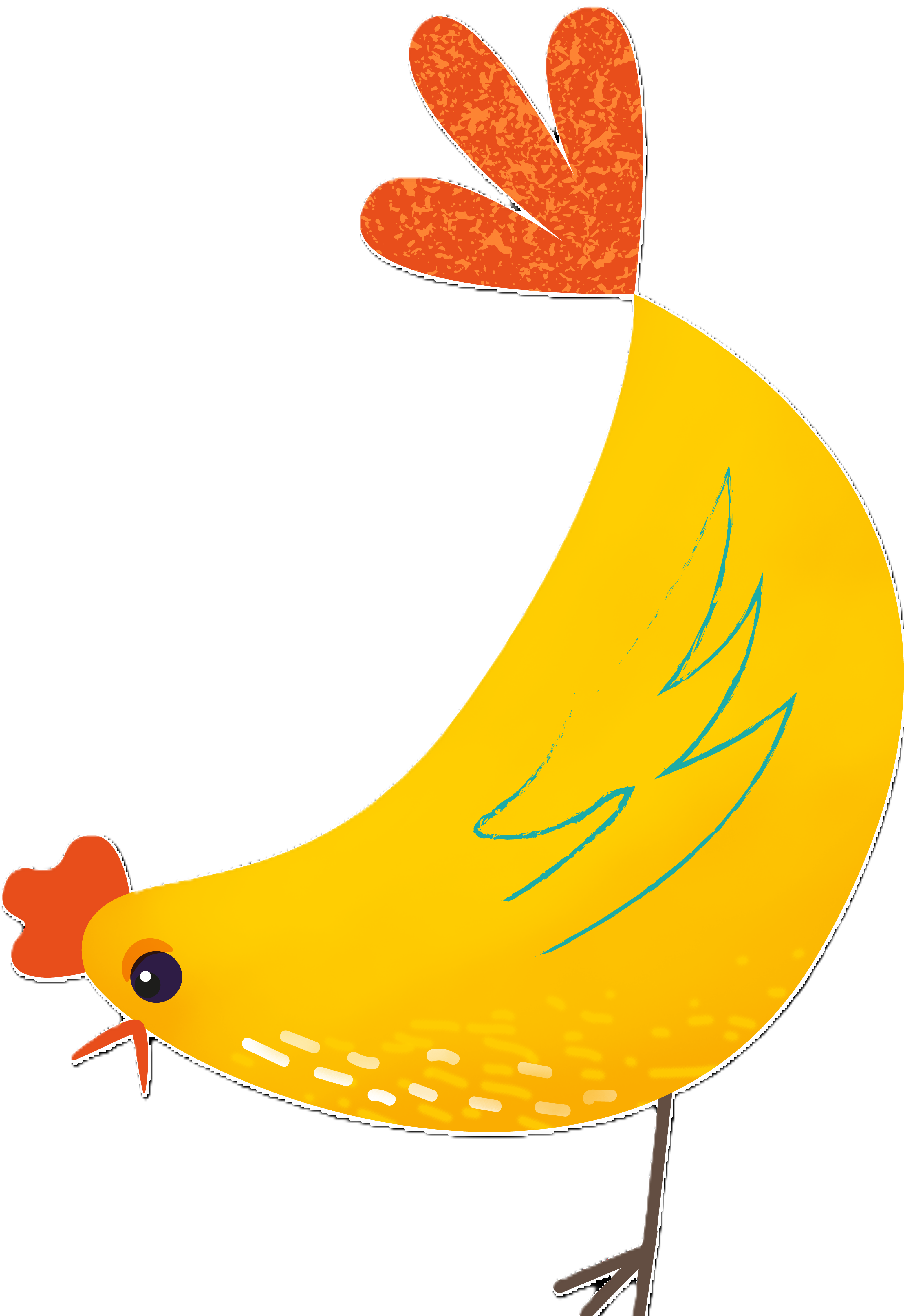 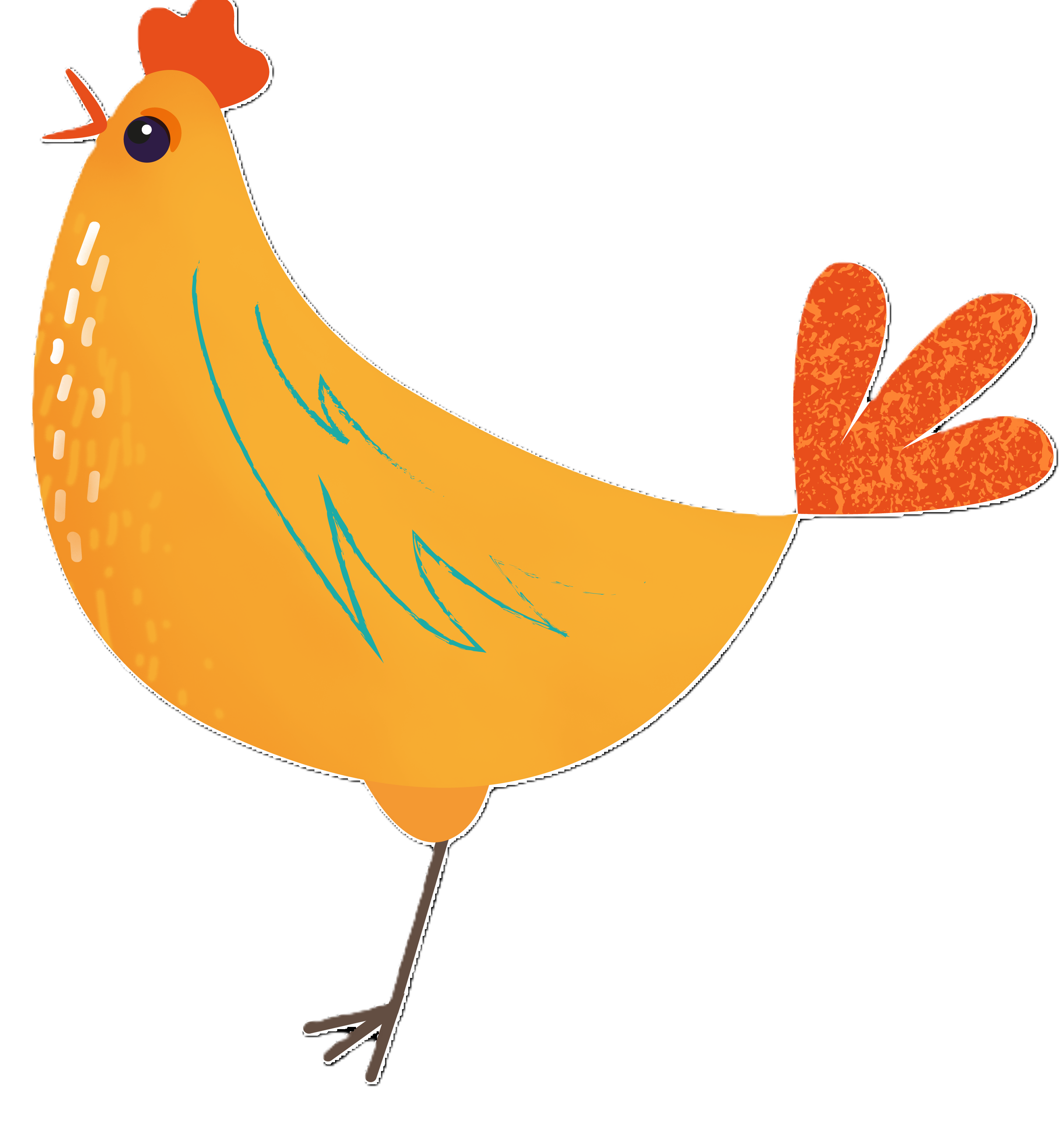 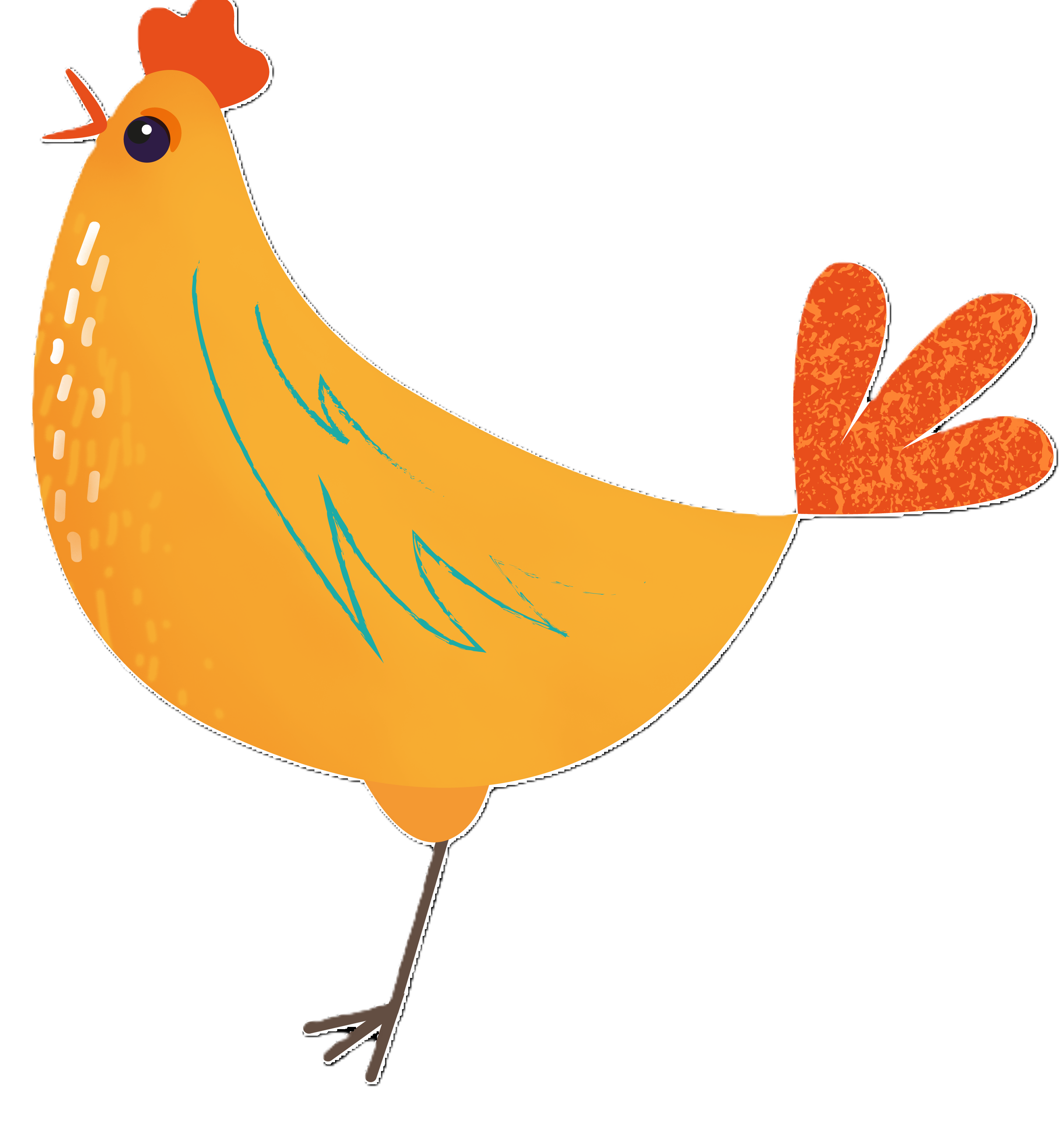 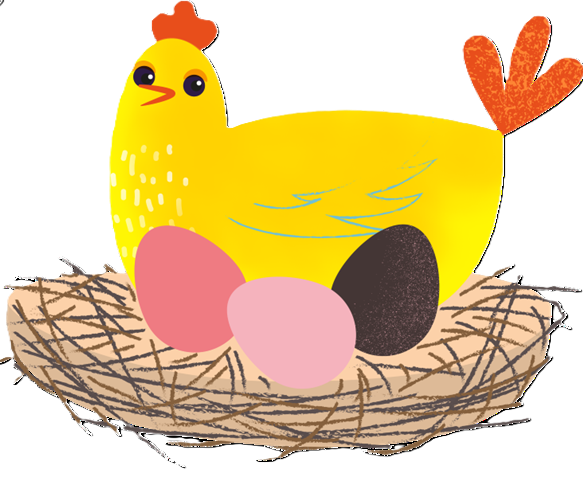 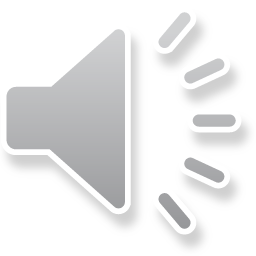 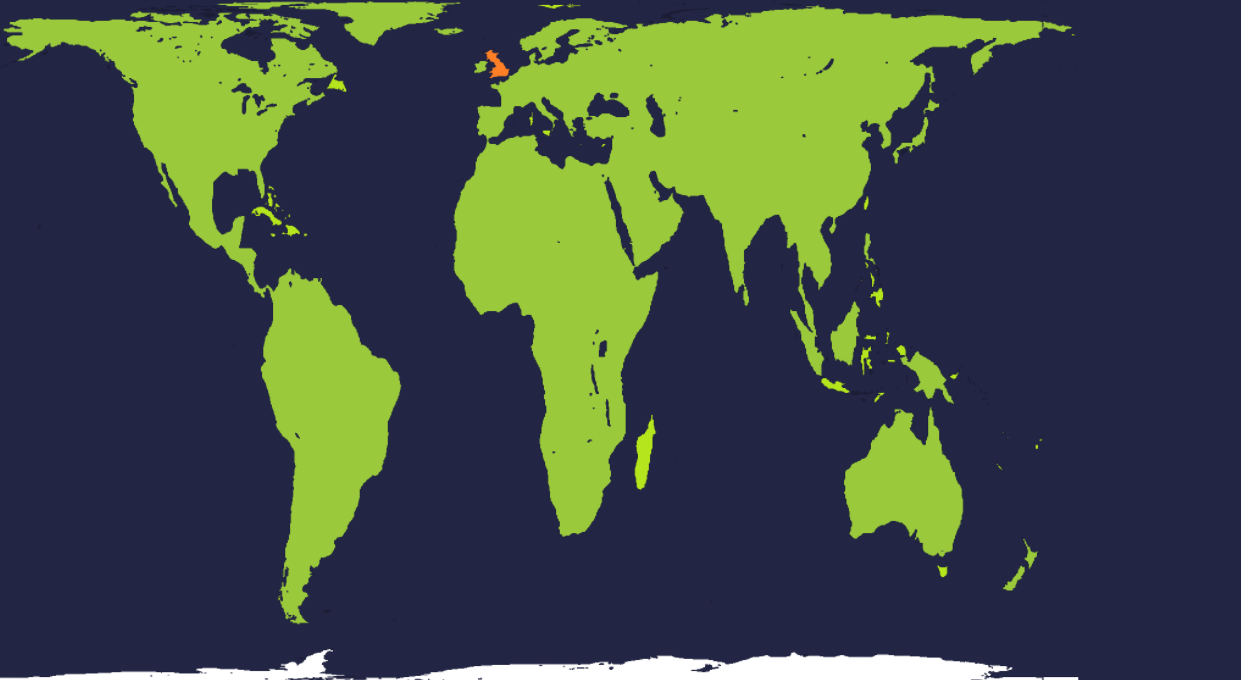 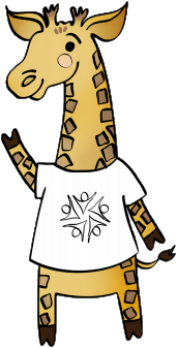 UK
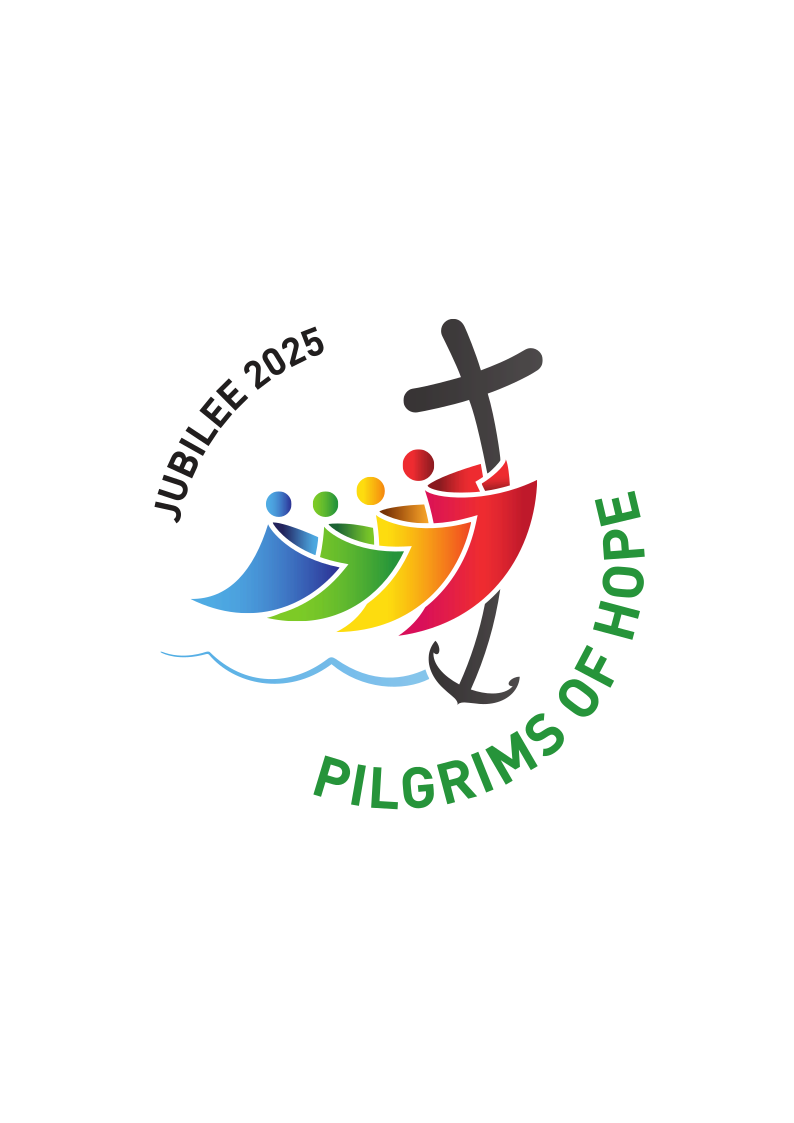 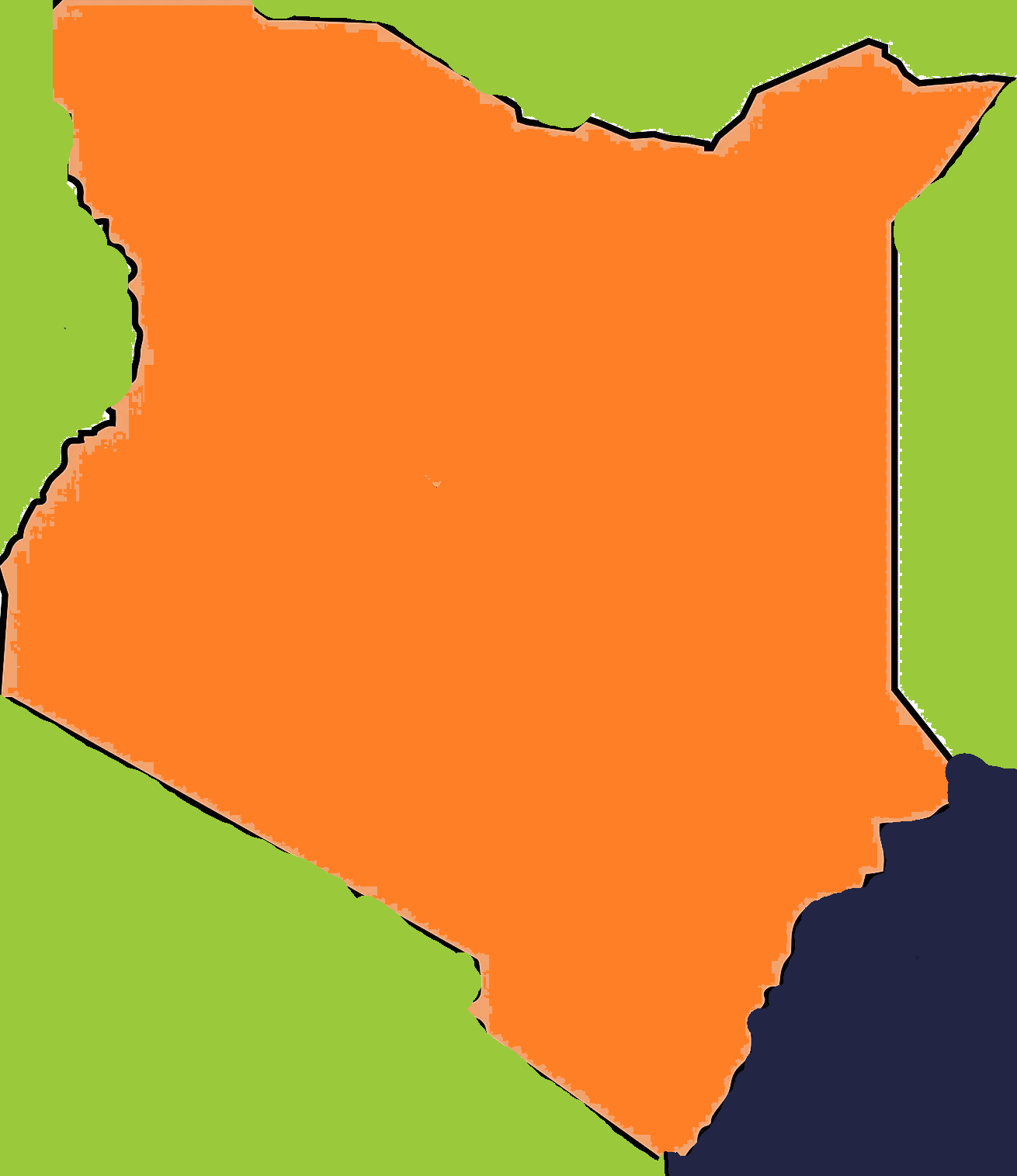 Kenya
Catholic Social Teaching Link
Thinking of Everyone
(The Common Good)
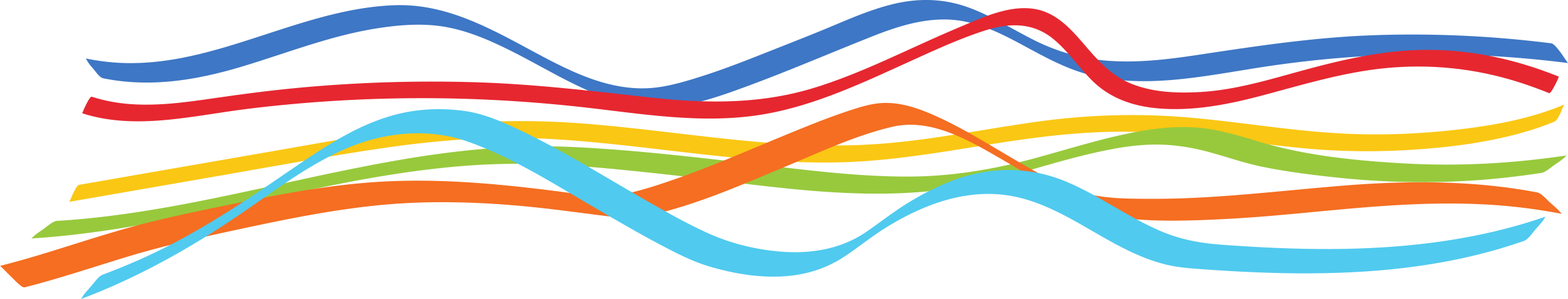 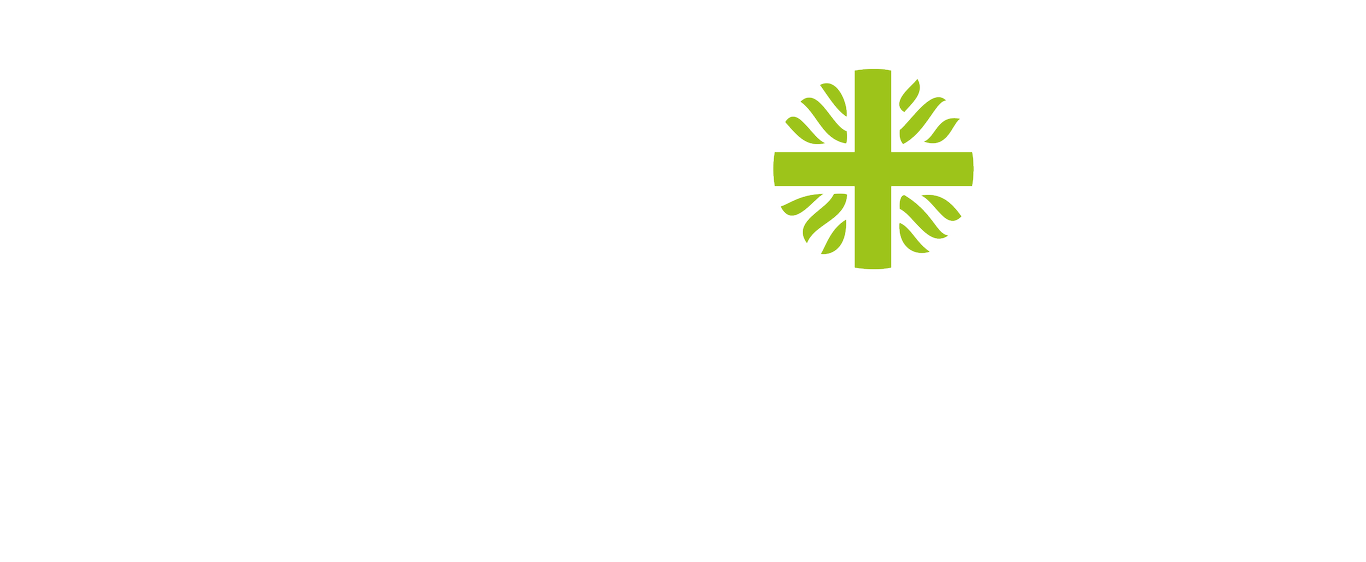 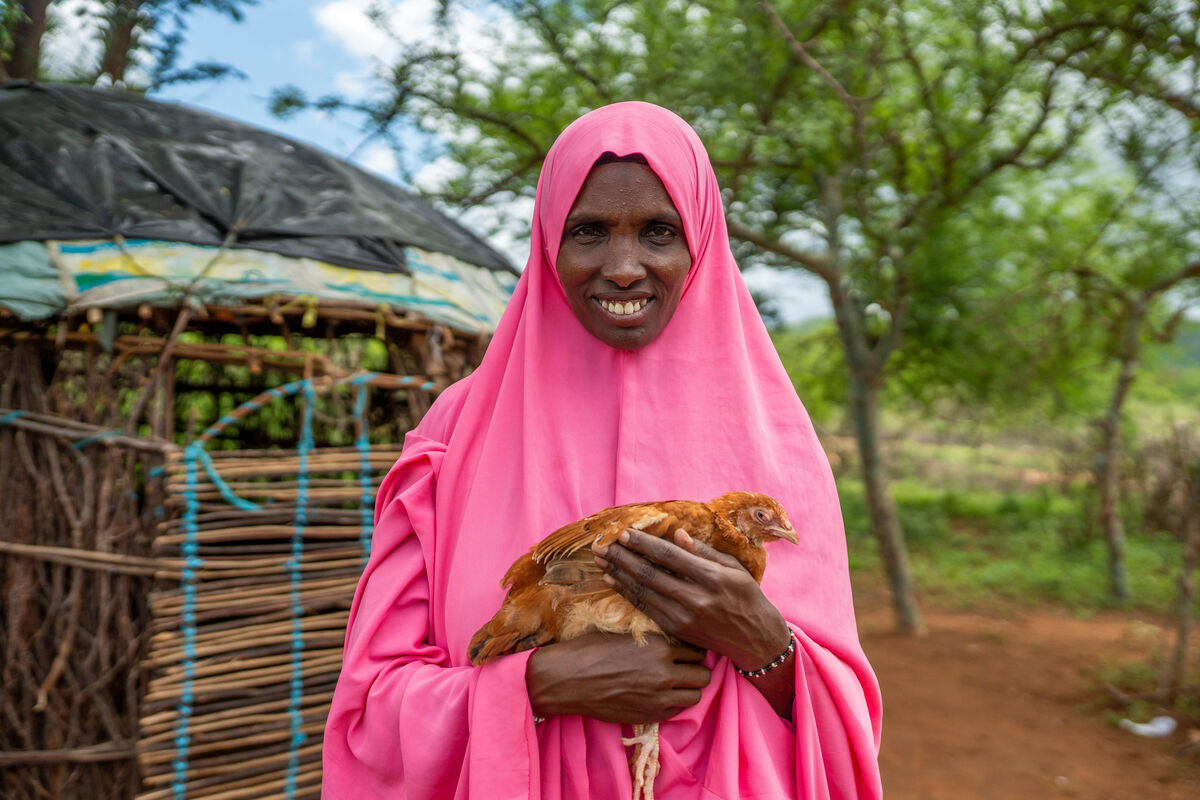 Khera
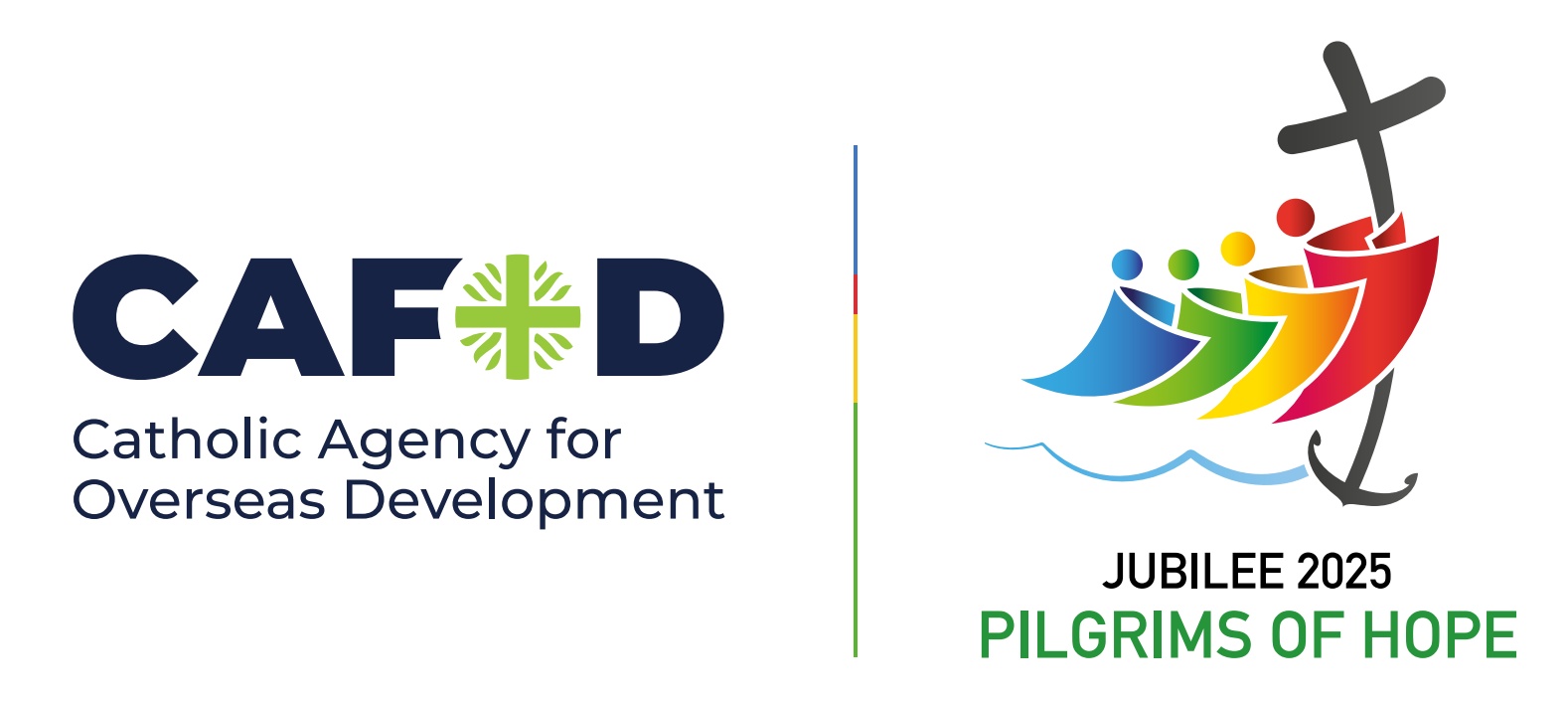 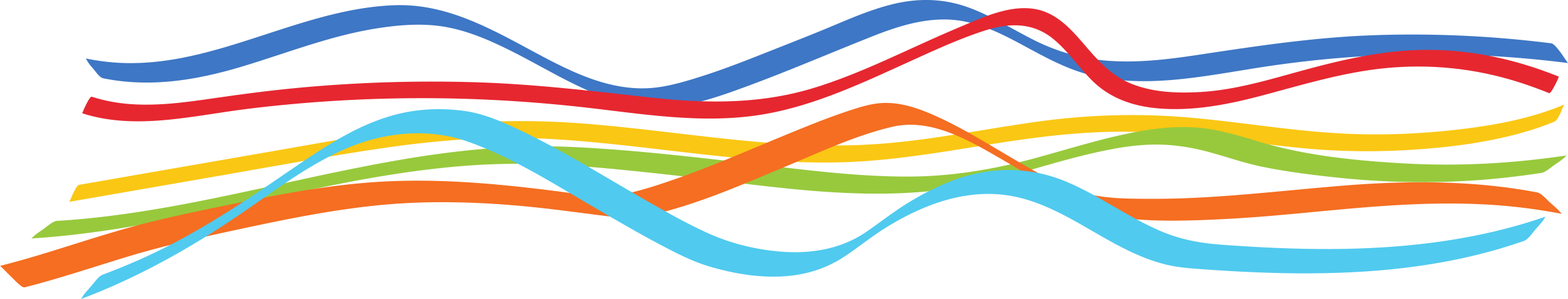 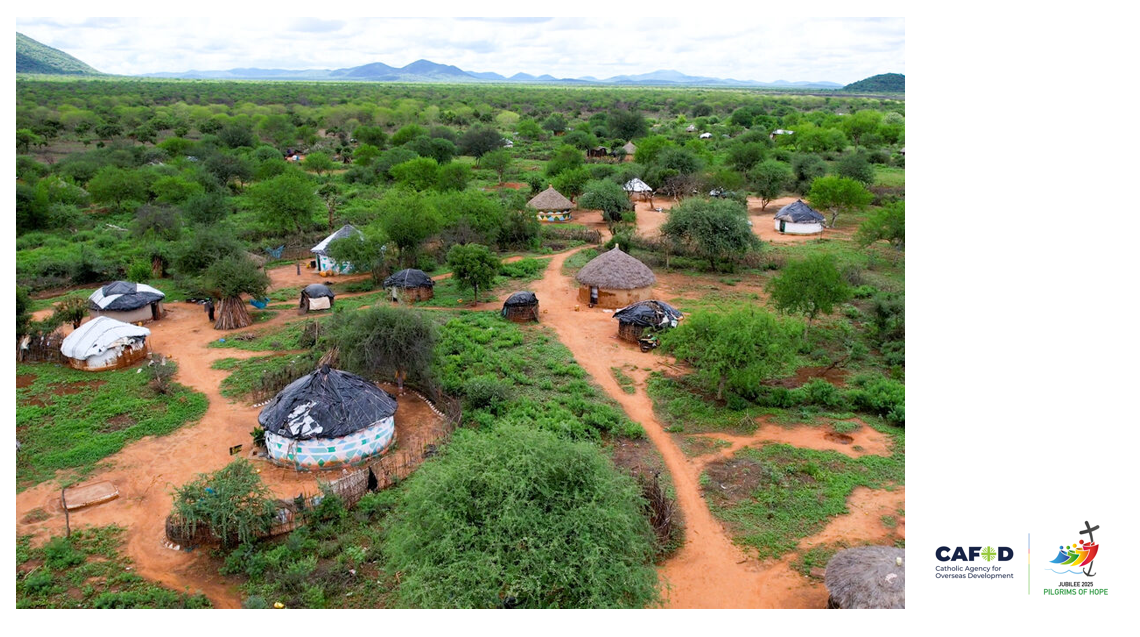 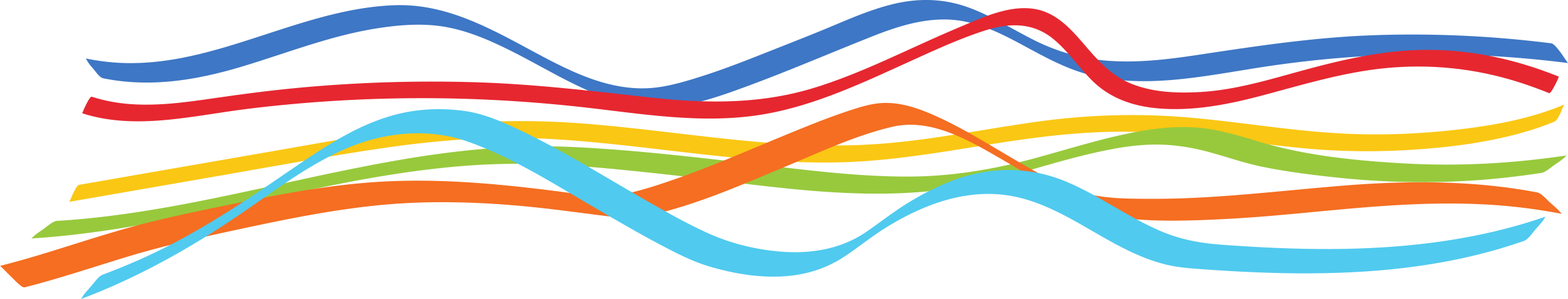 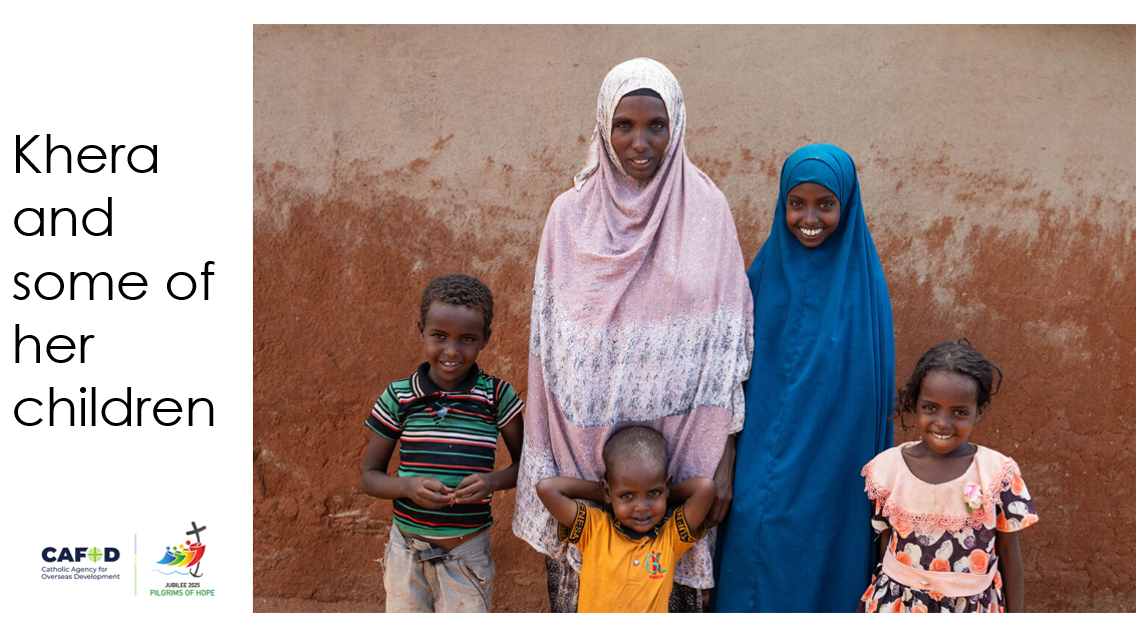 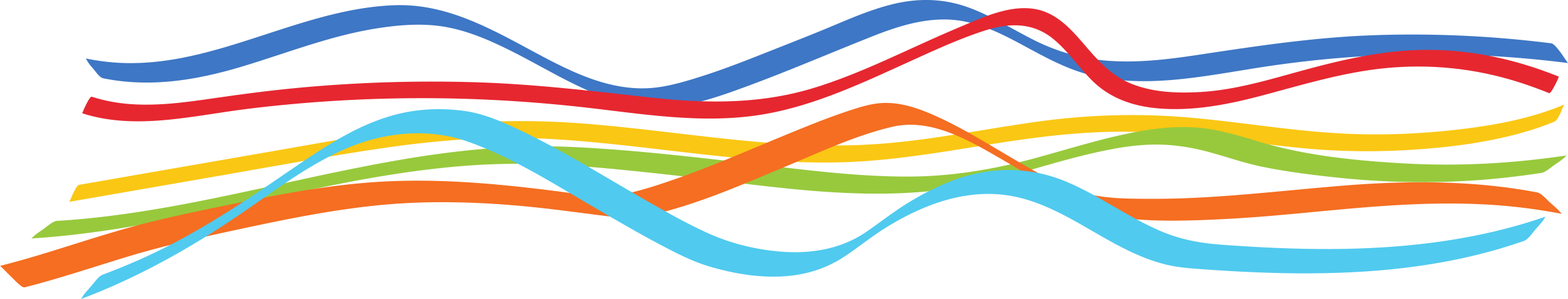 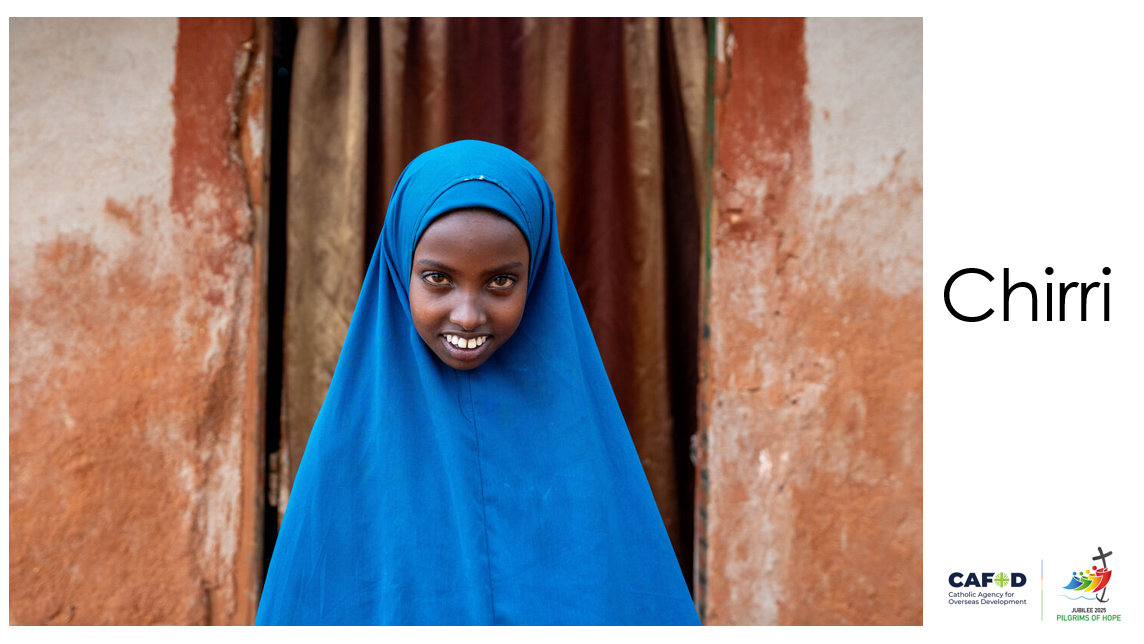 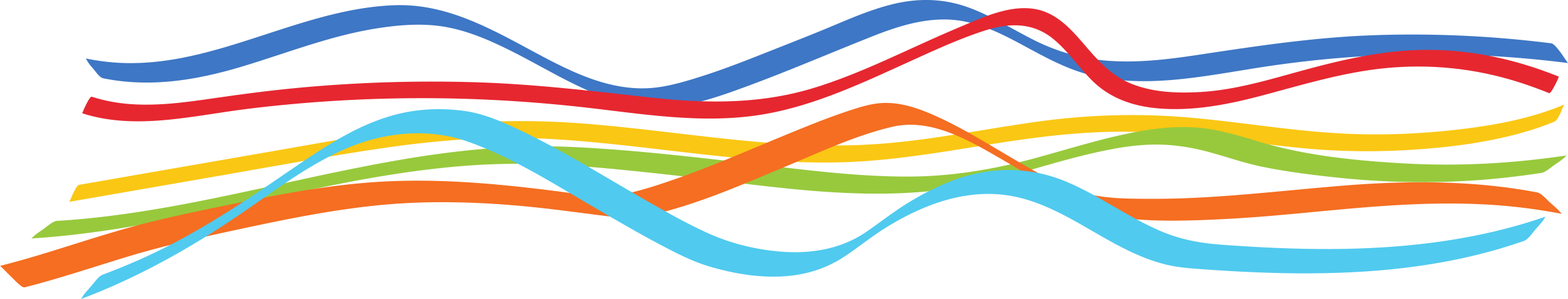 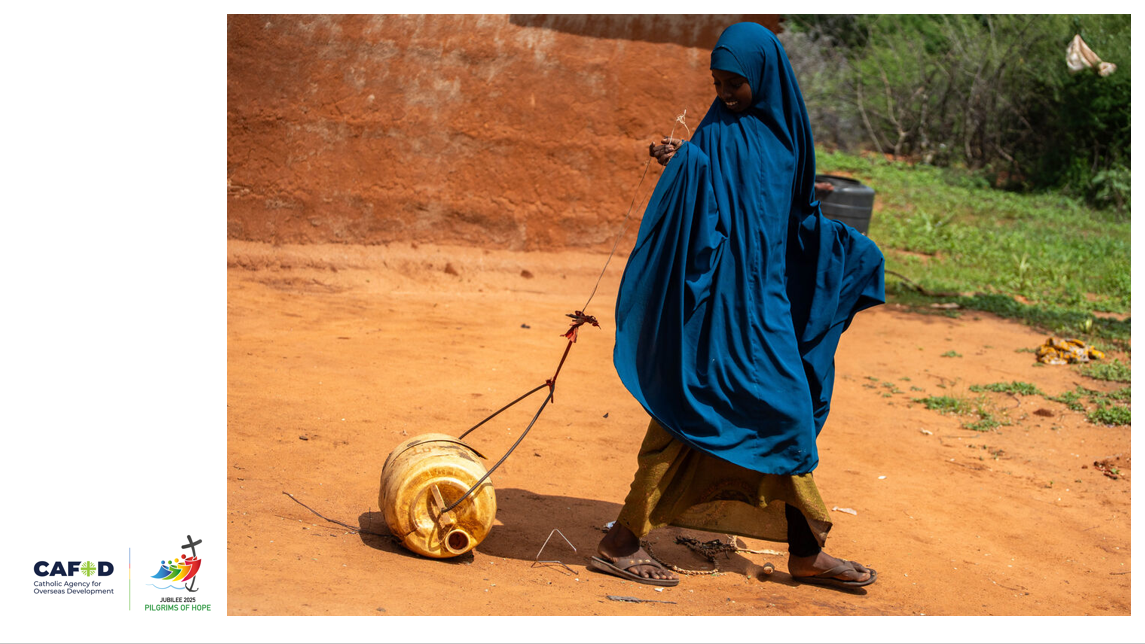 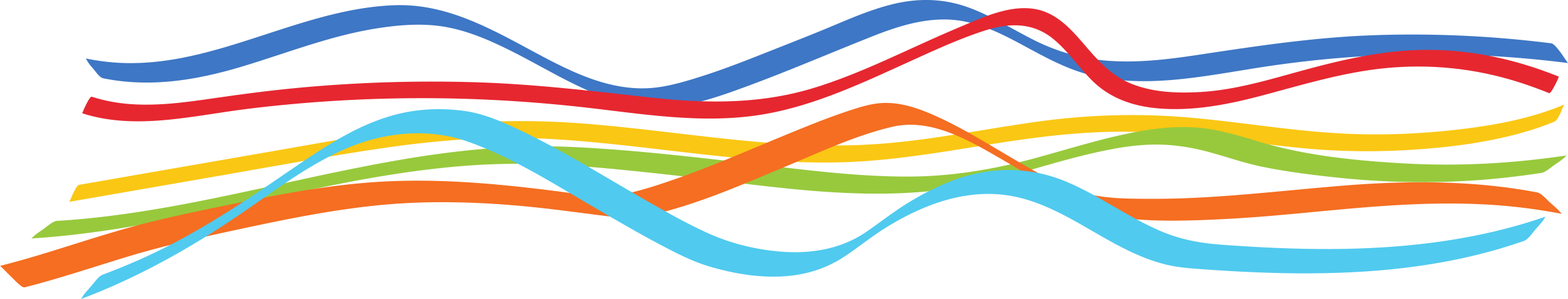 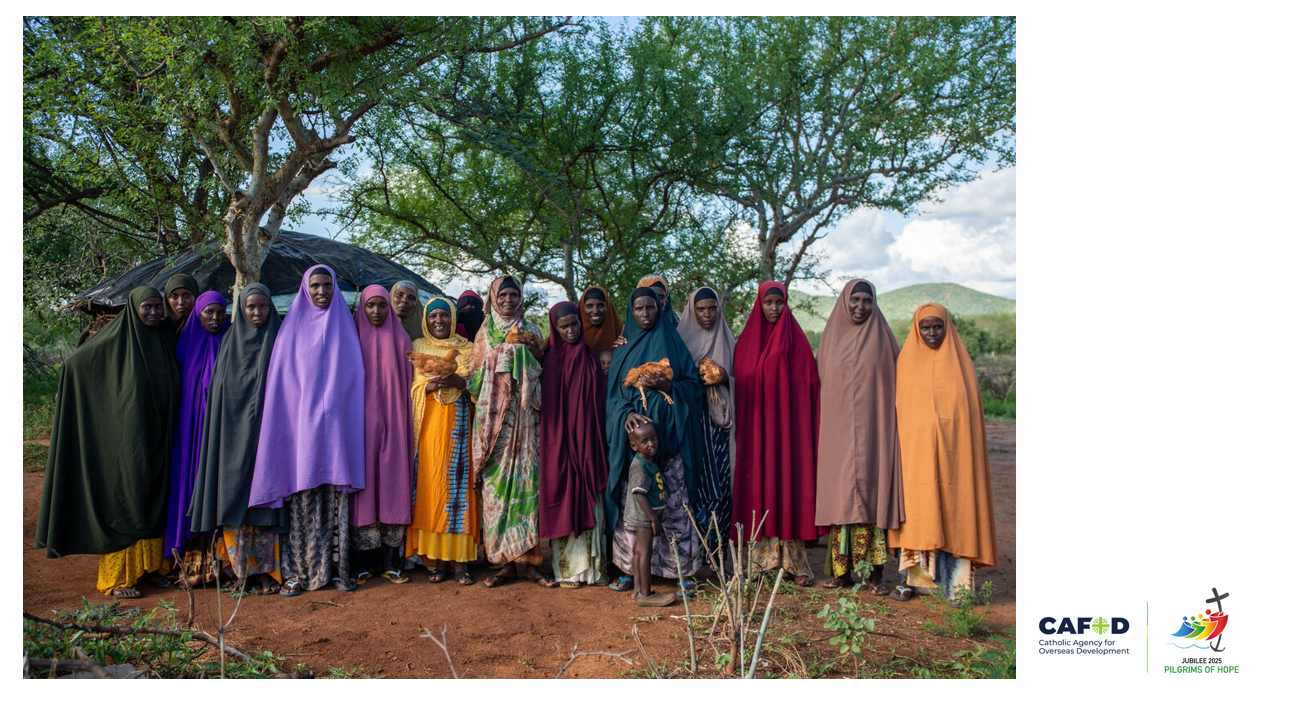 “Unity is strength. Let’s pull together to inspire. Let’s pull together to be strong.” 
Khera
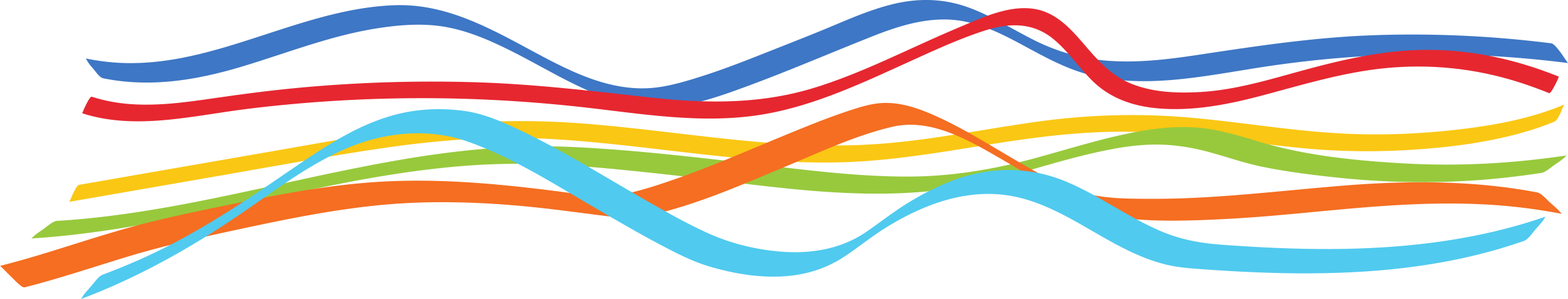 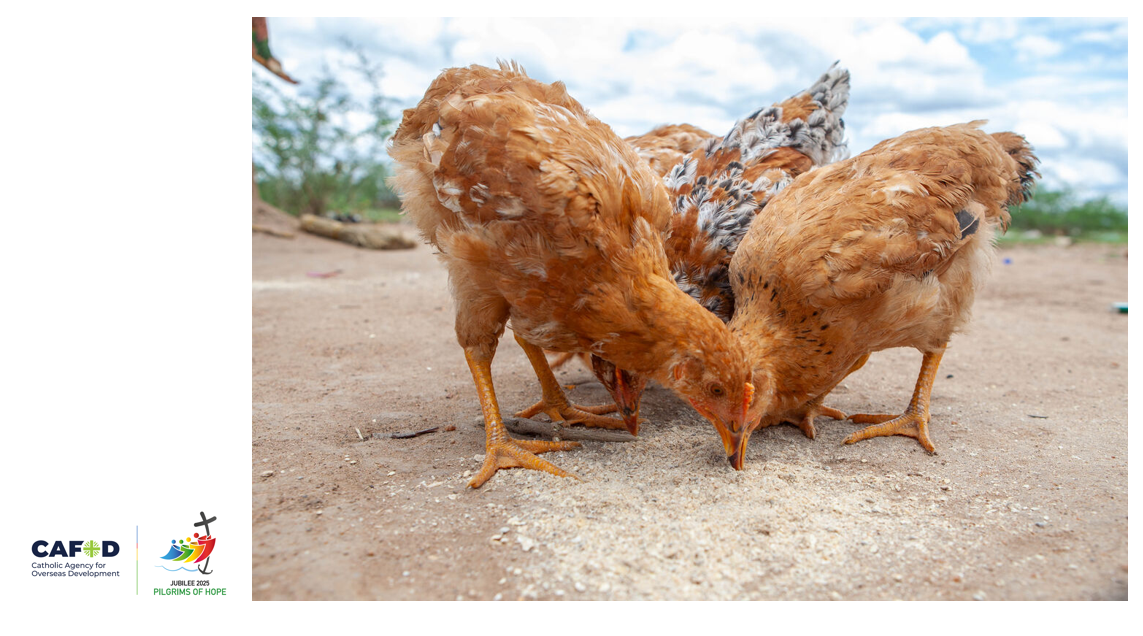 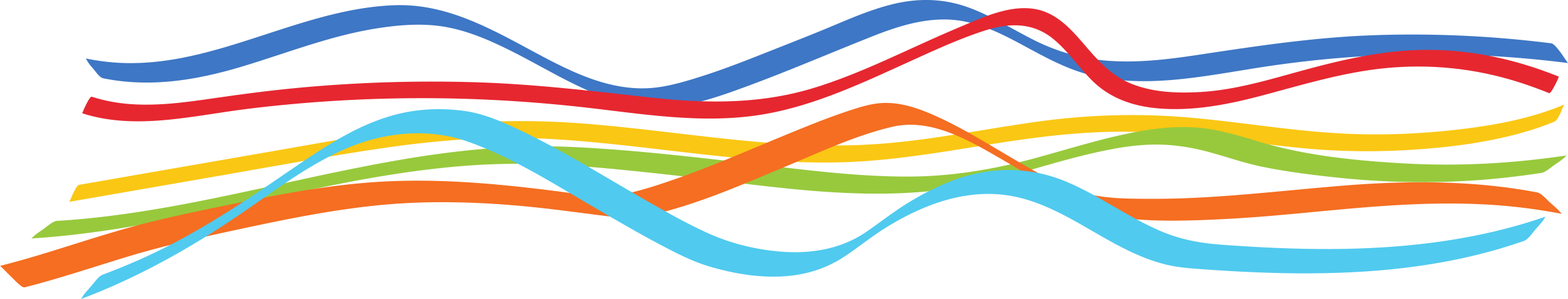 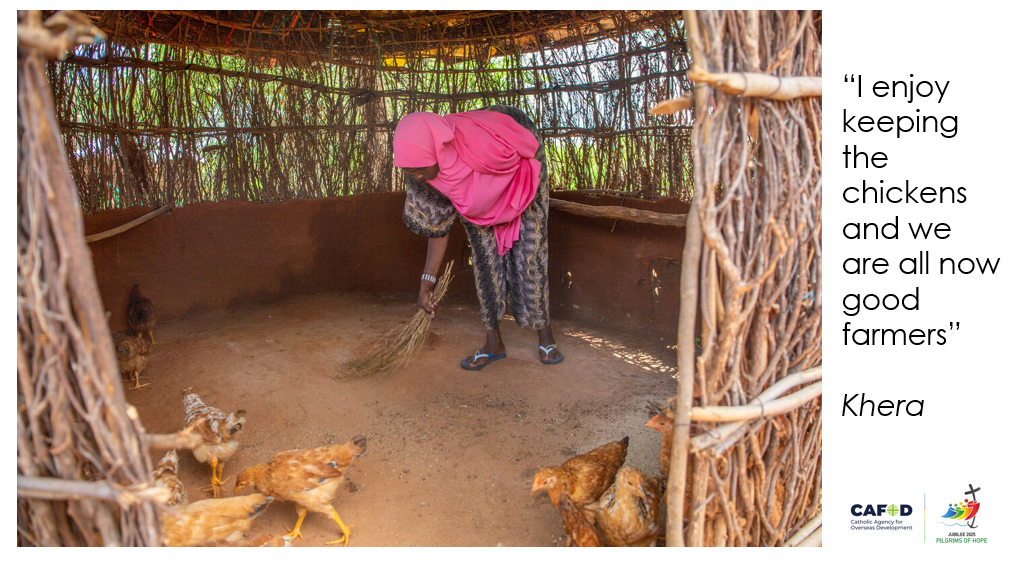 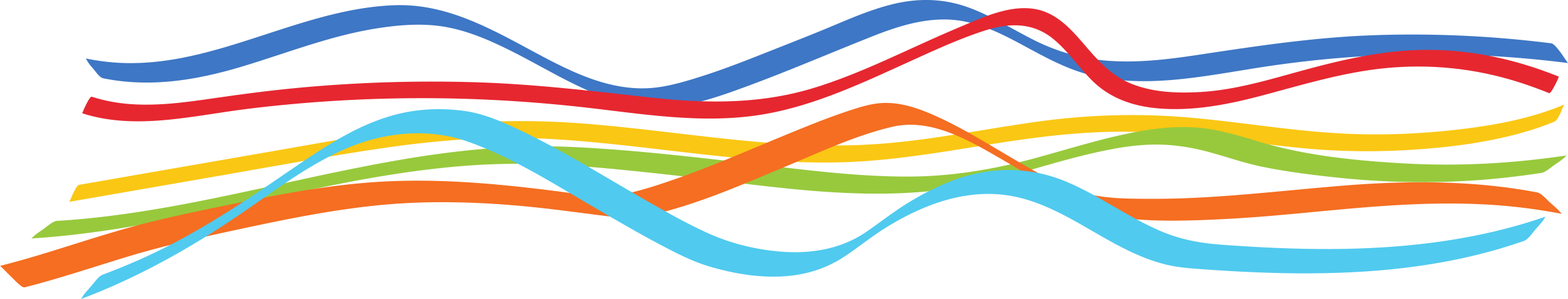 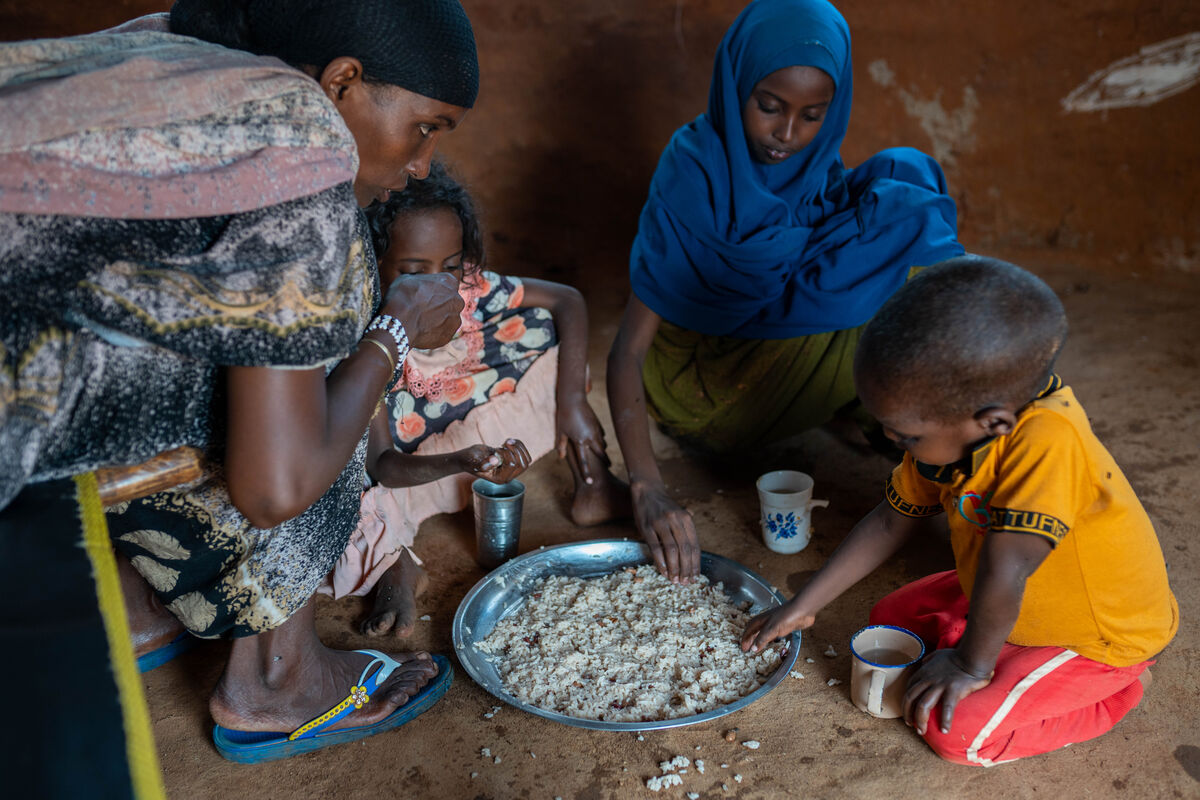 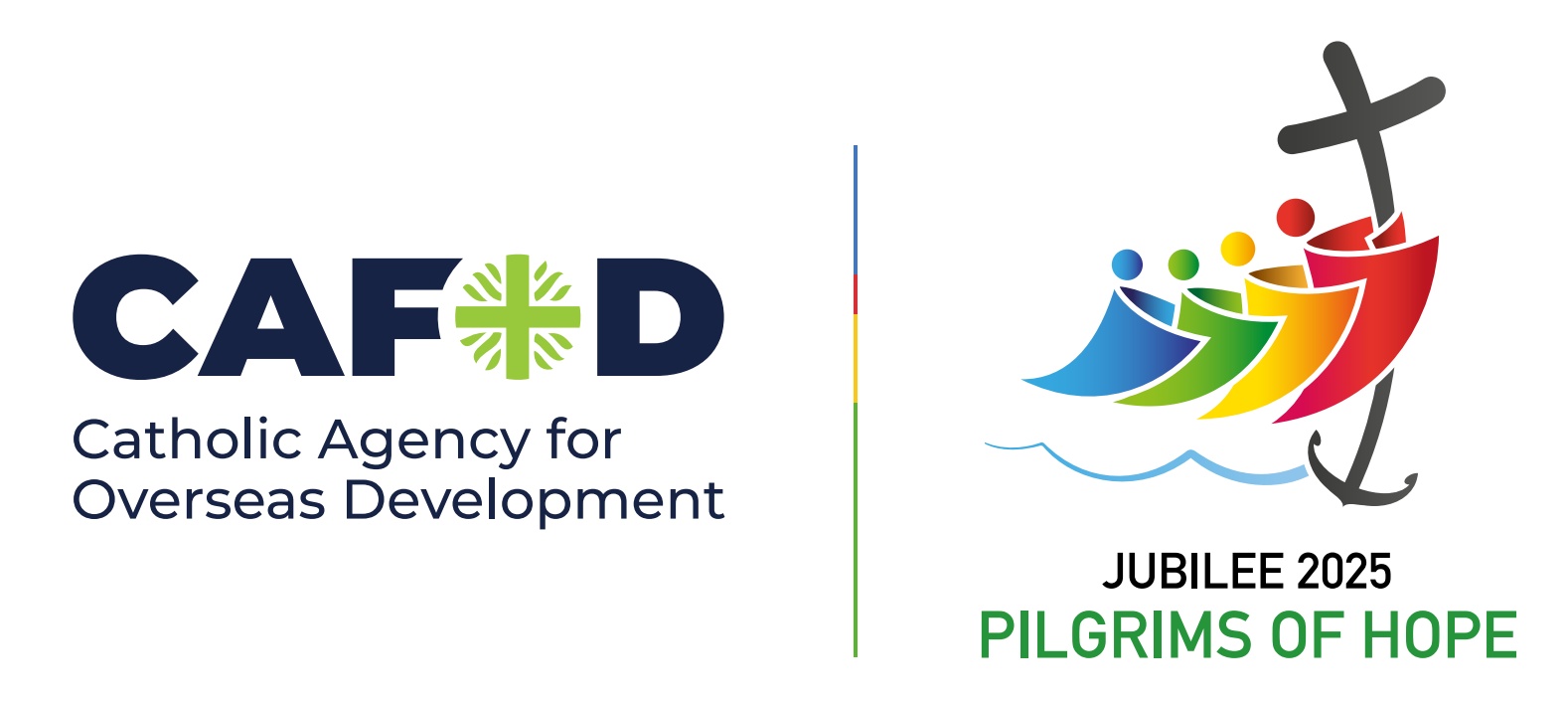 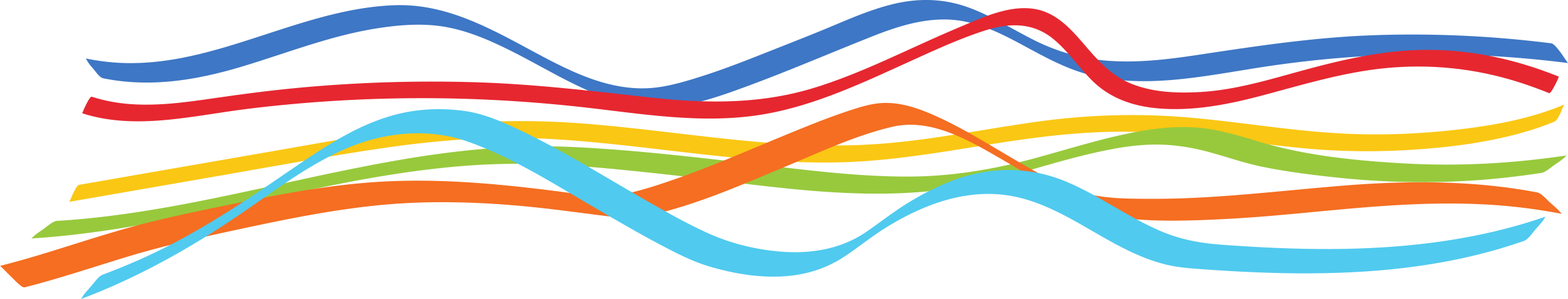 How does Chirri like to eat eggs
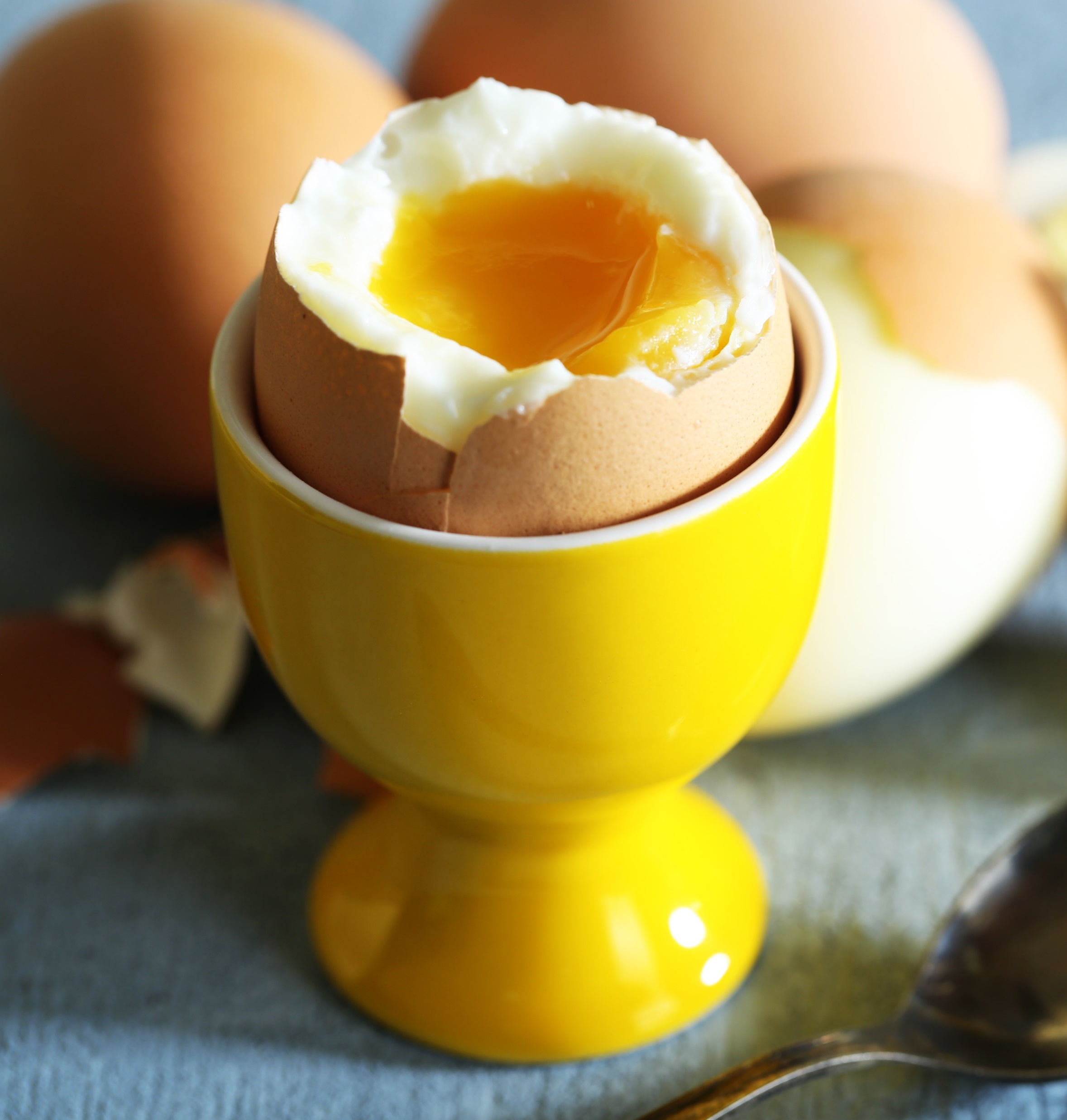 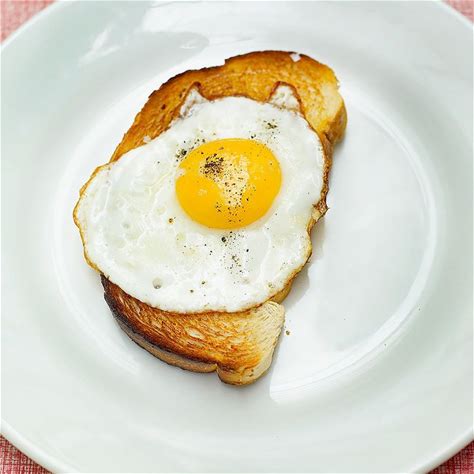 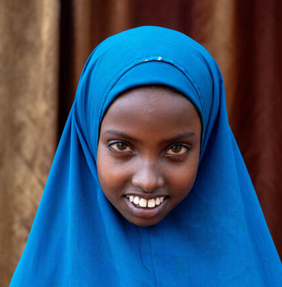 Fried
Boiled
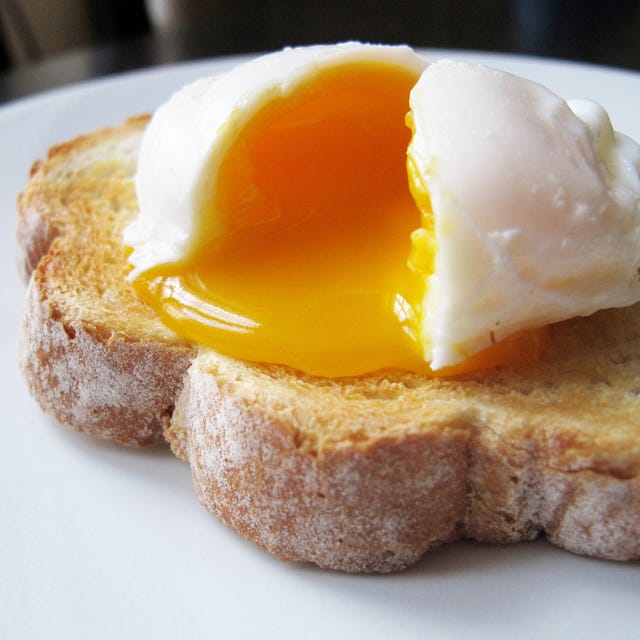 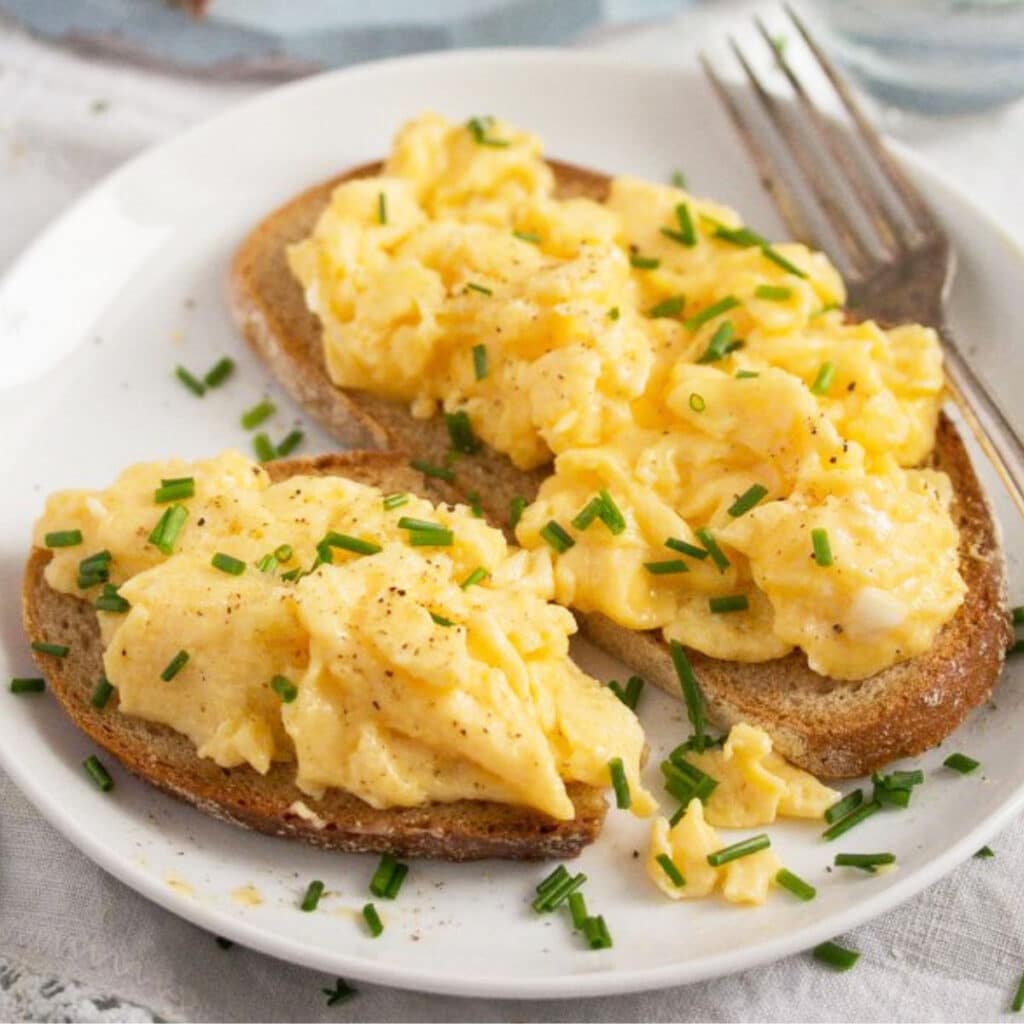 ?
Poached
Scrambled
How does Chirri like to eat eggs
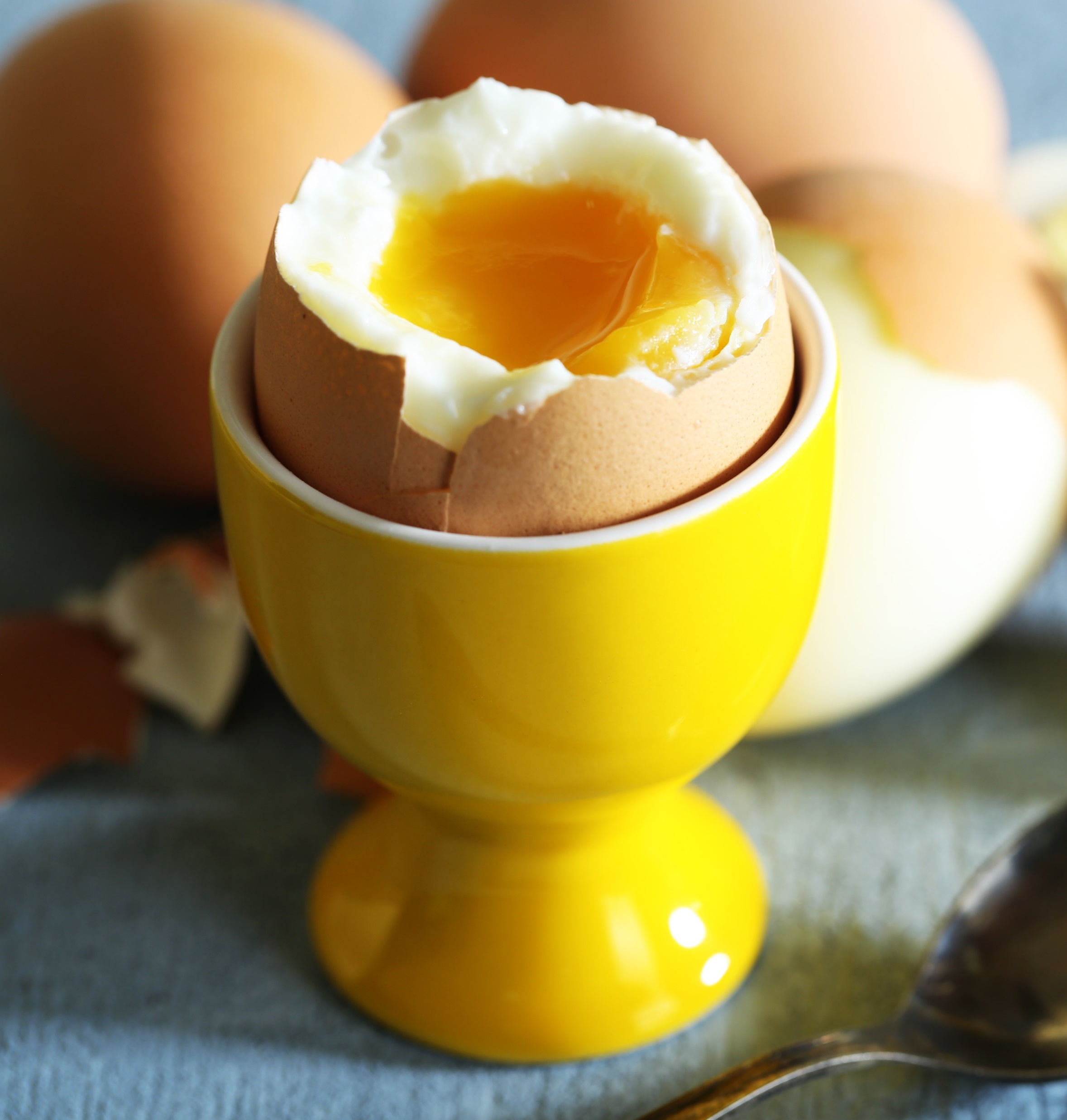 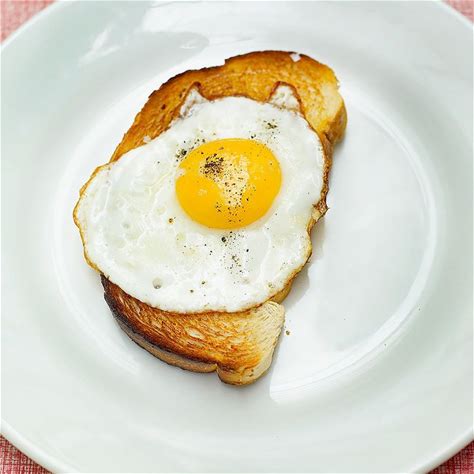 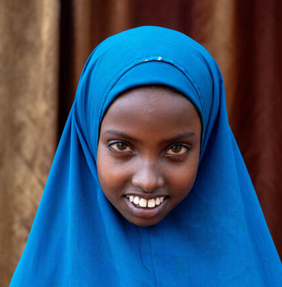 Fried
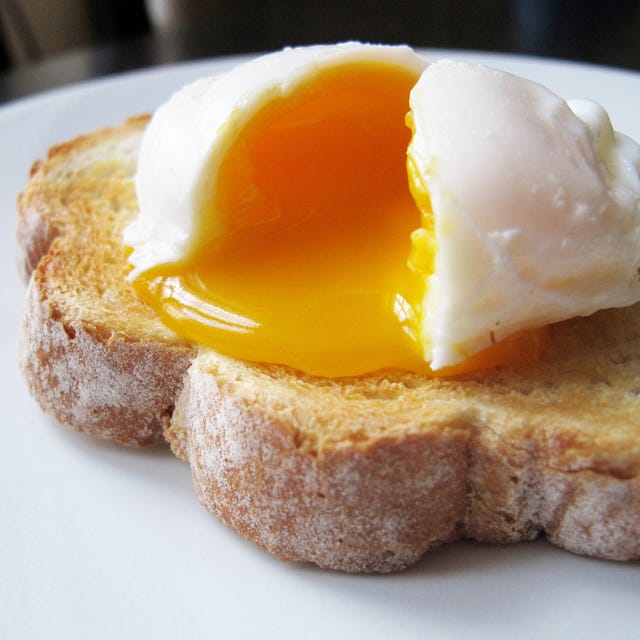 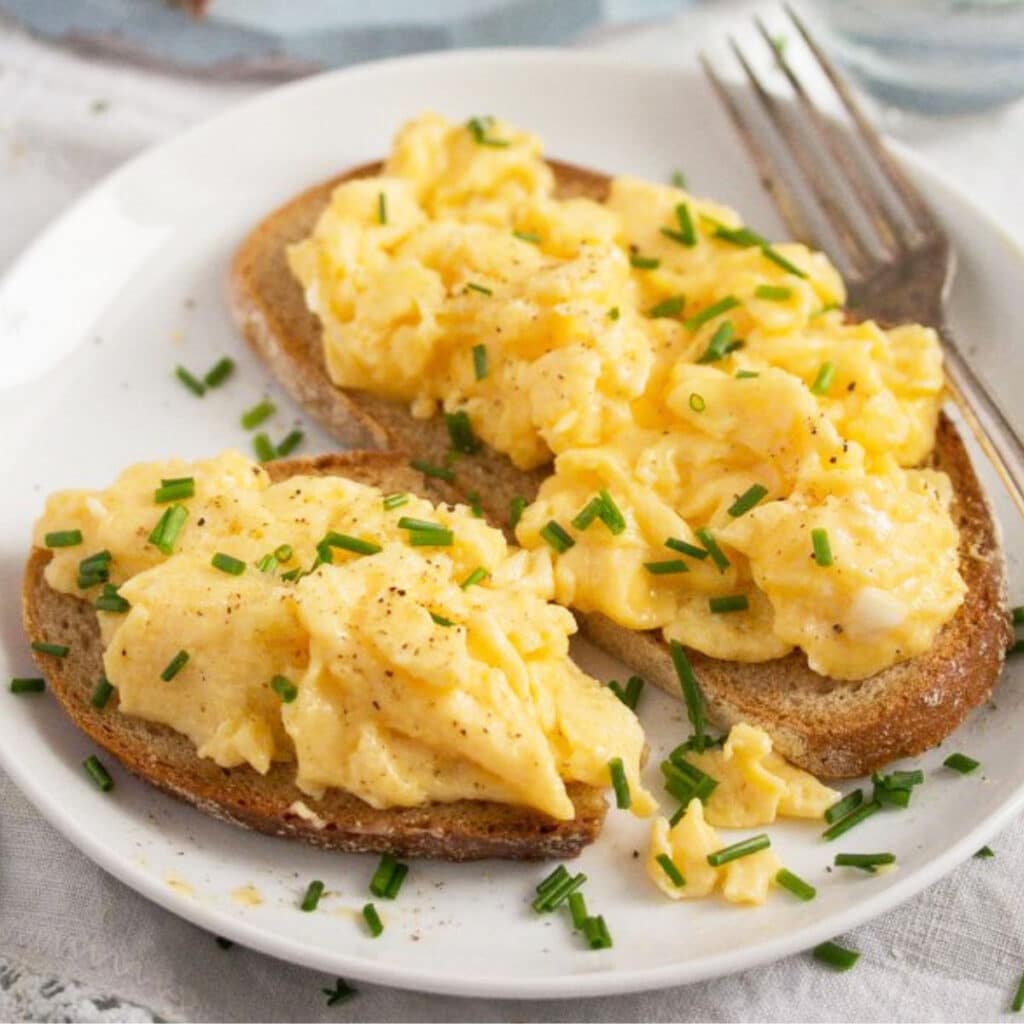 “I want to have them fried for breakfast”
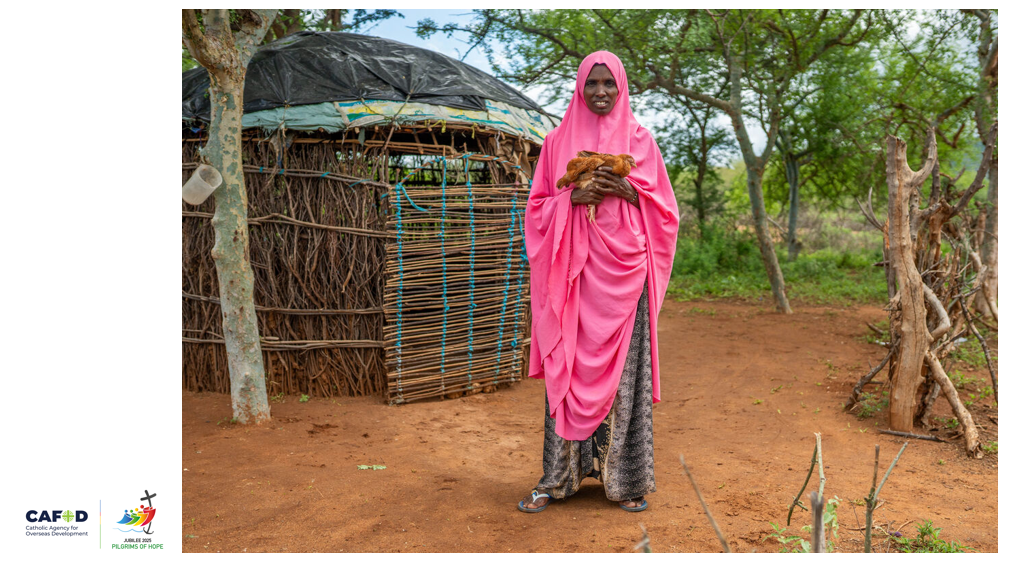 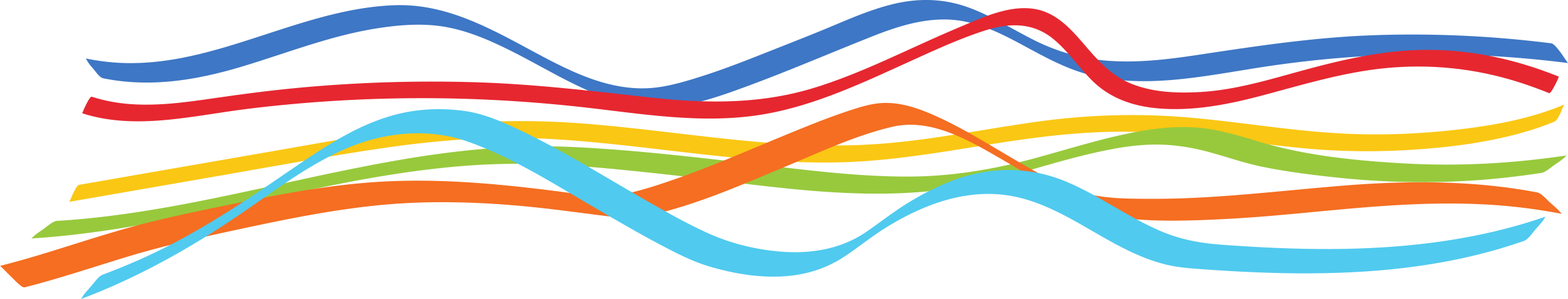 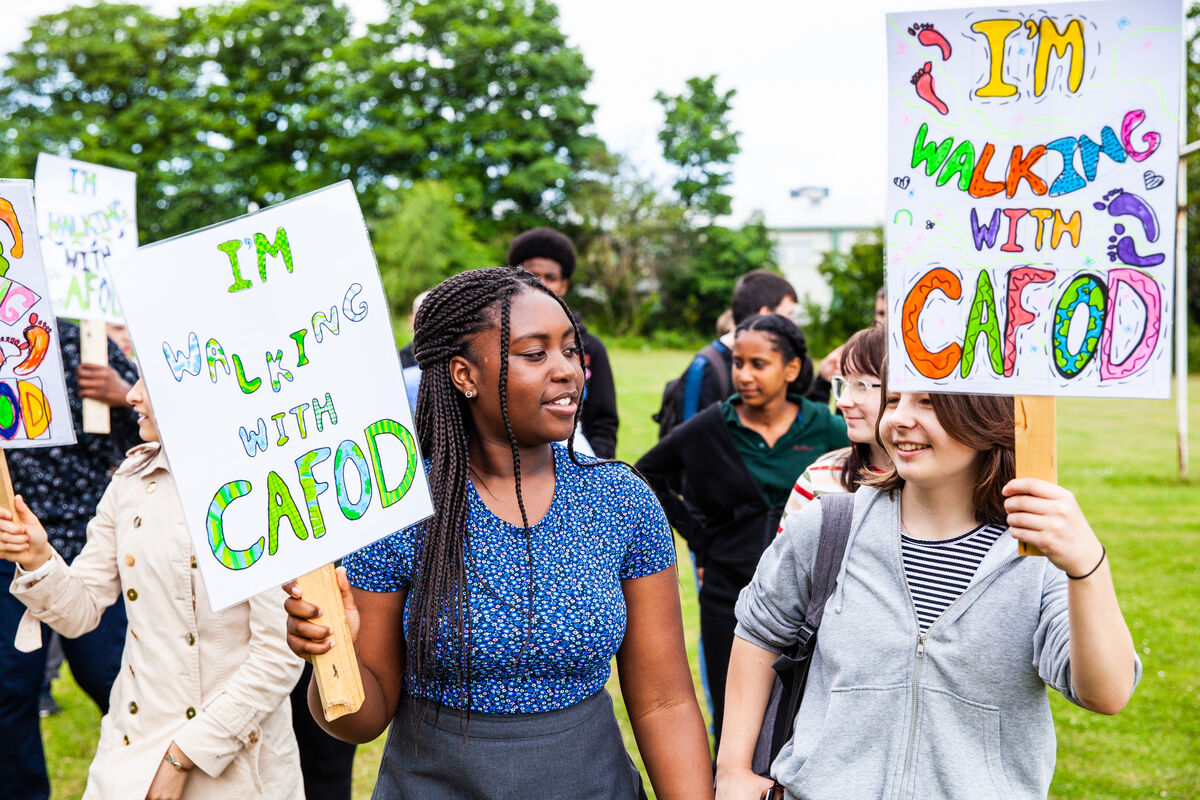 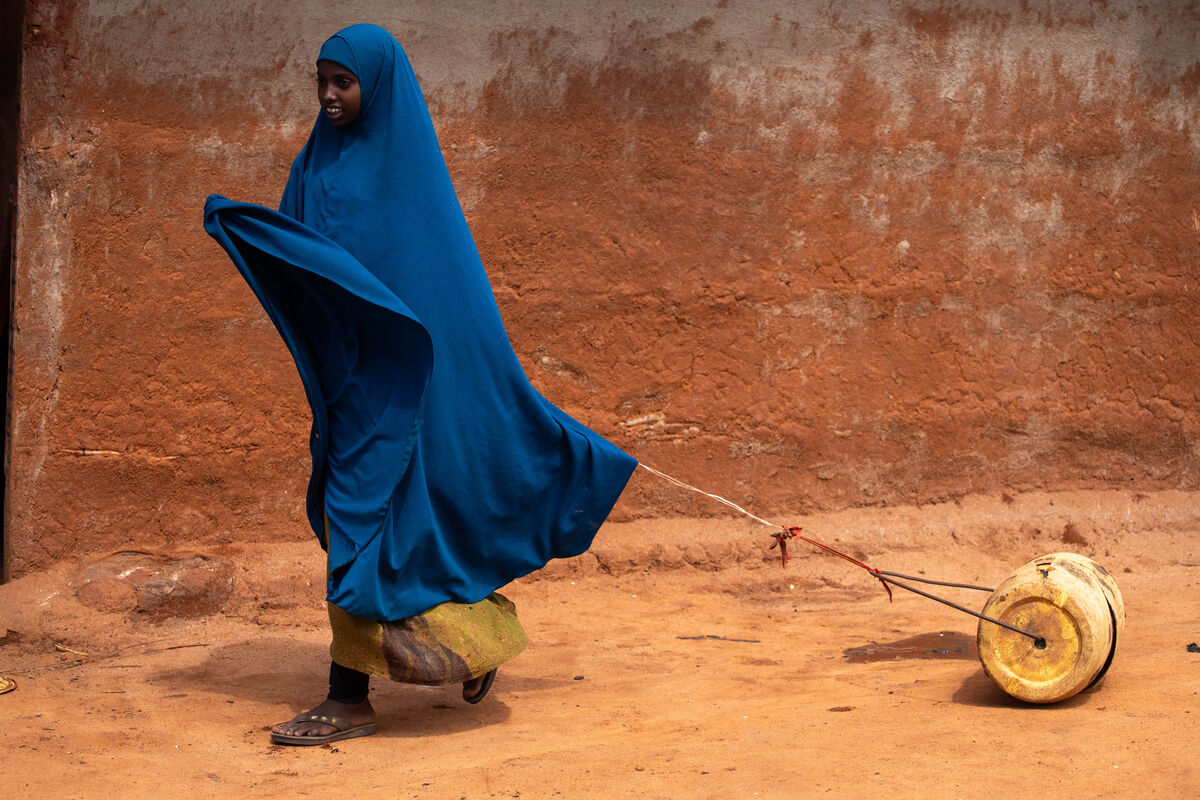 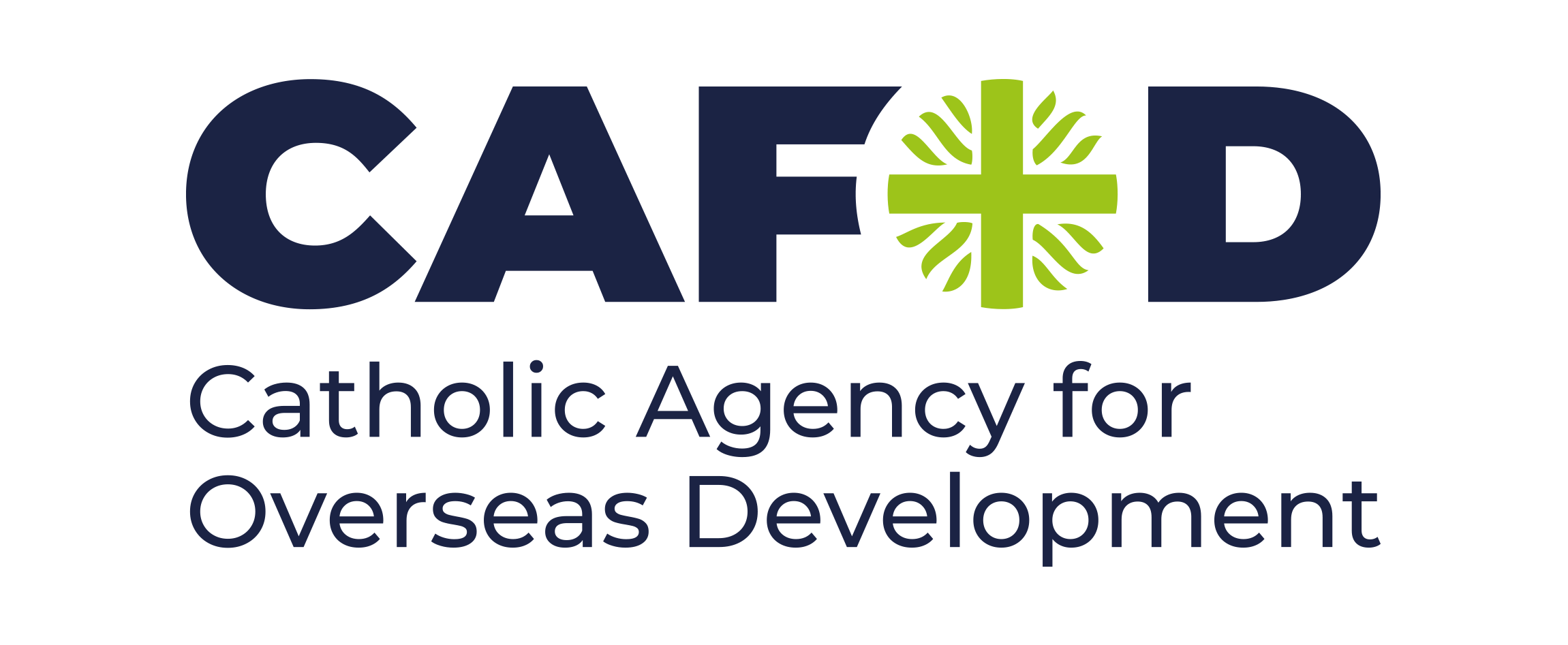 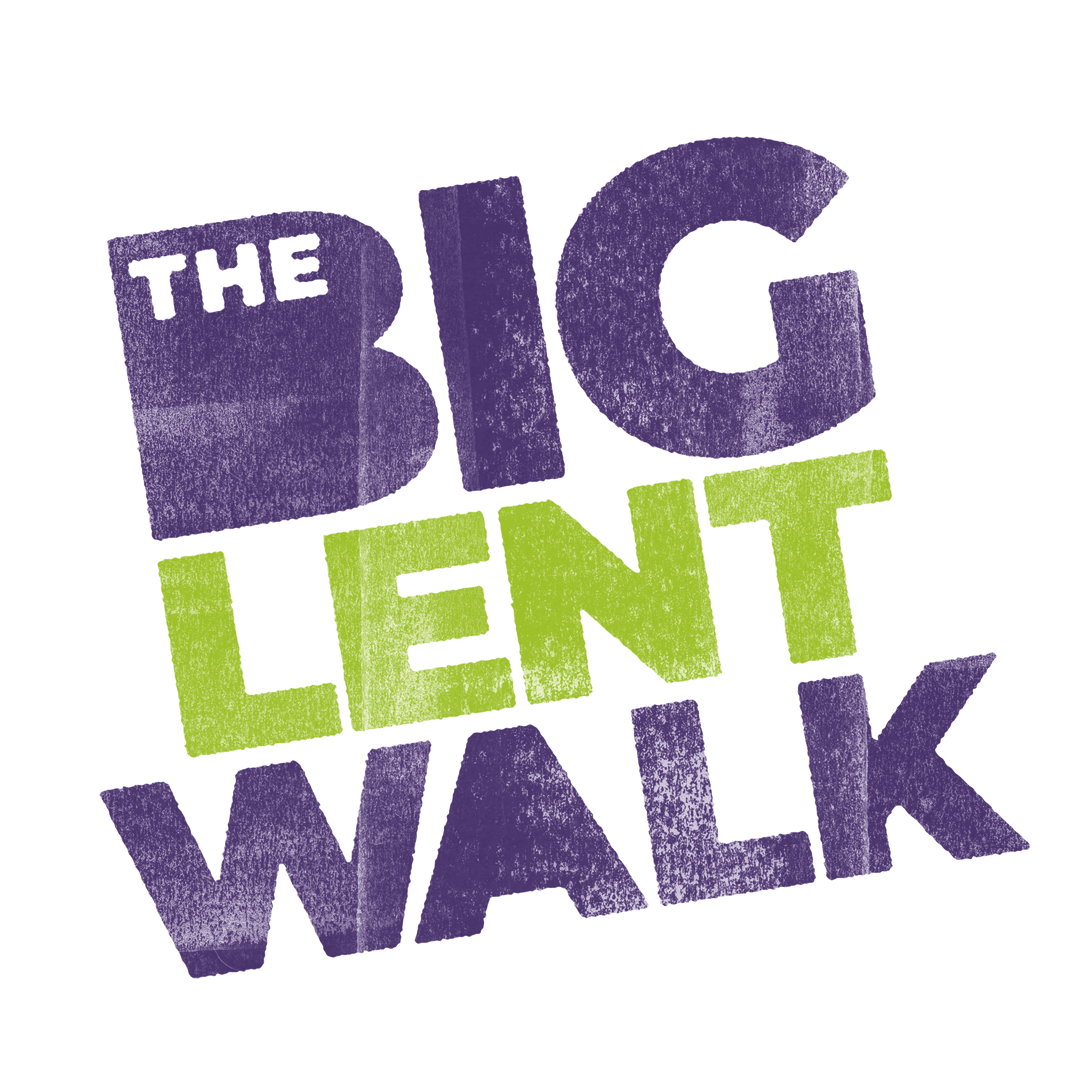 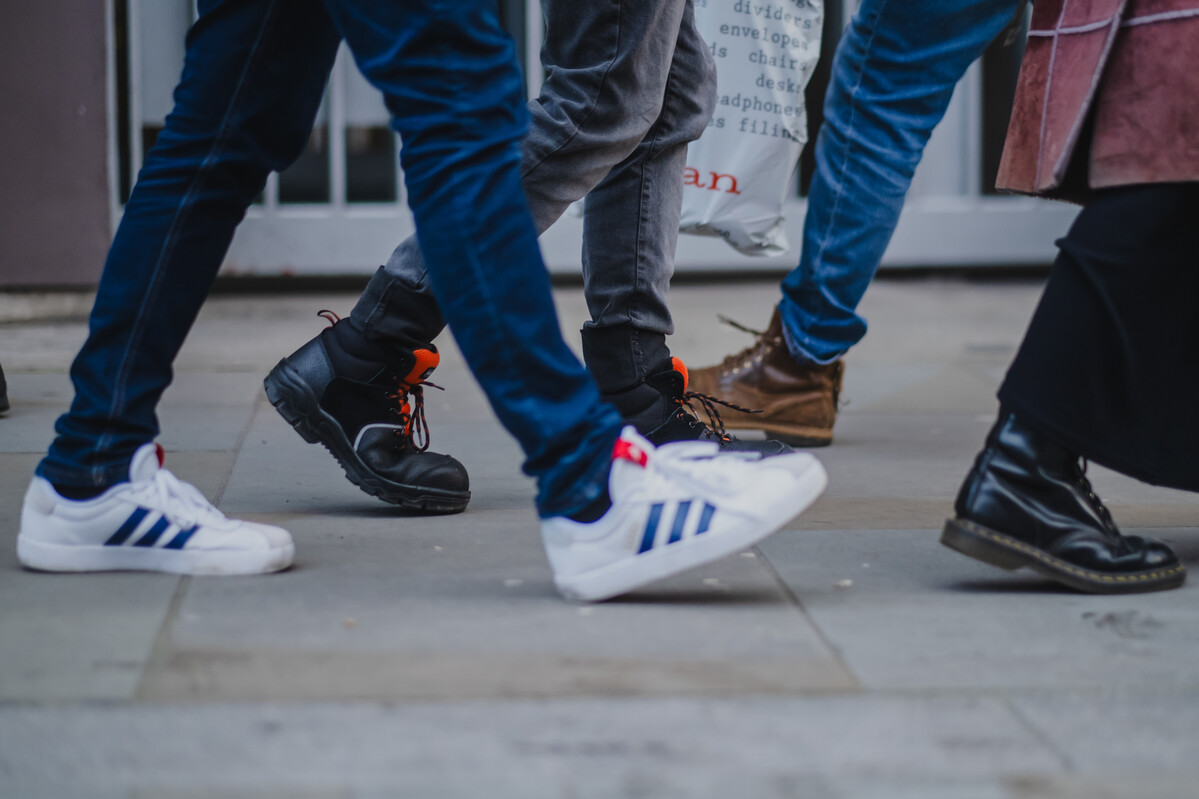 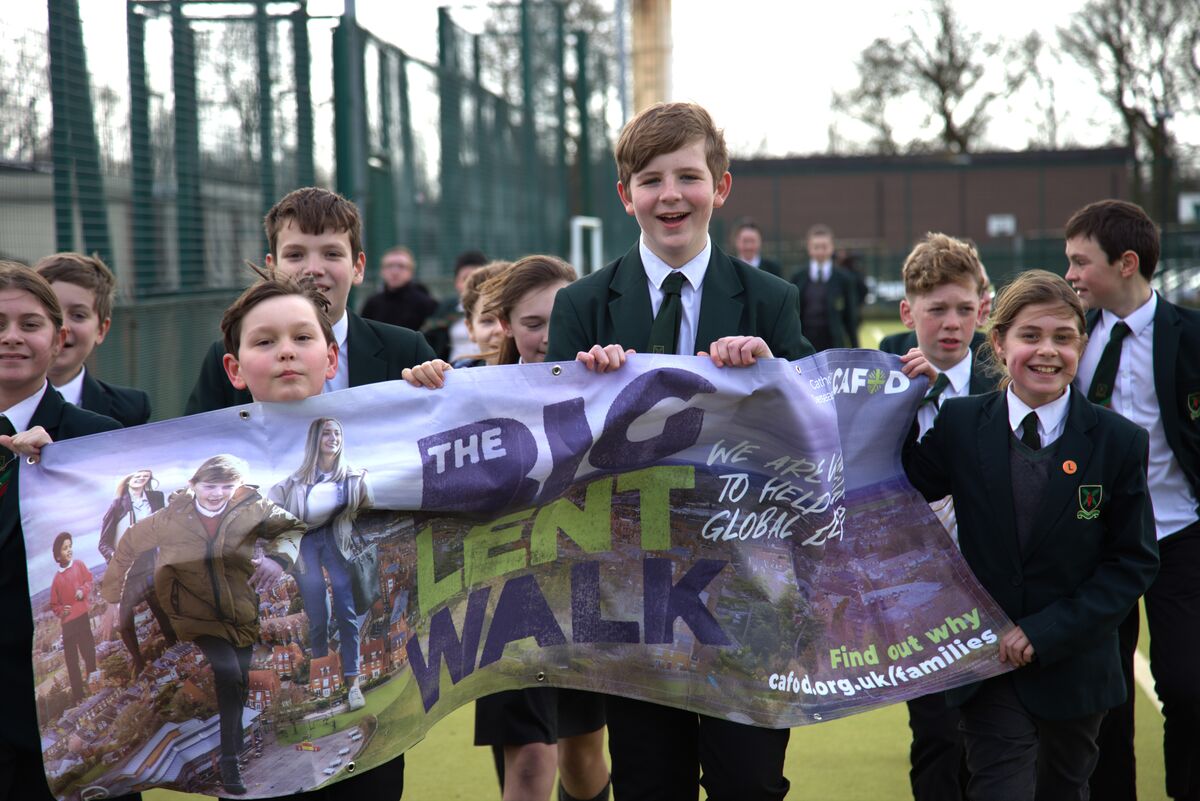 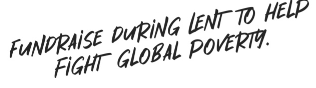 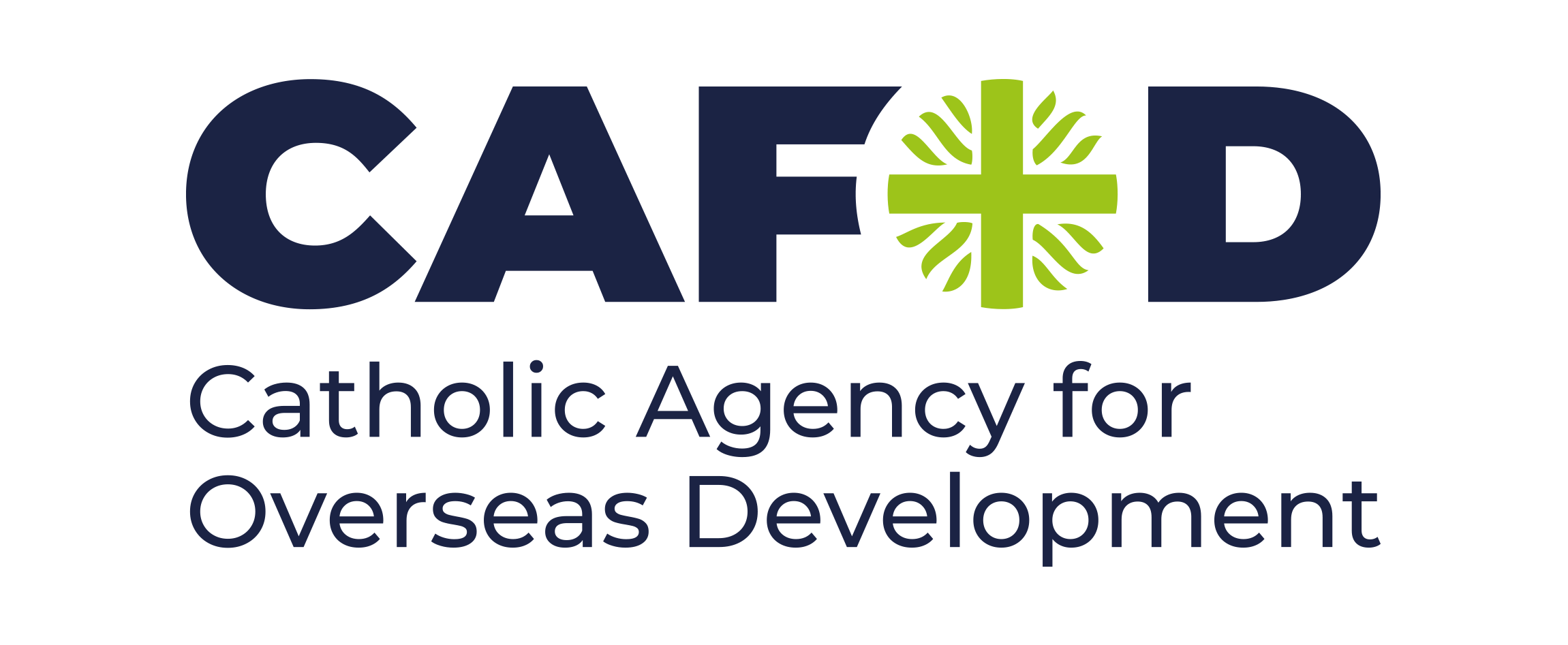 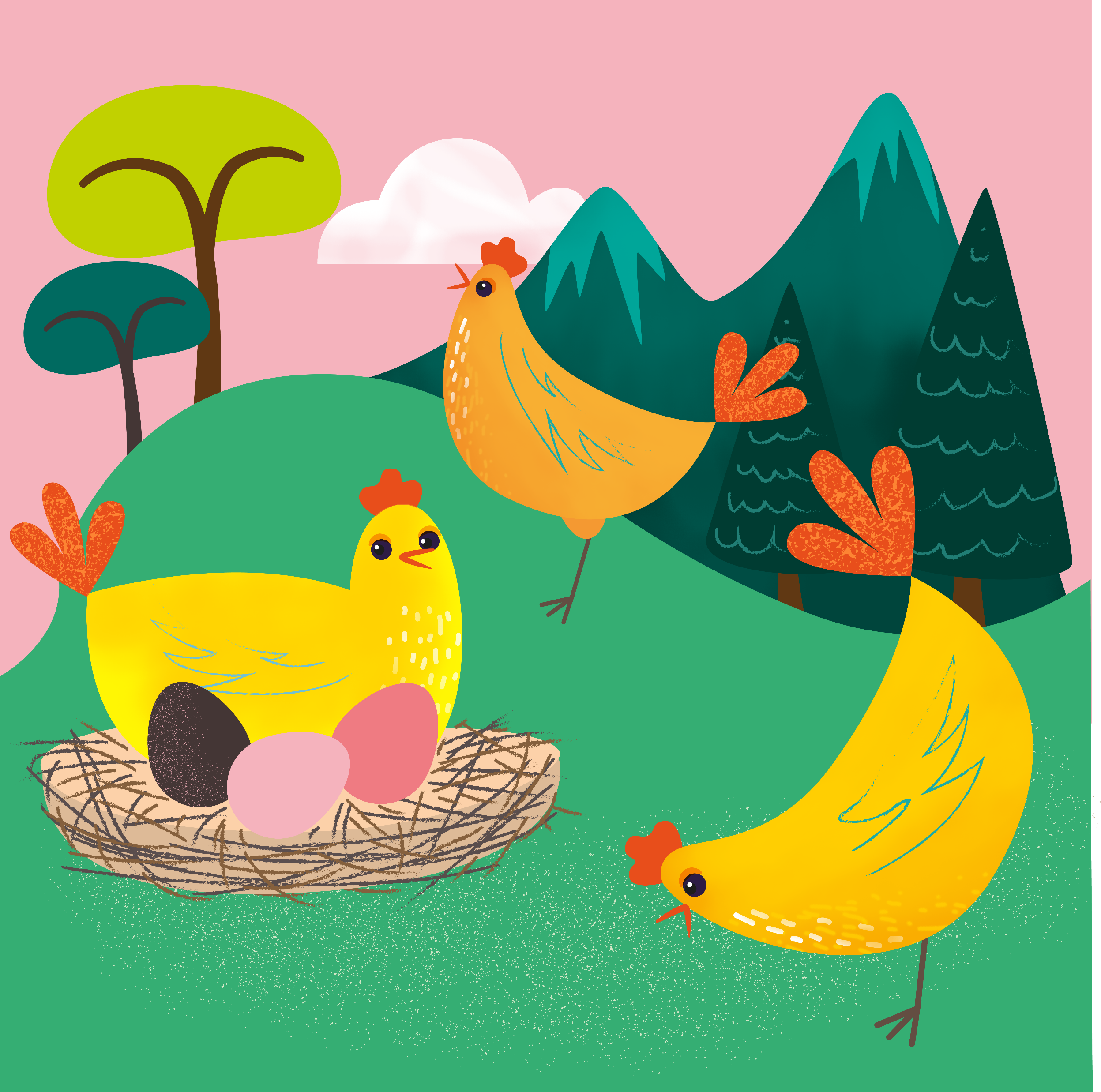 Each chicken costs £4.20
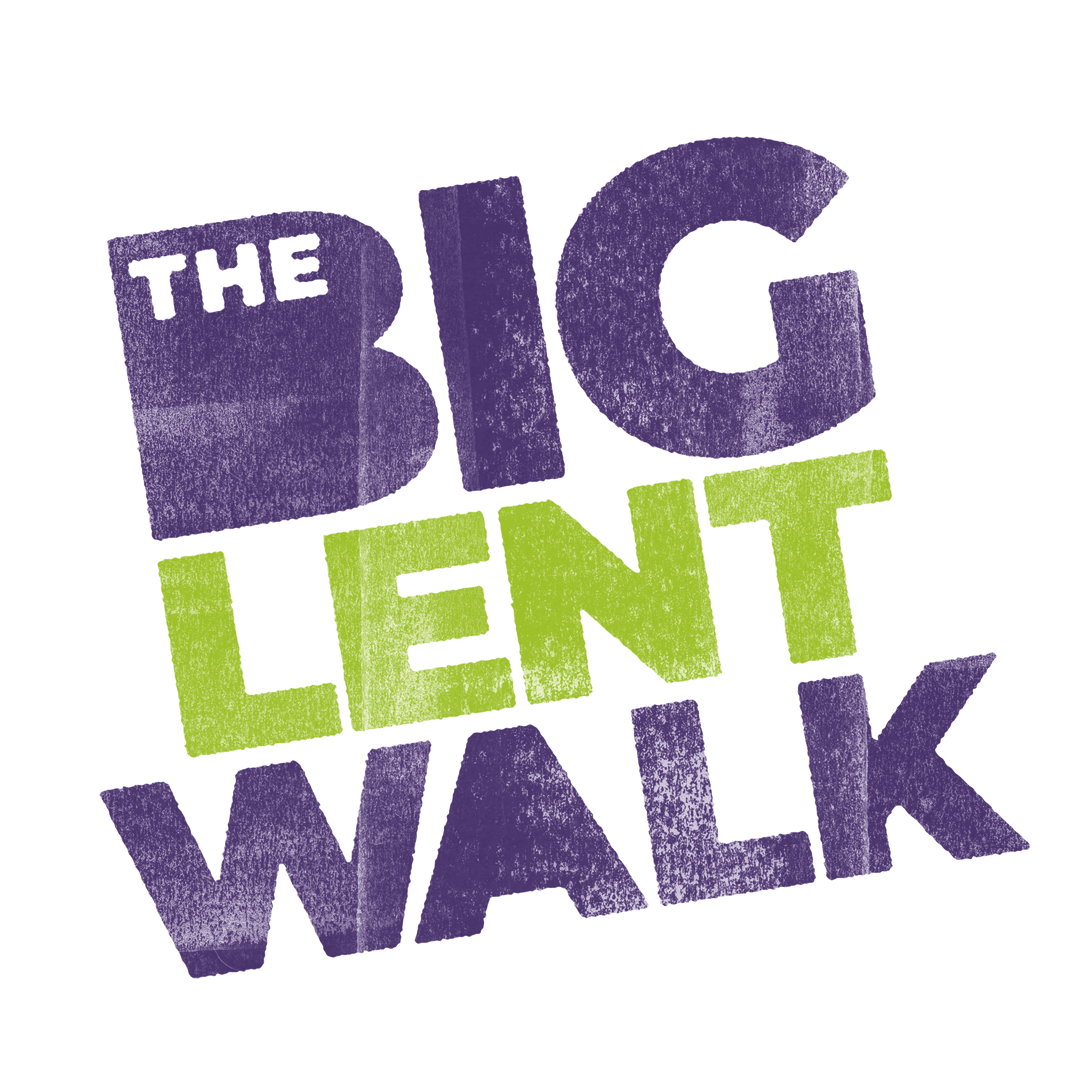 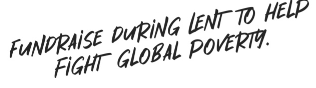 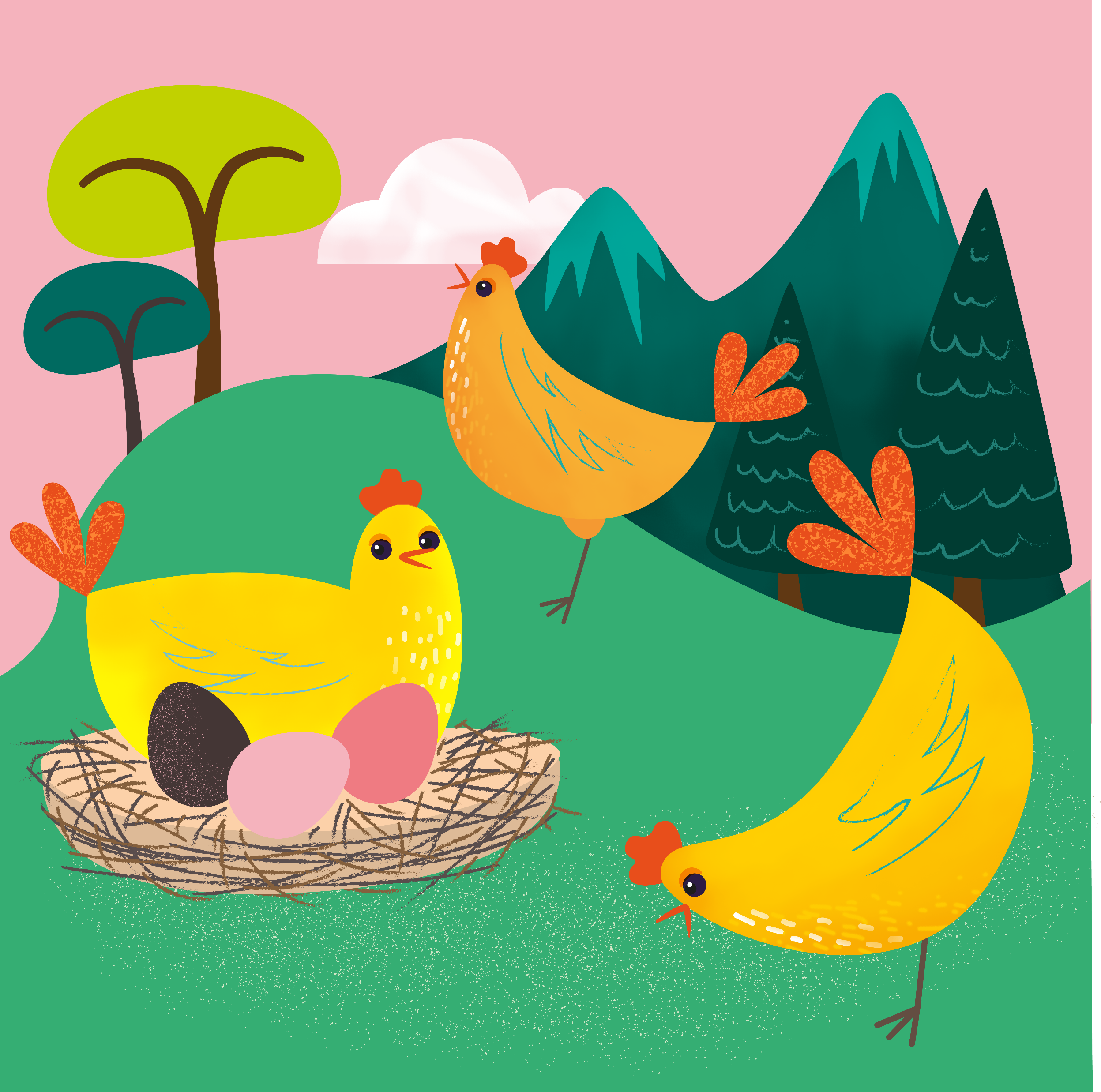 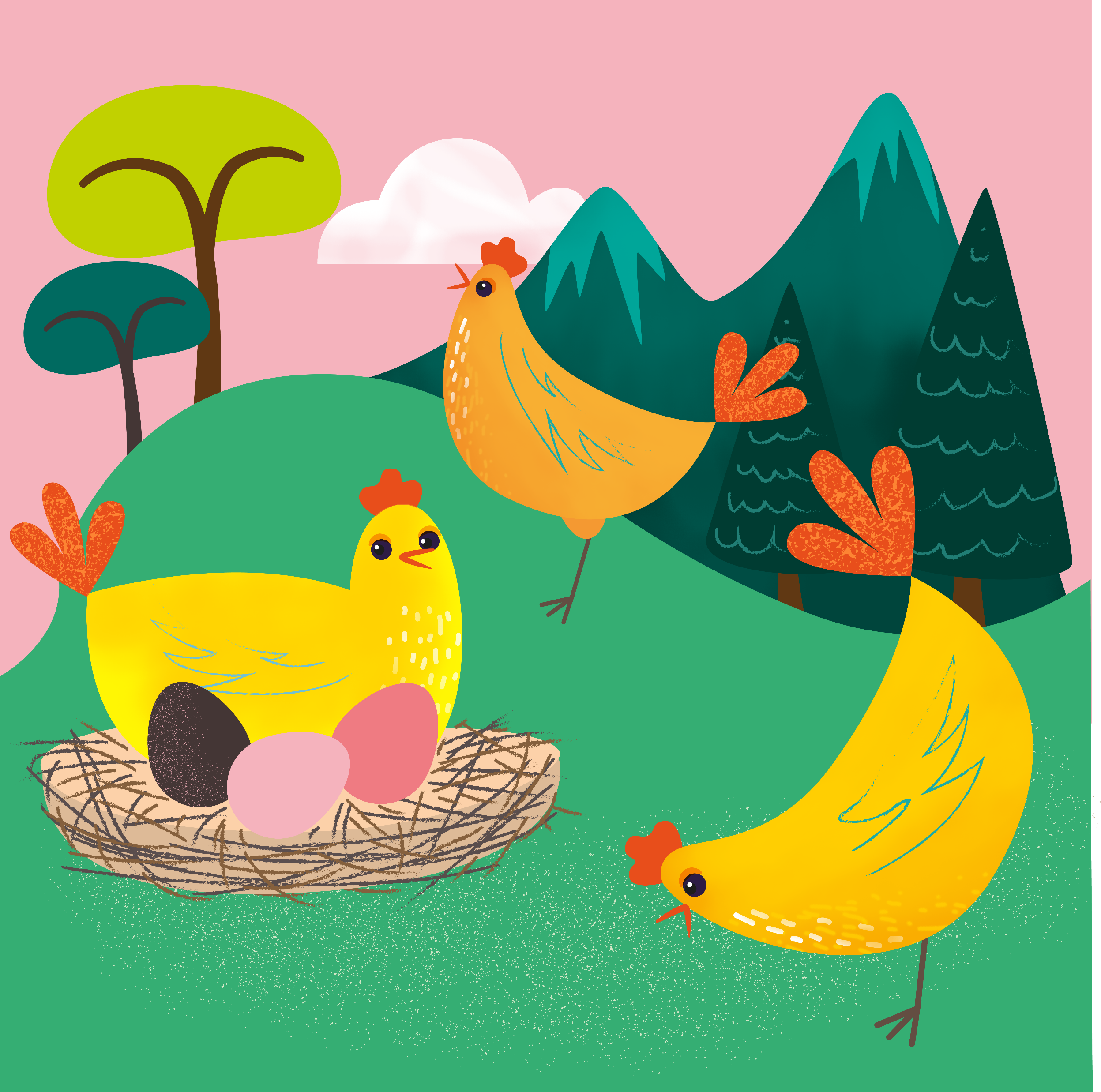 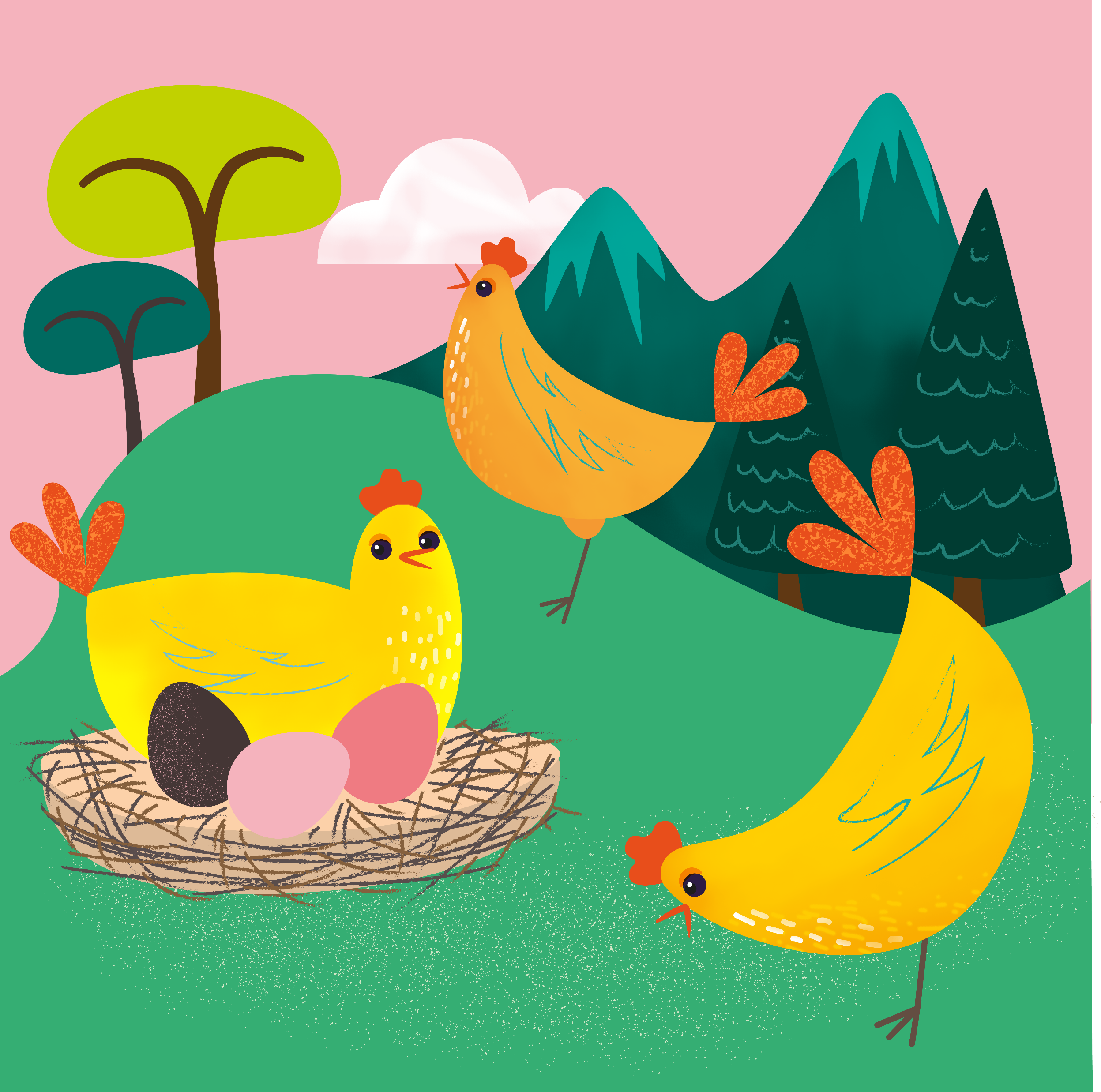 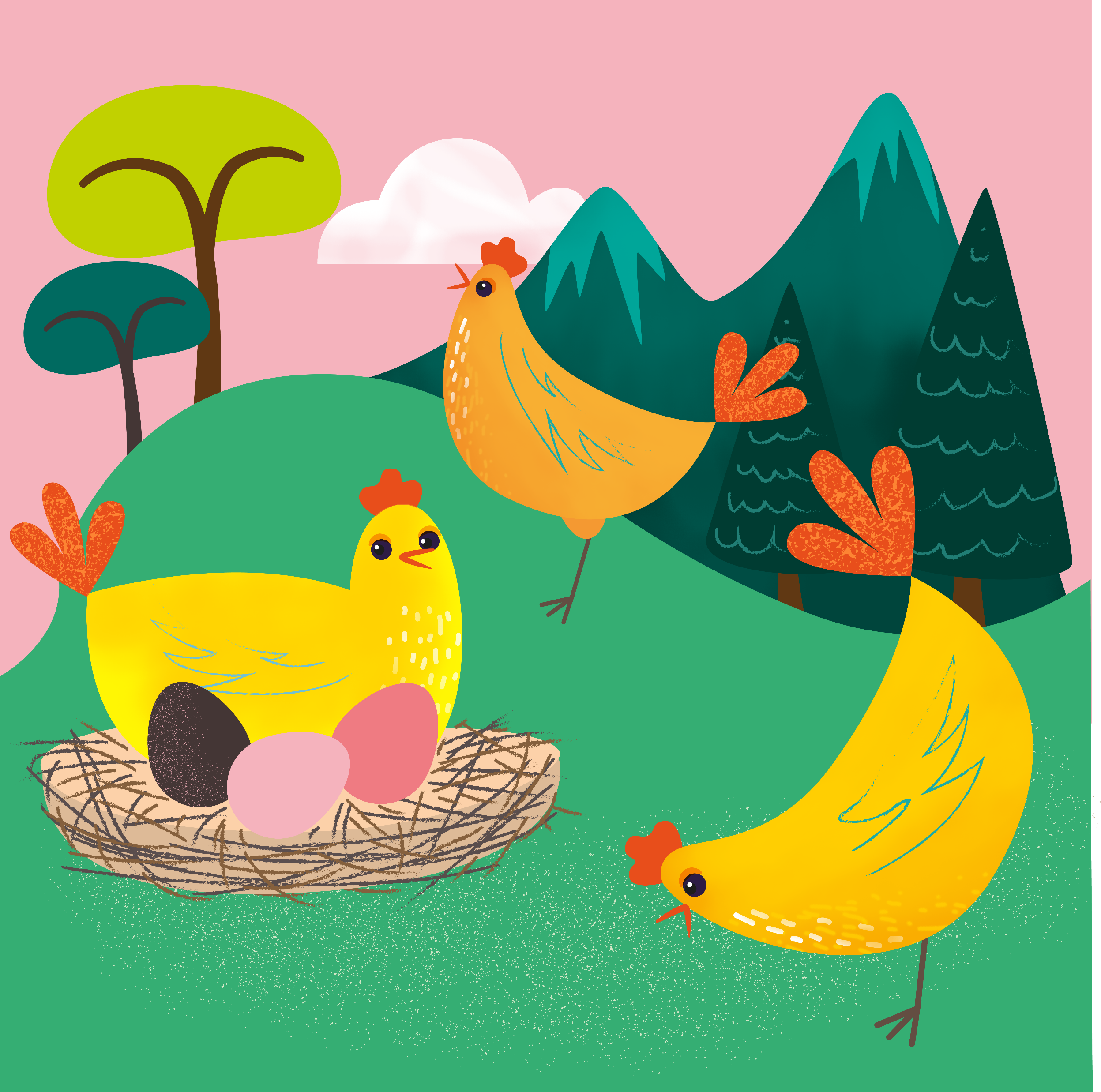 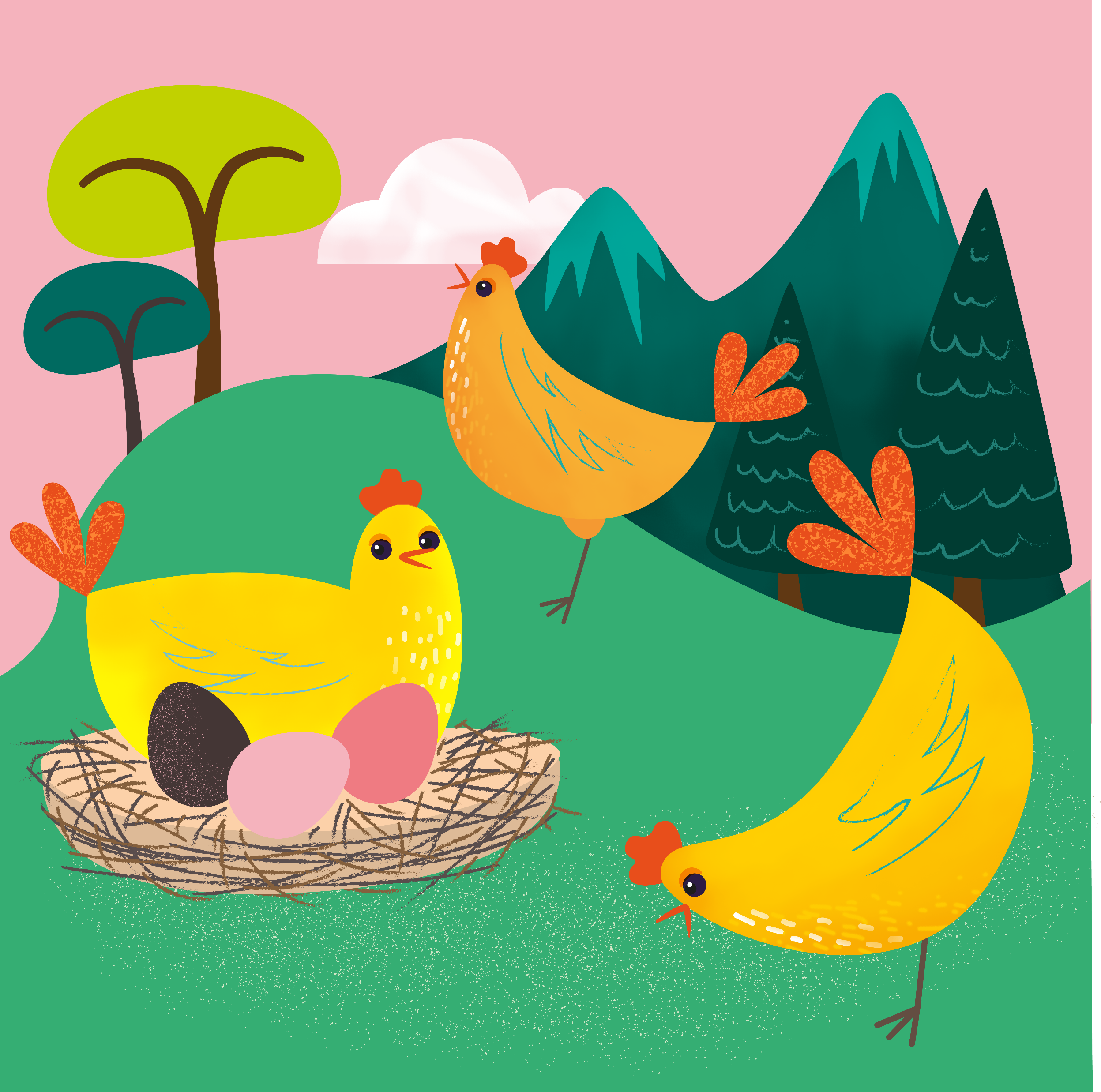 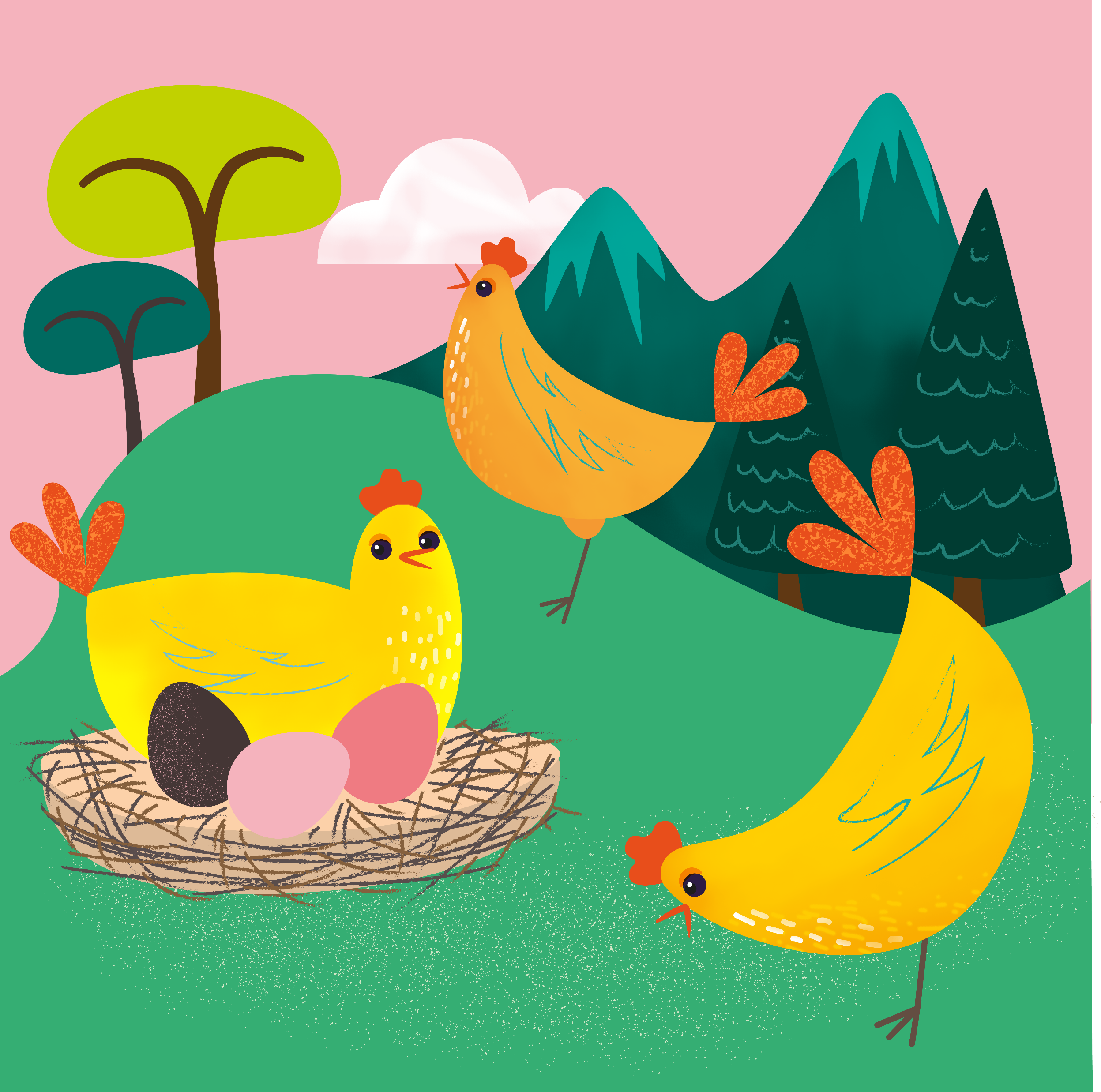 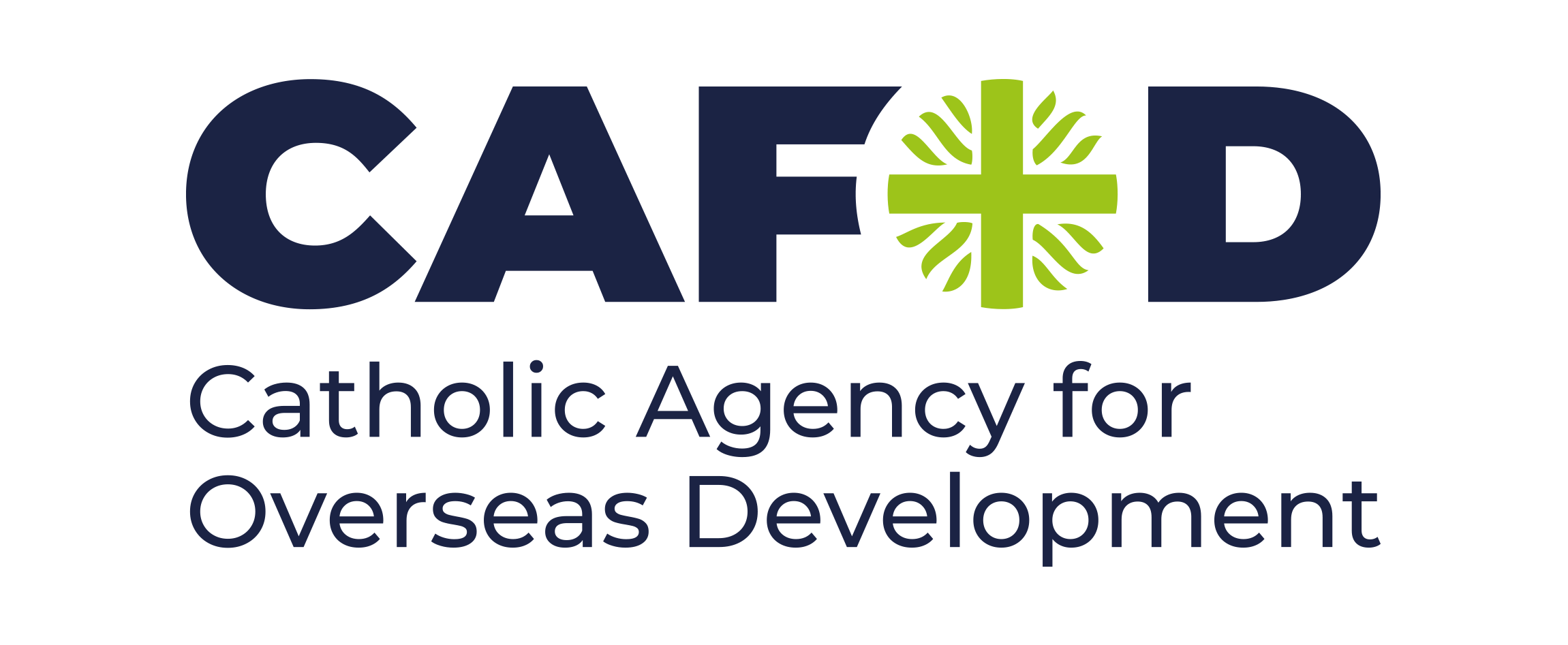 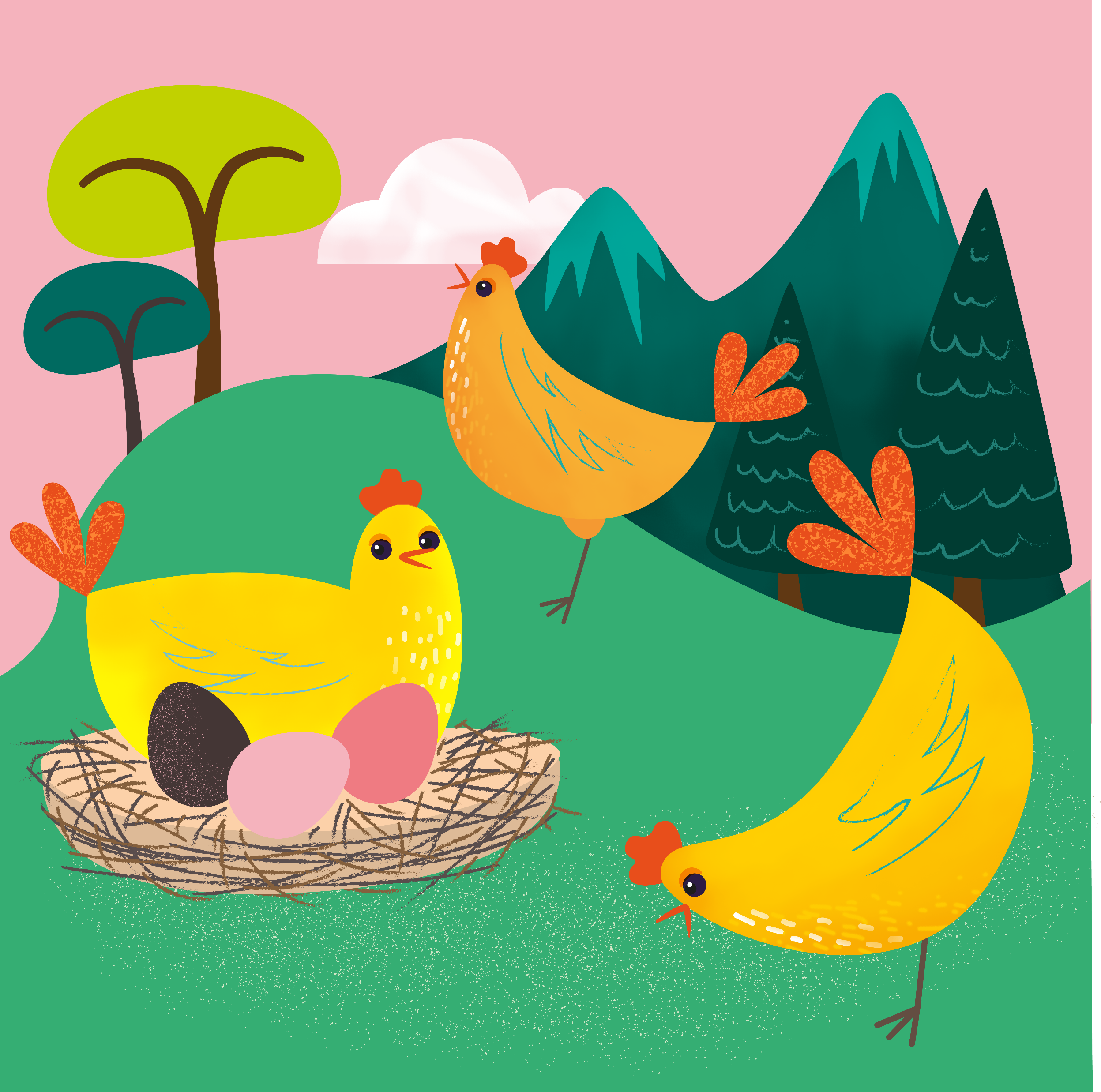 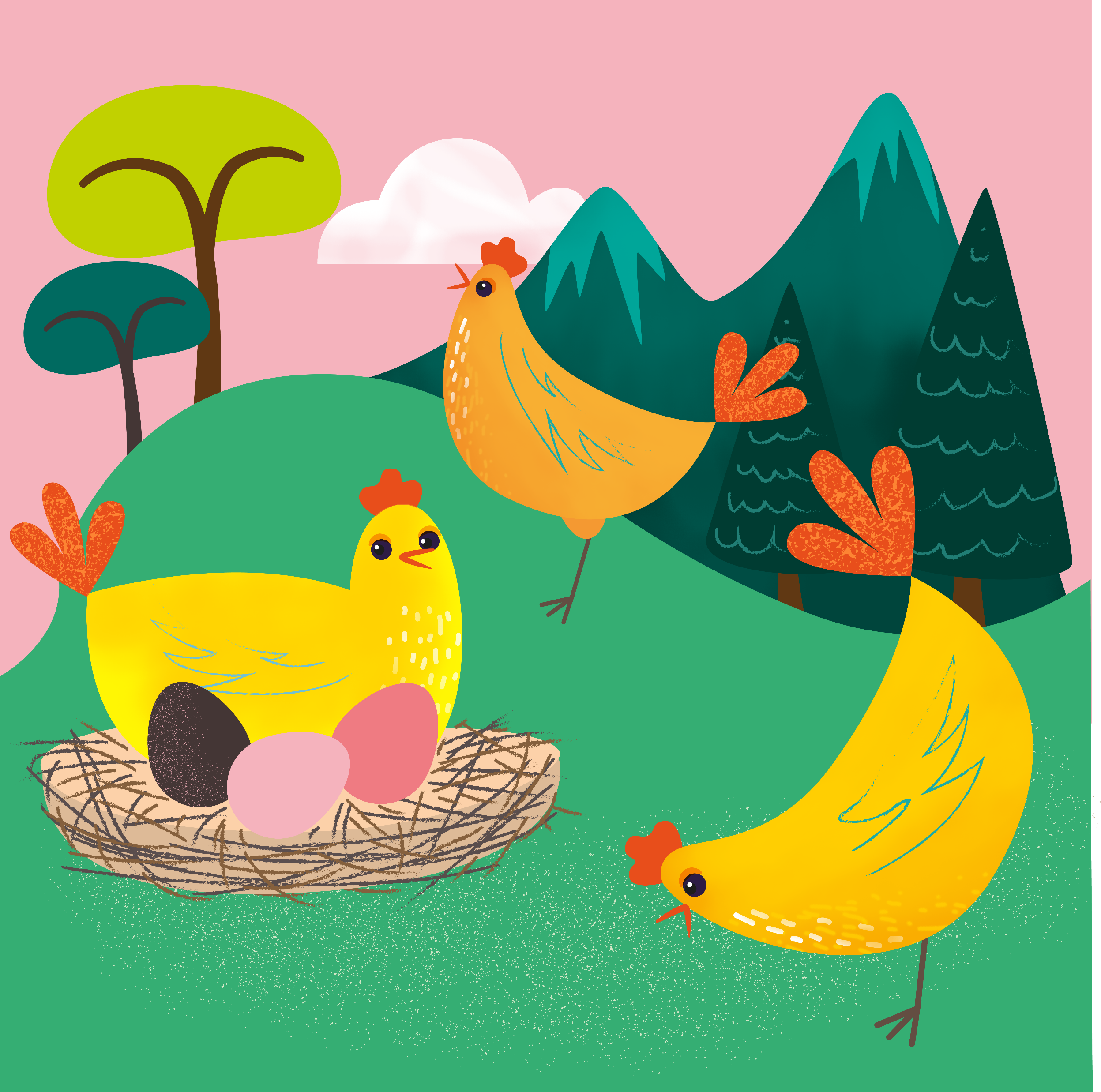 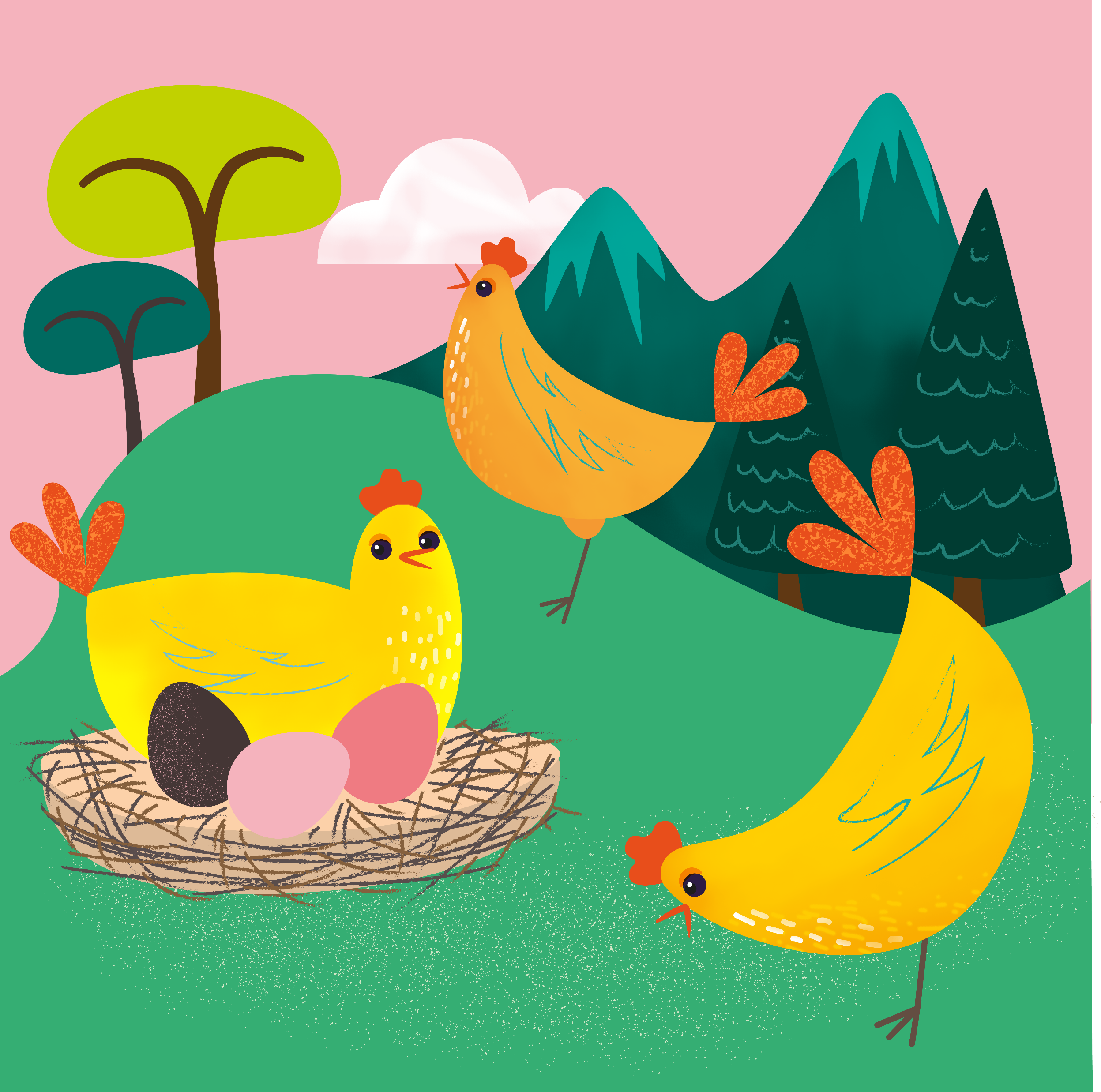 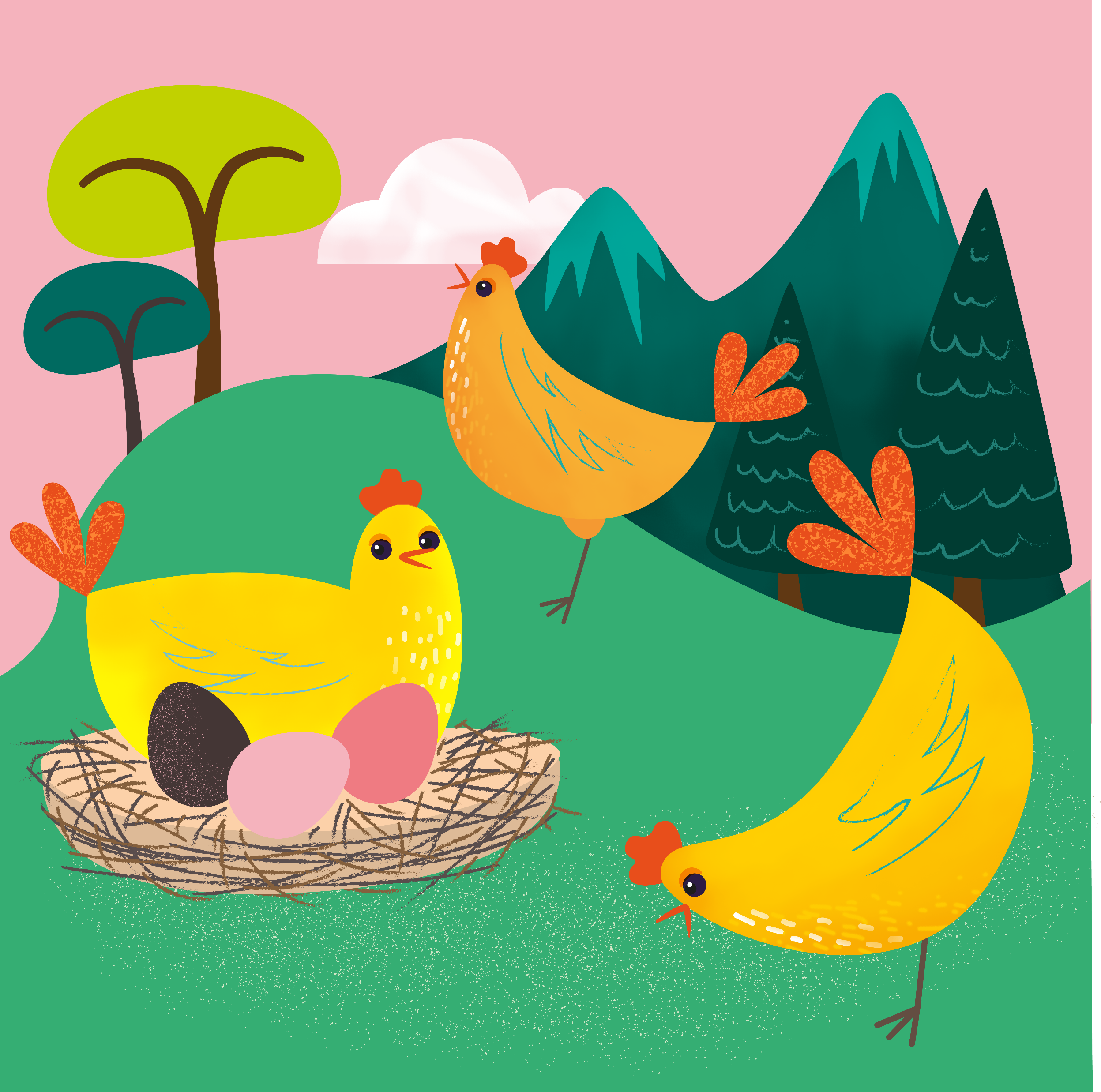 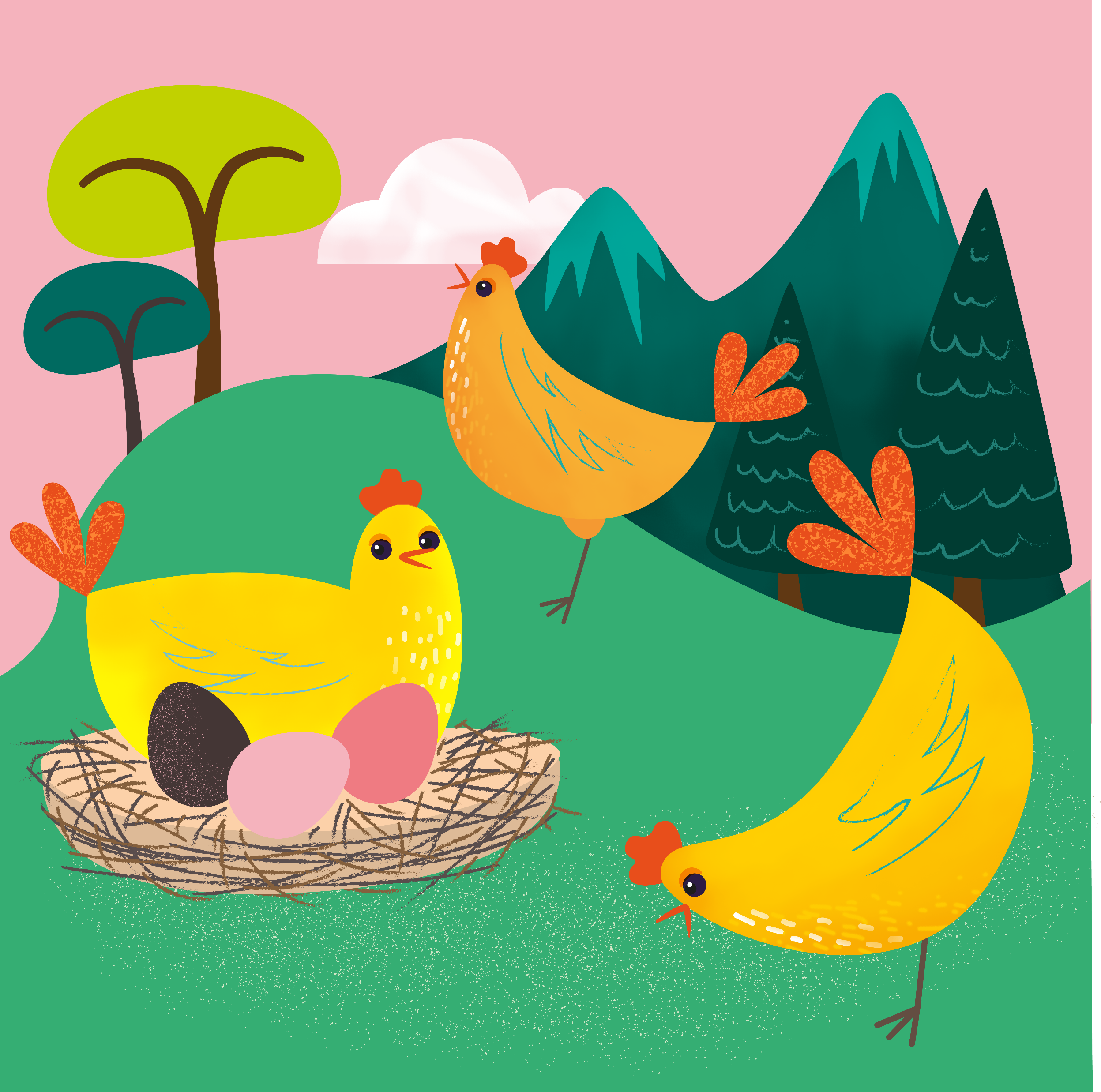 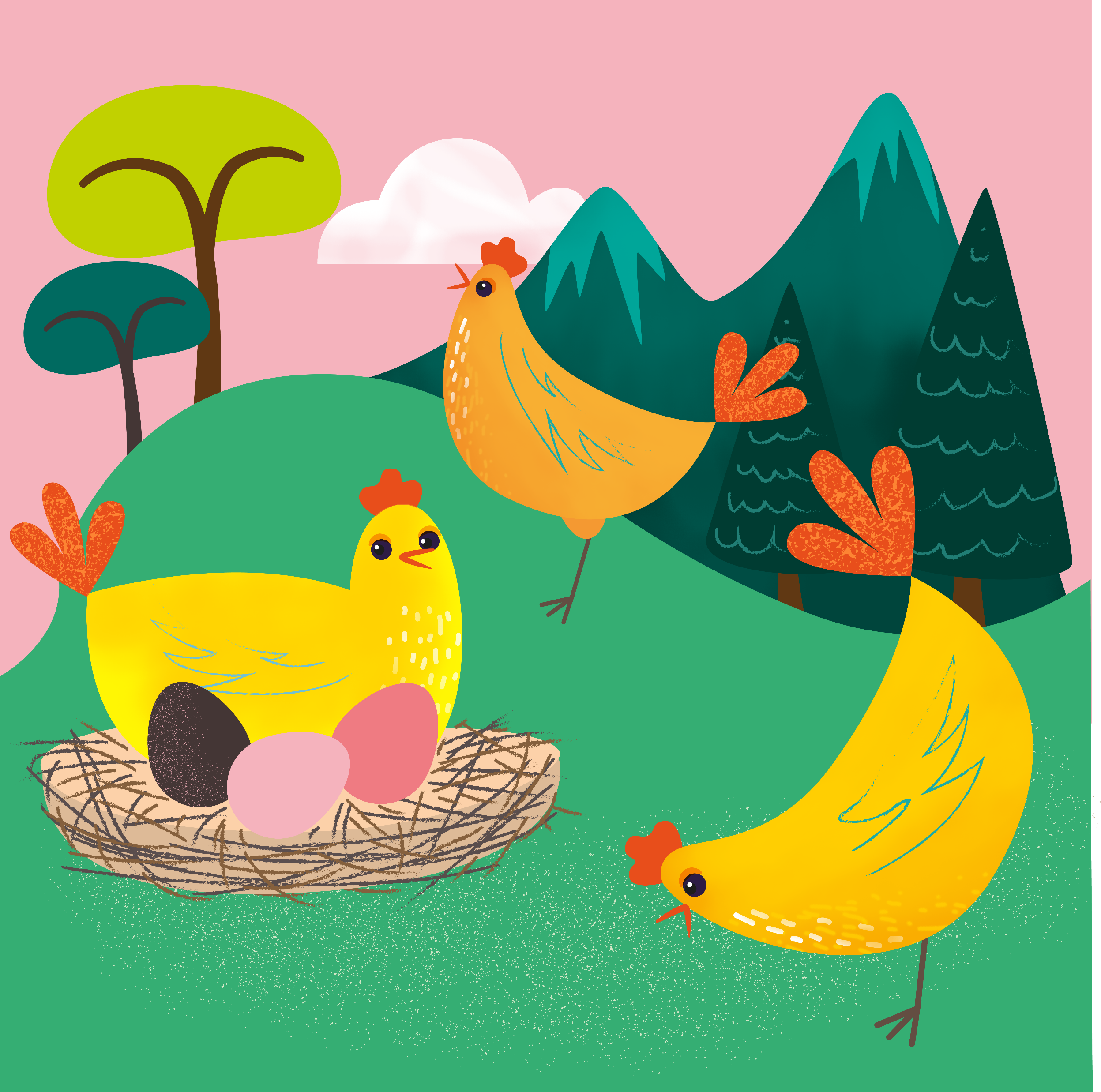 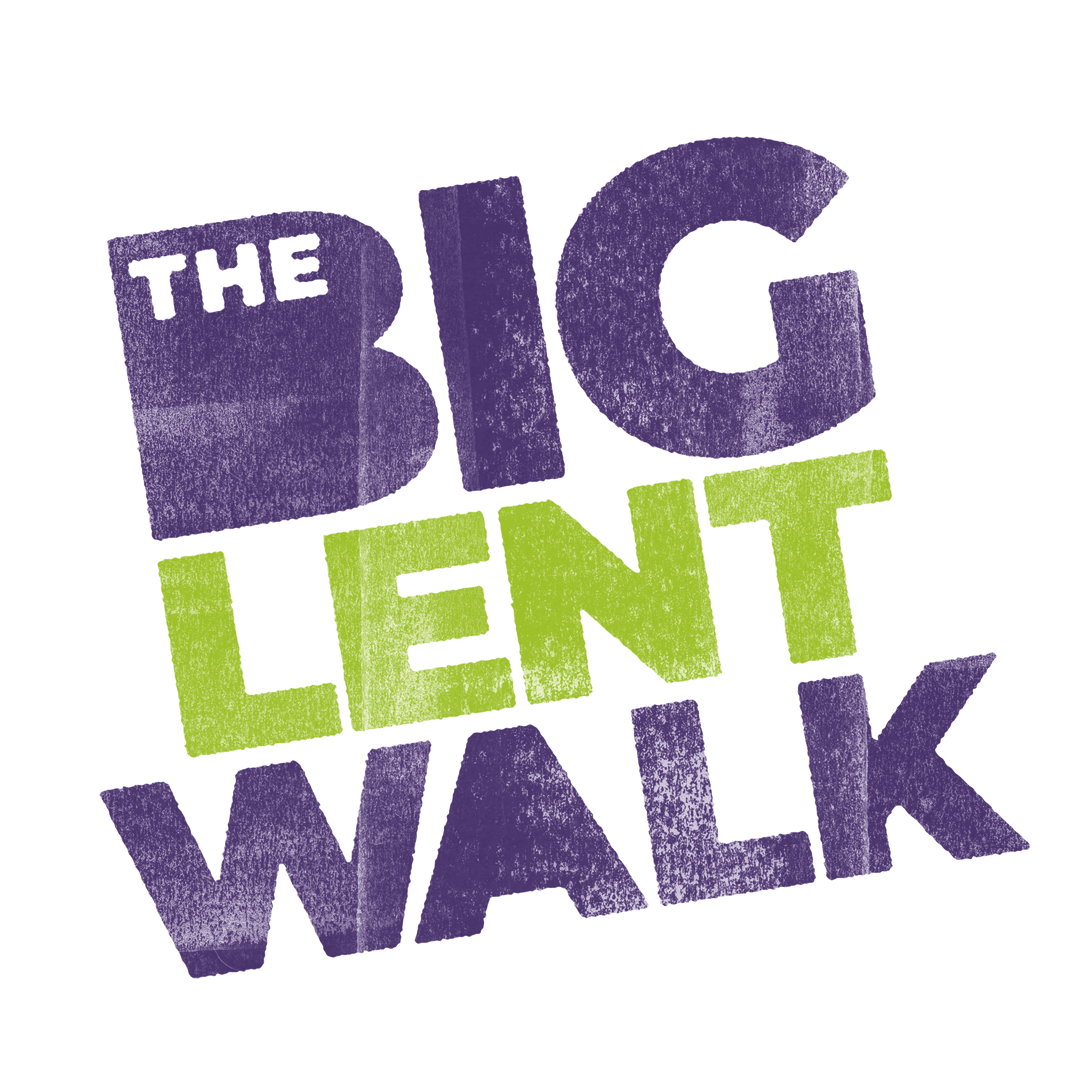 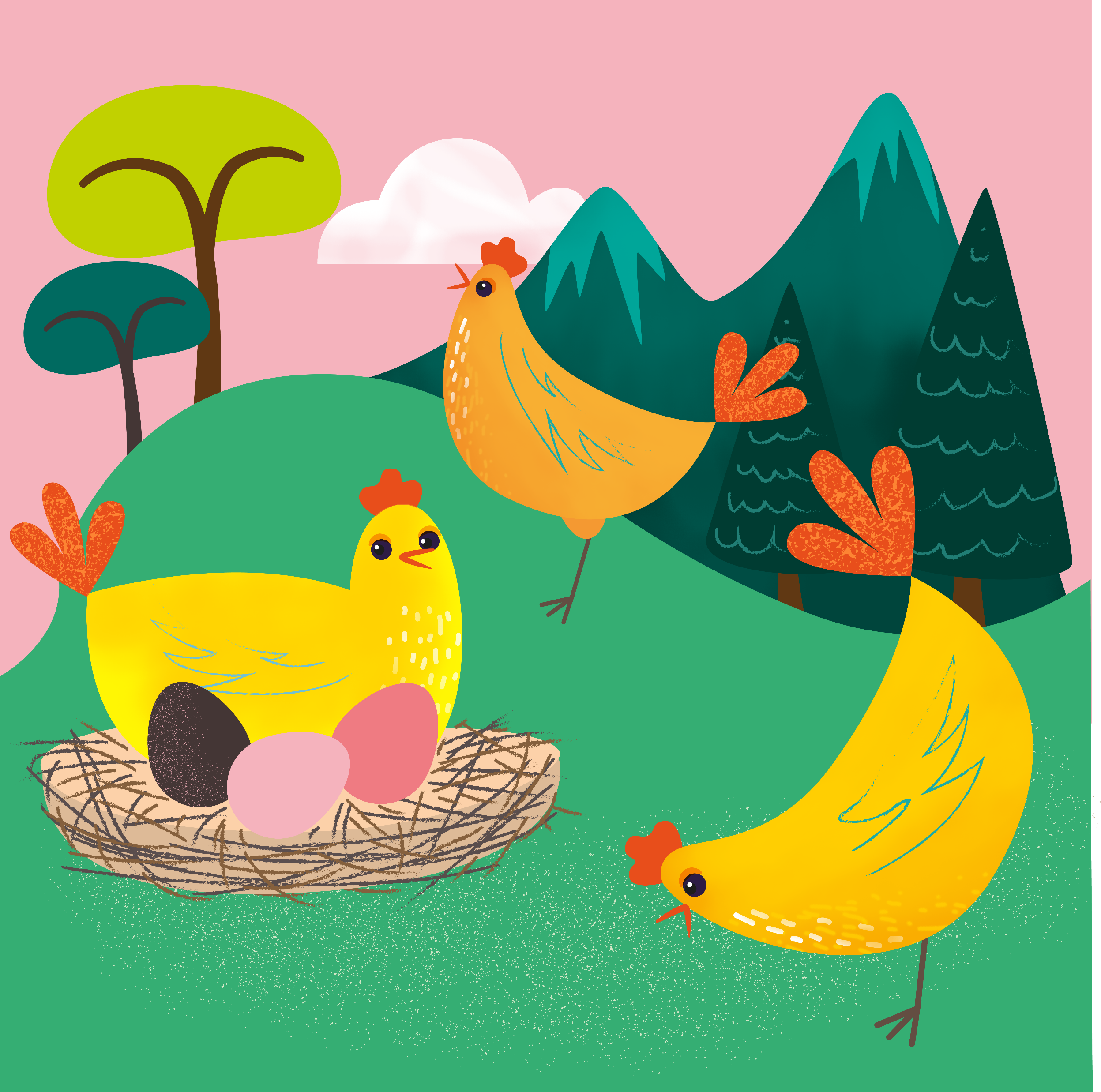 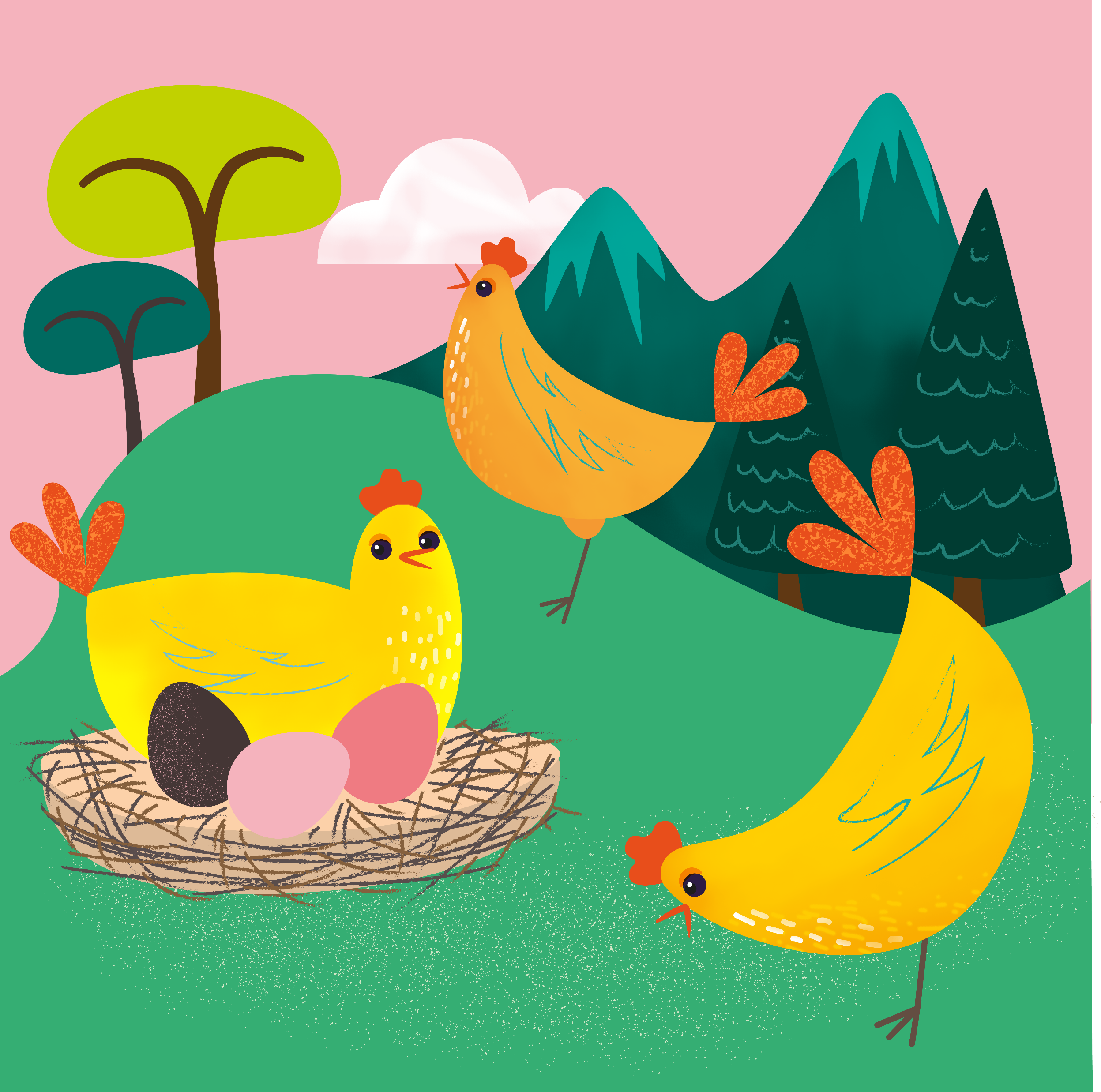 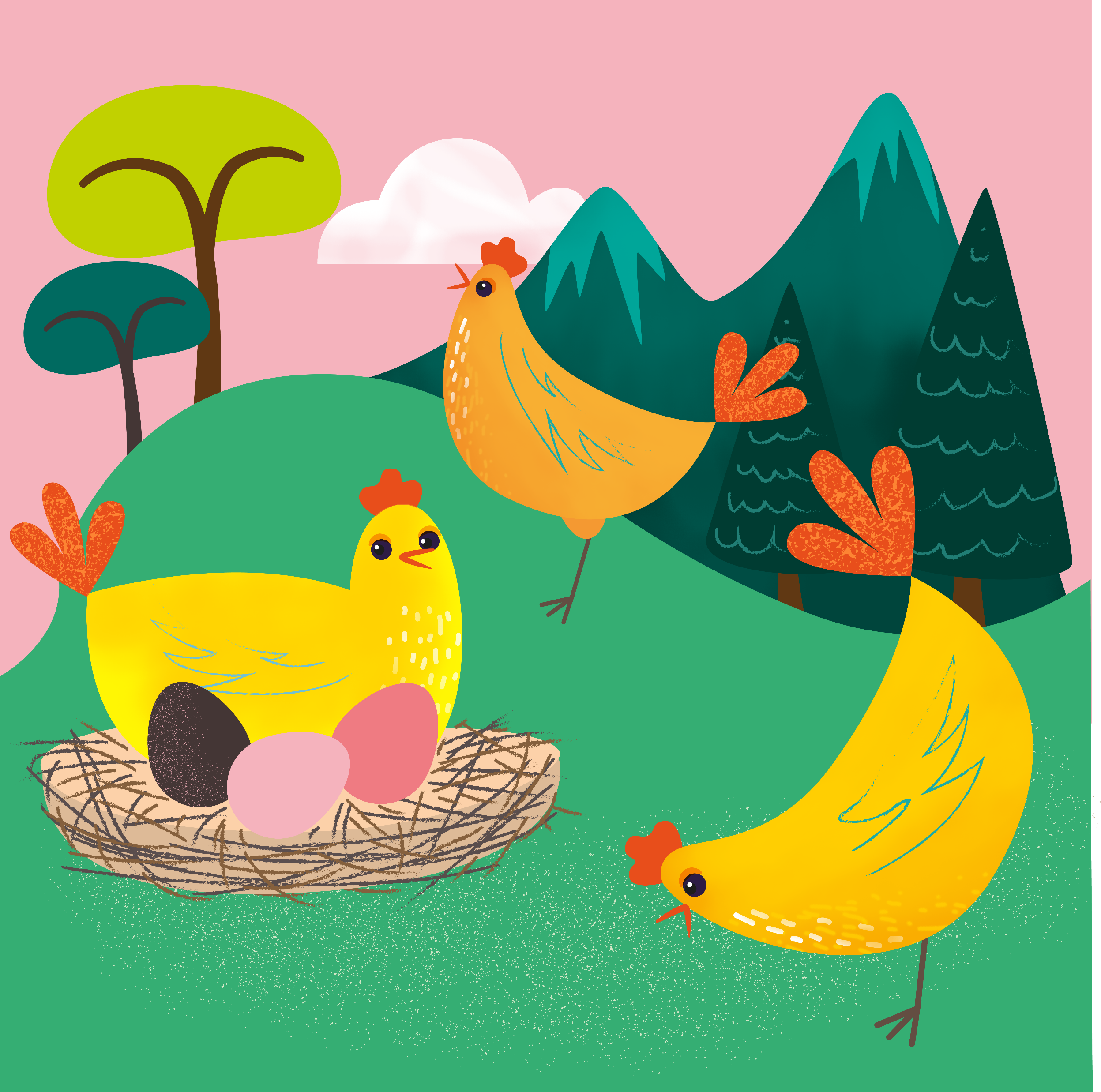 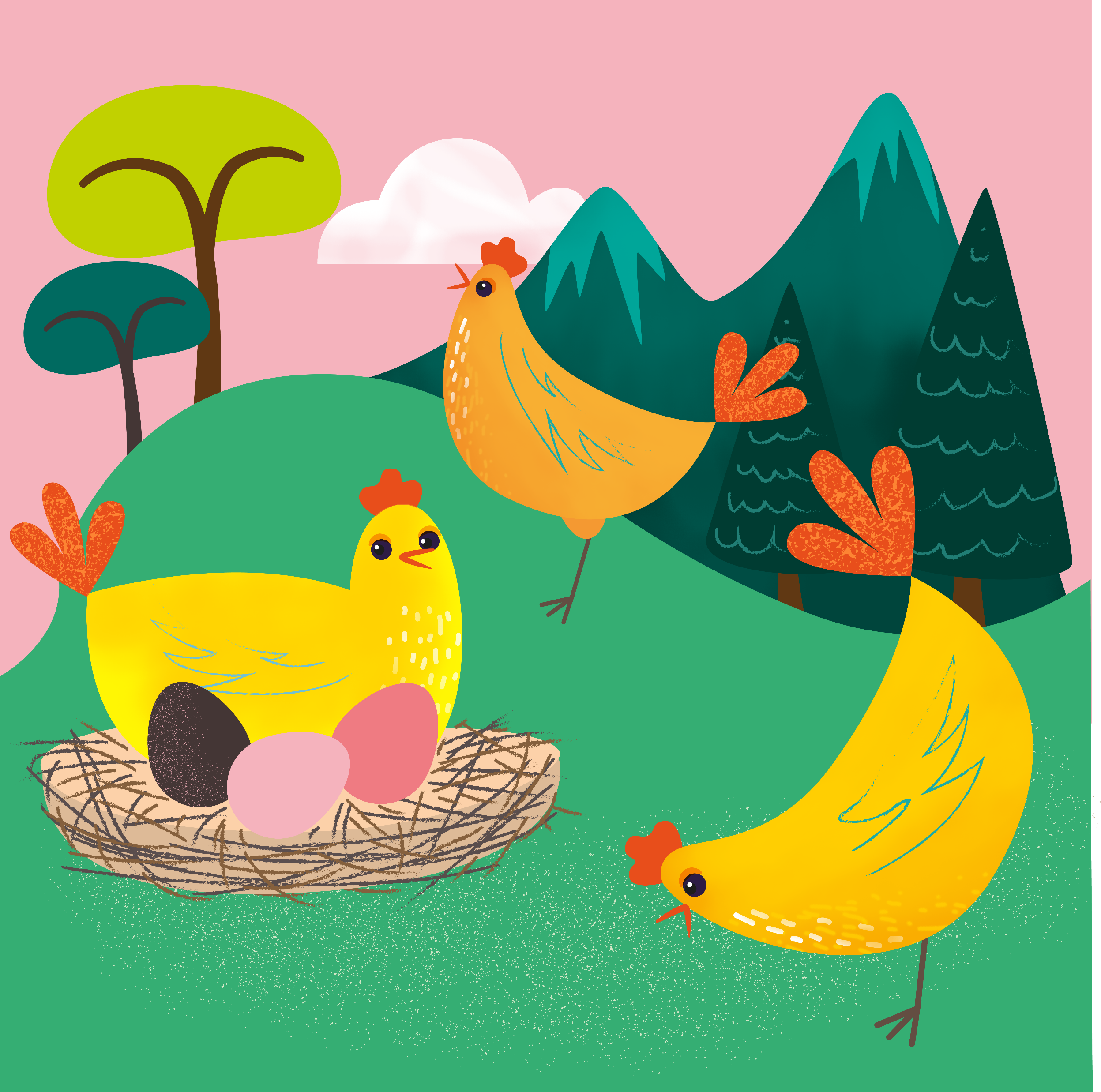 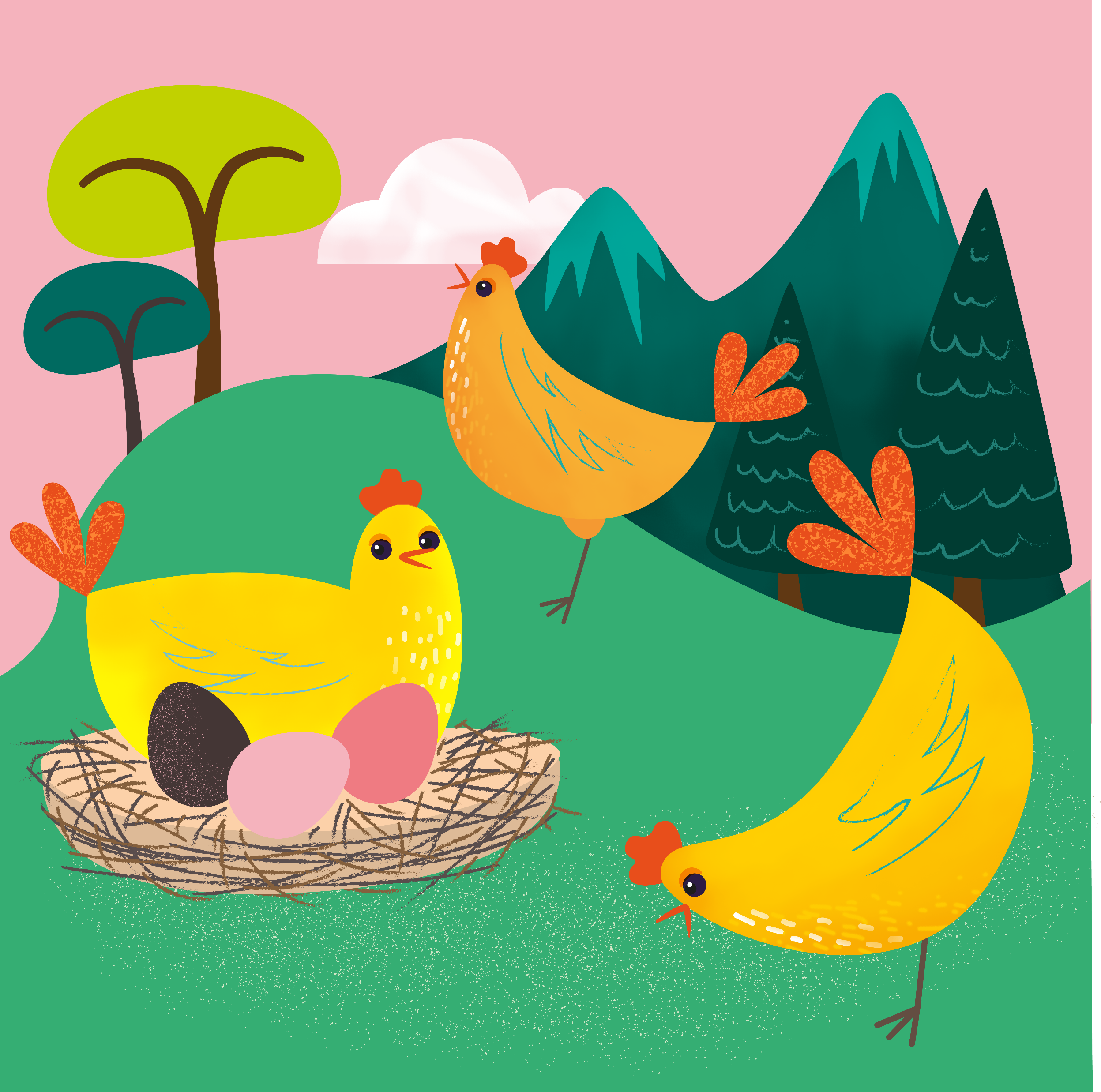 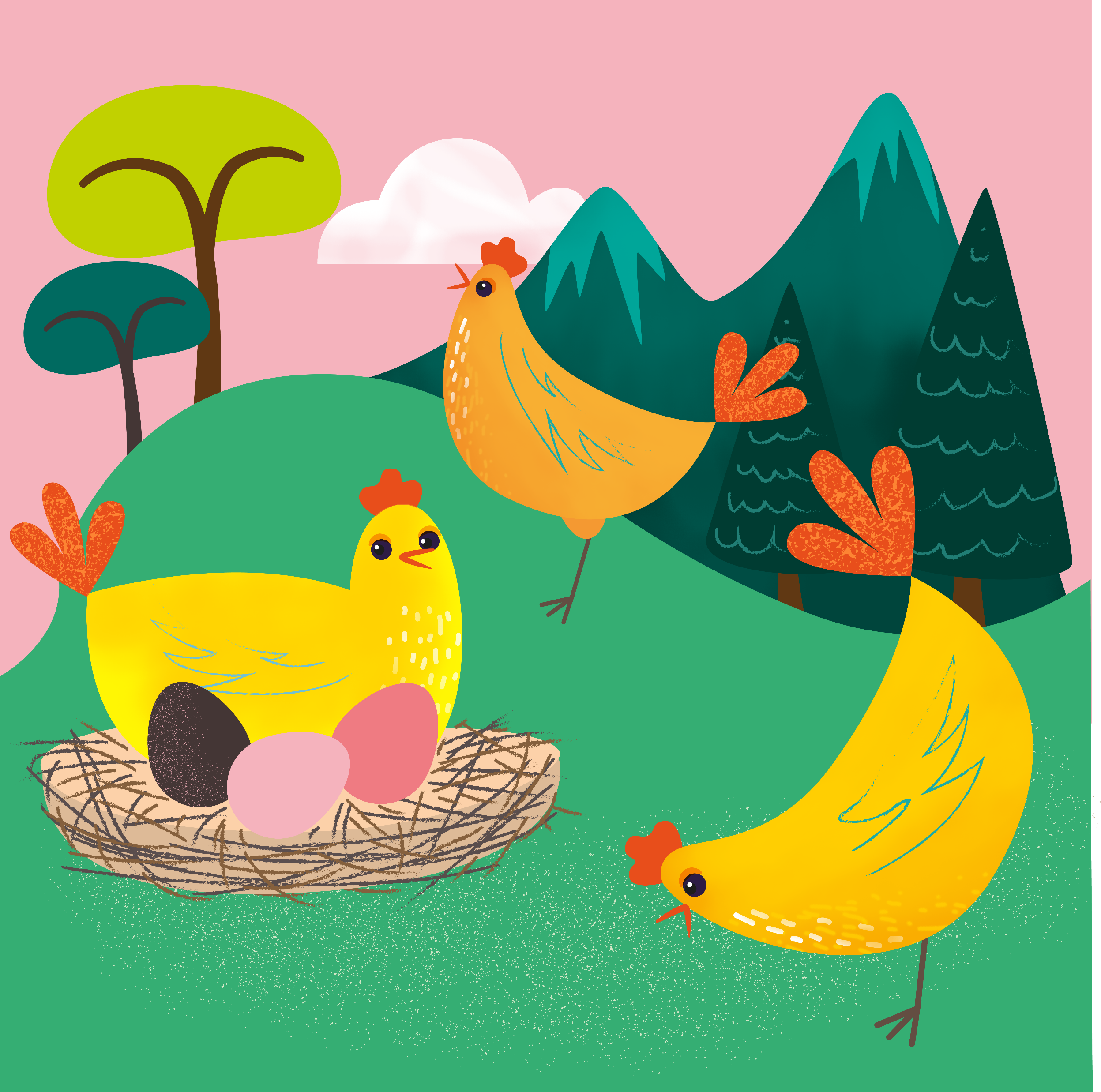 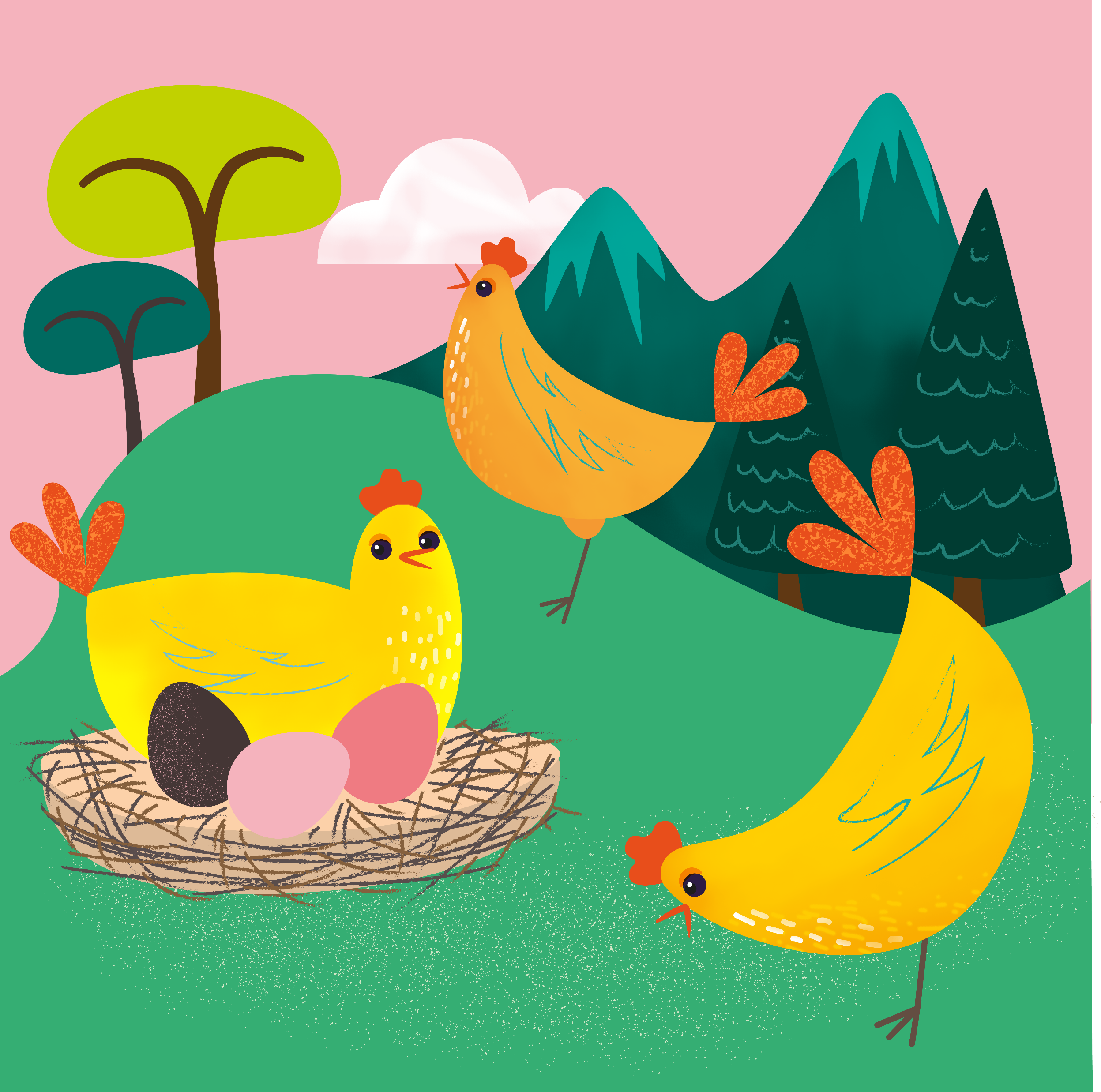 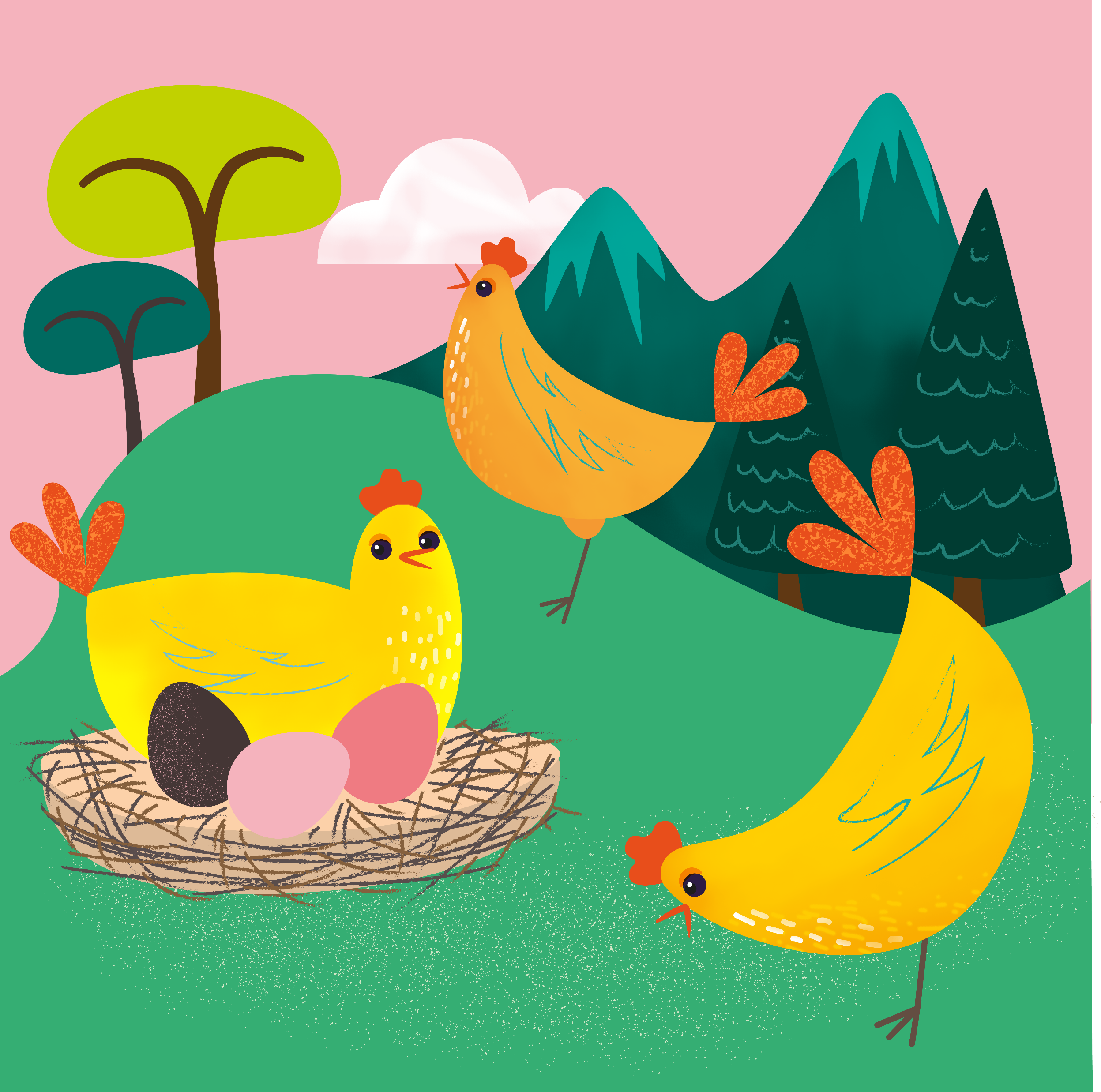 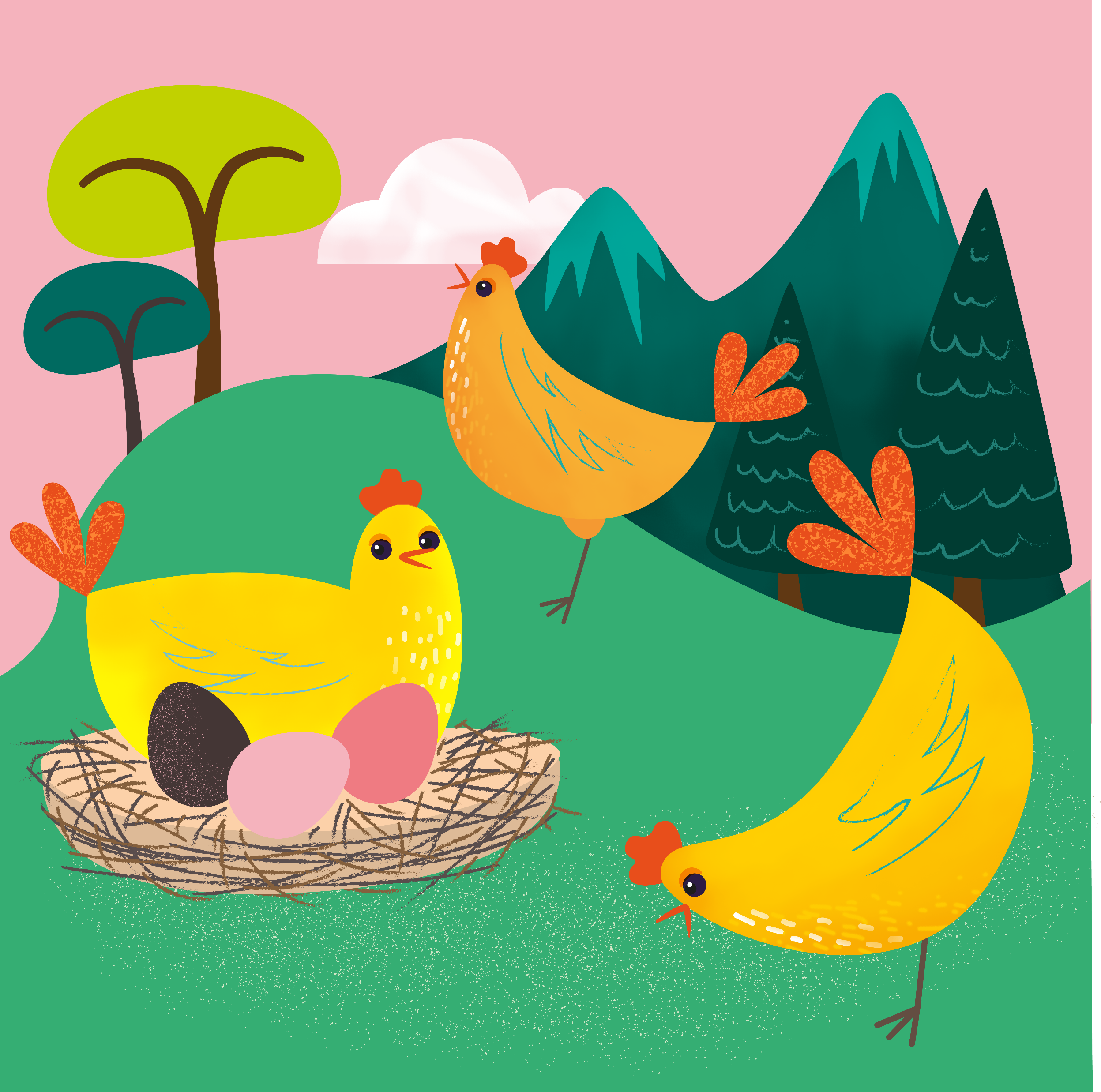 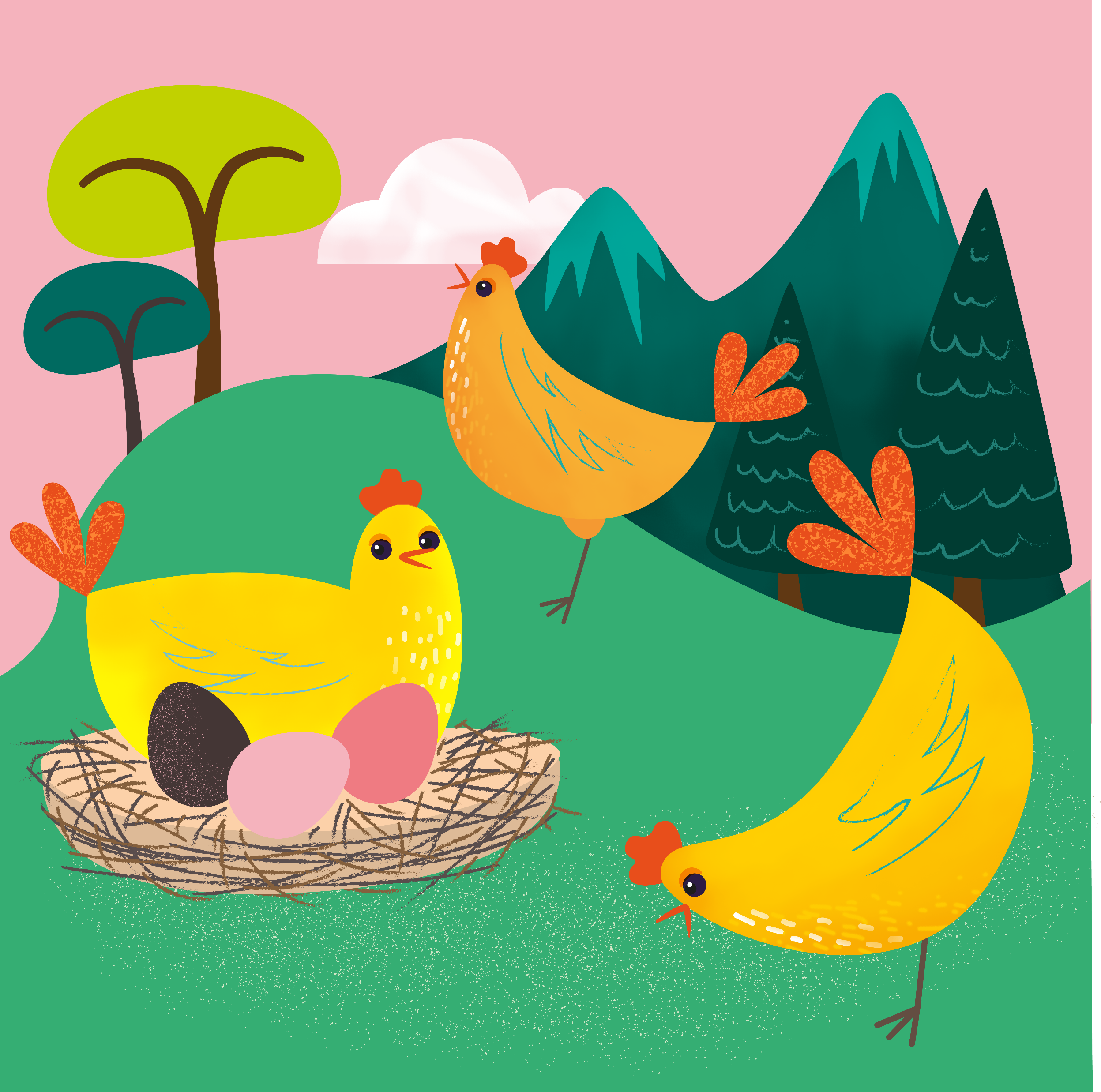 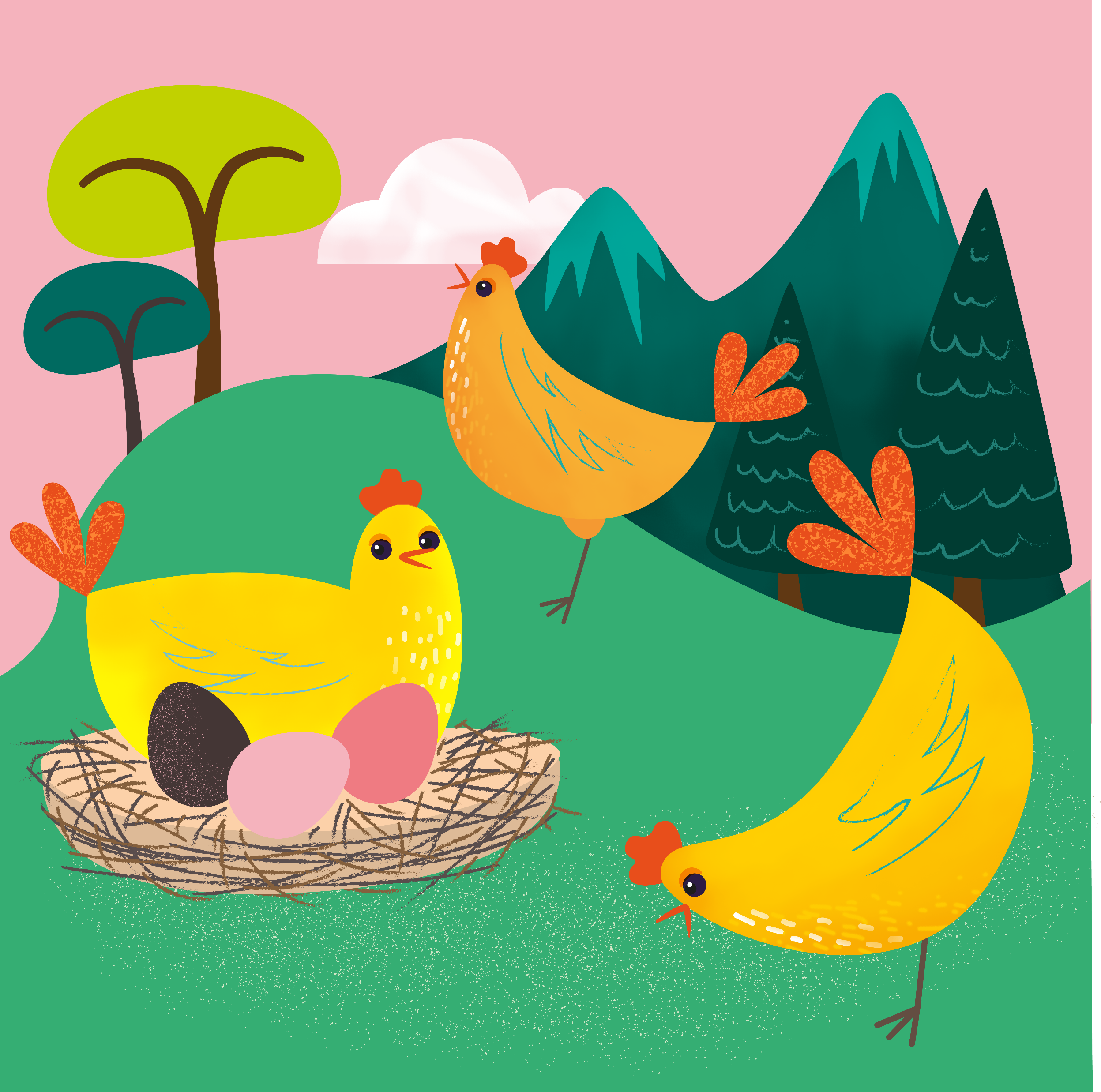 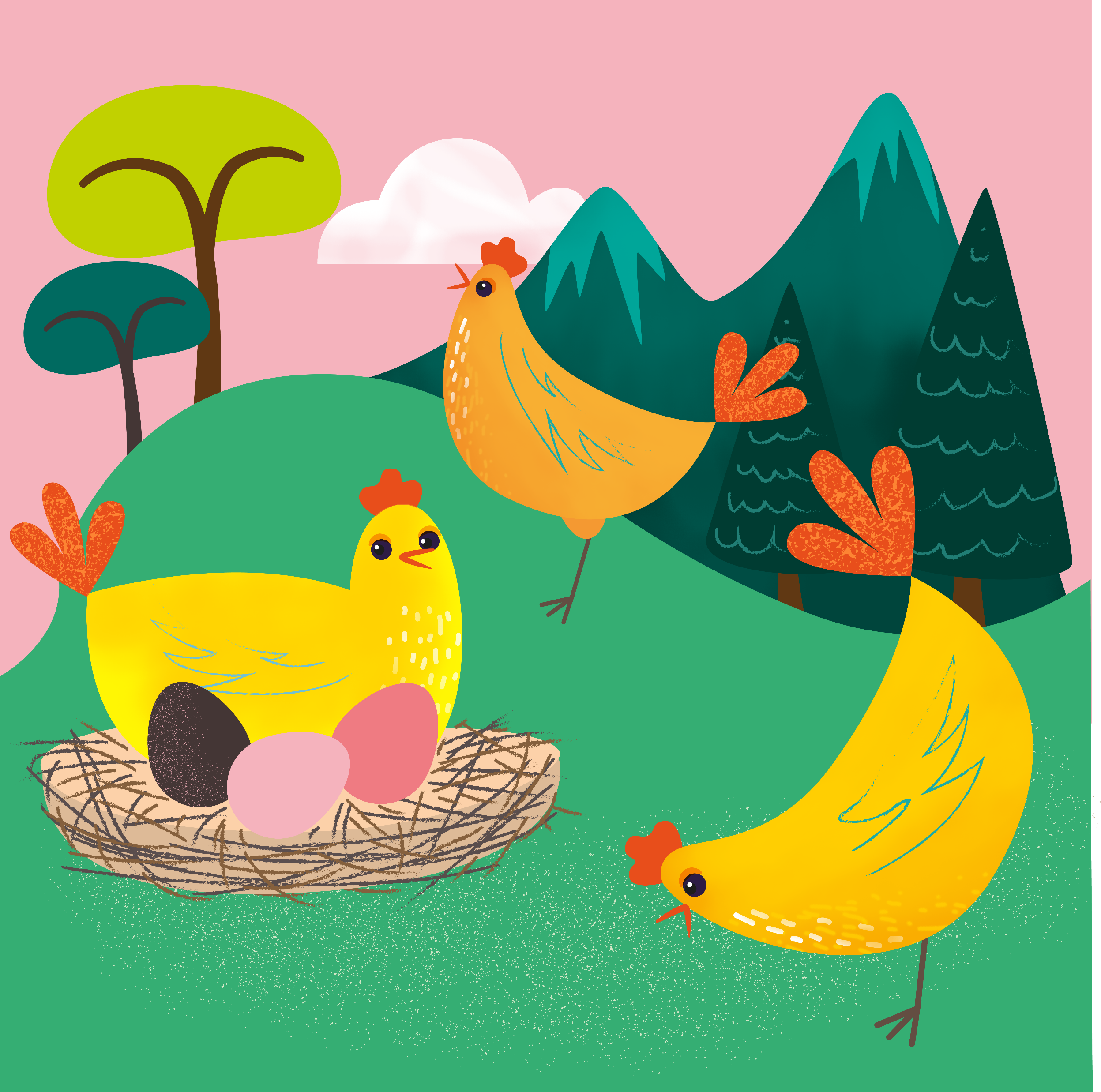 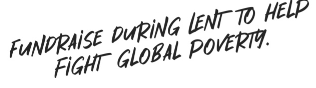 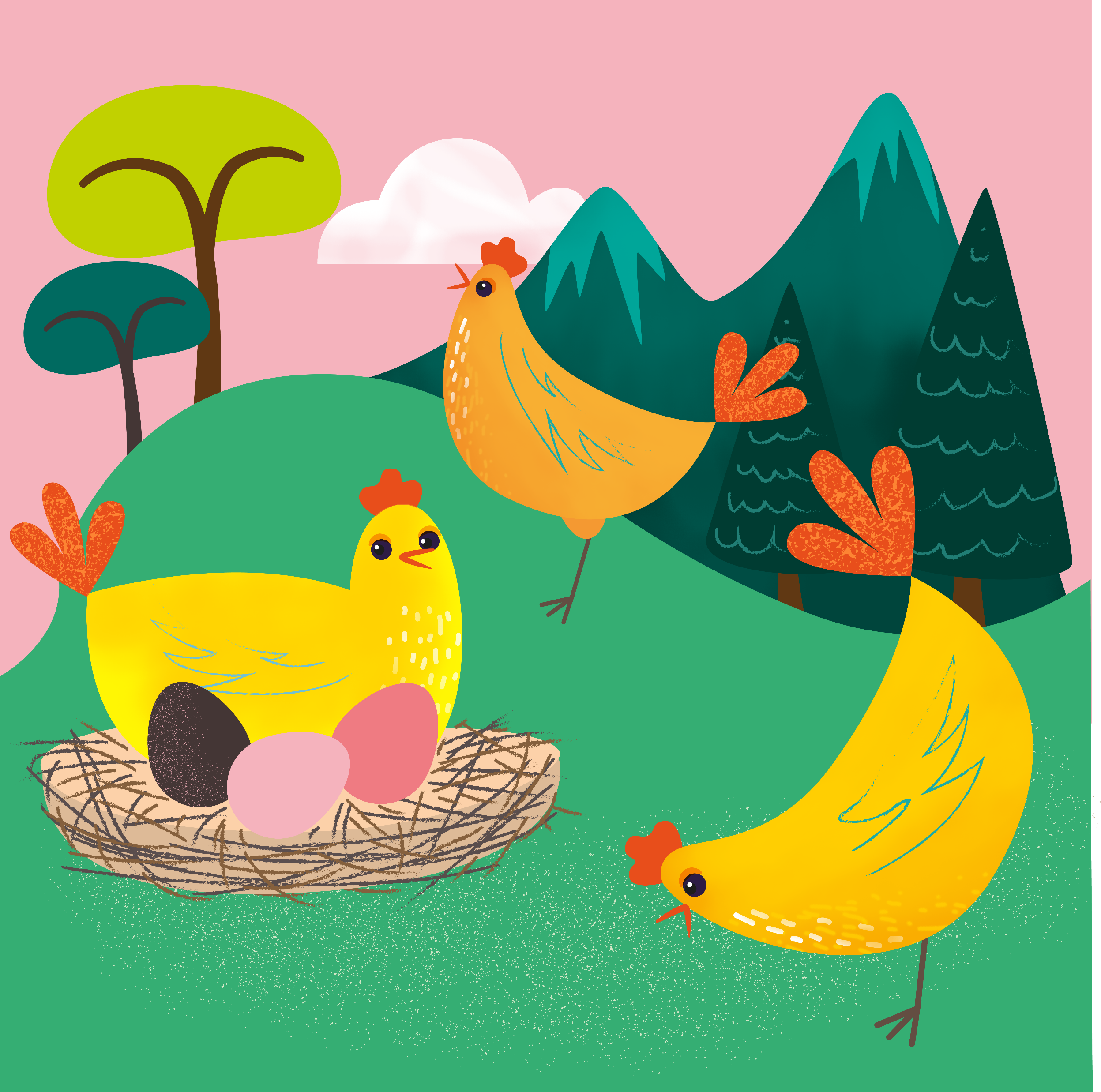 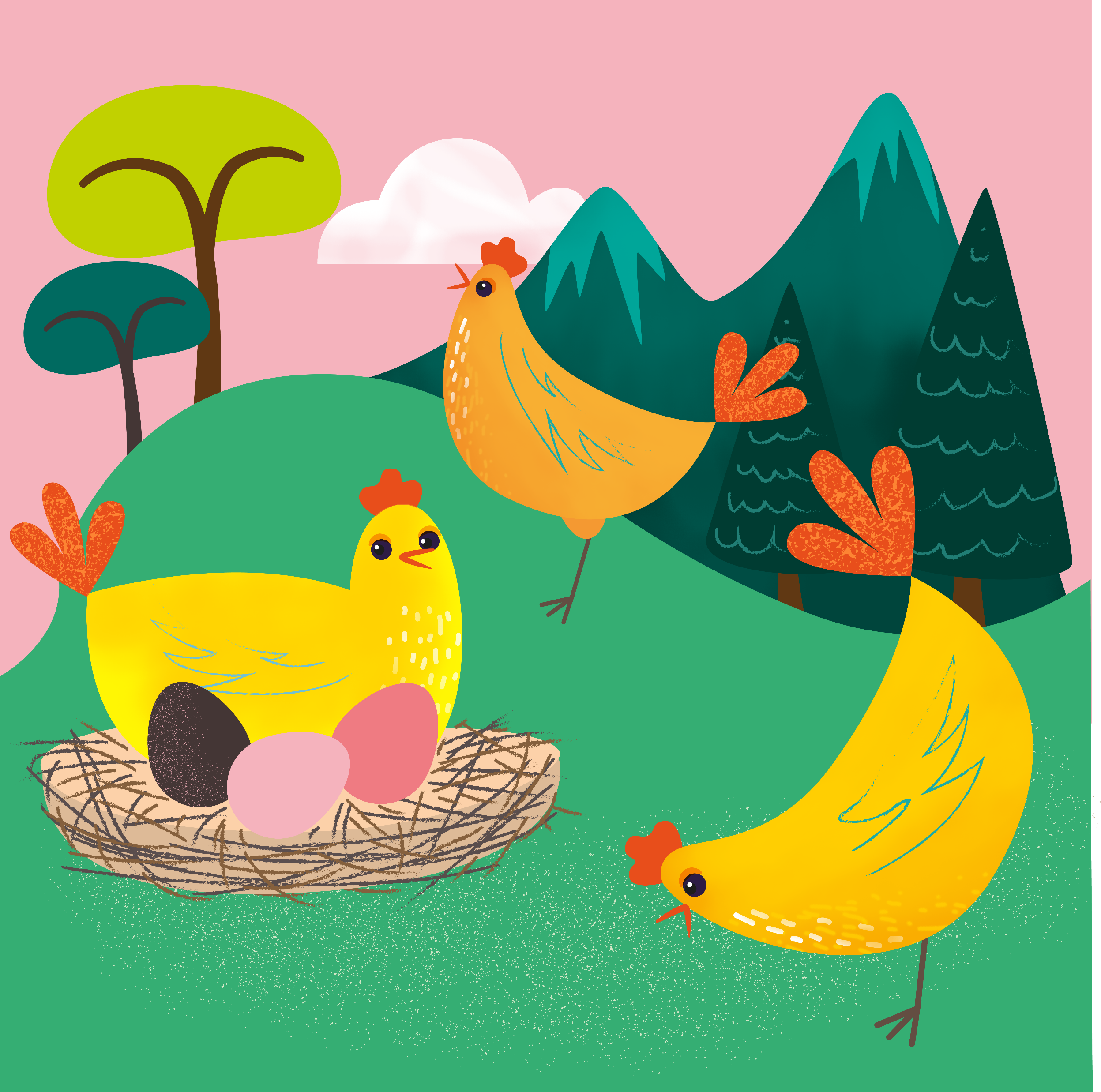 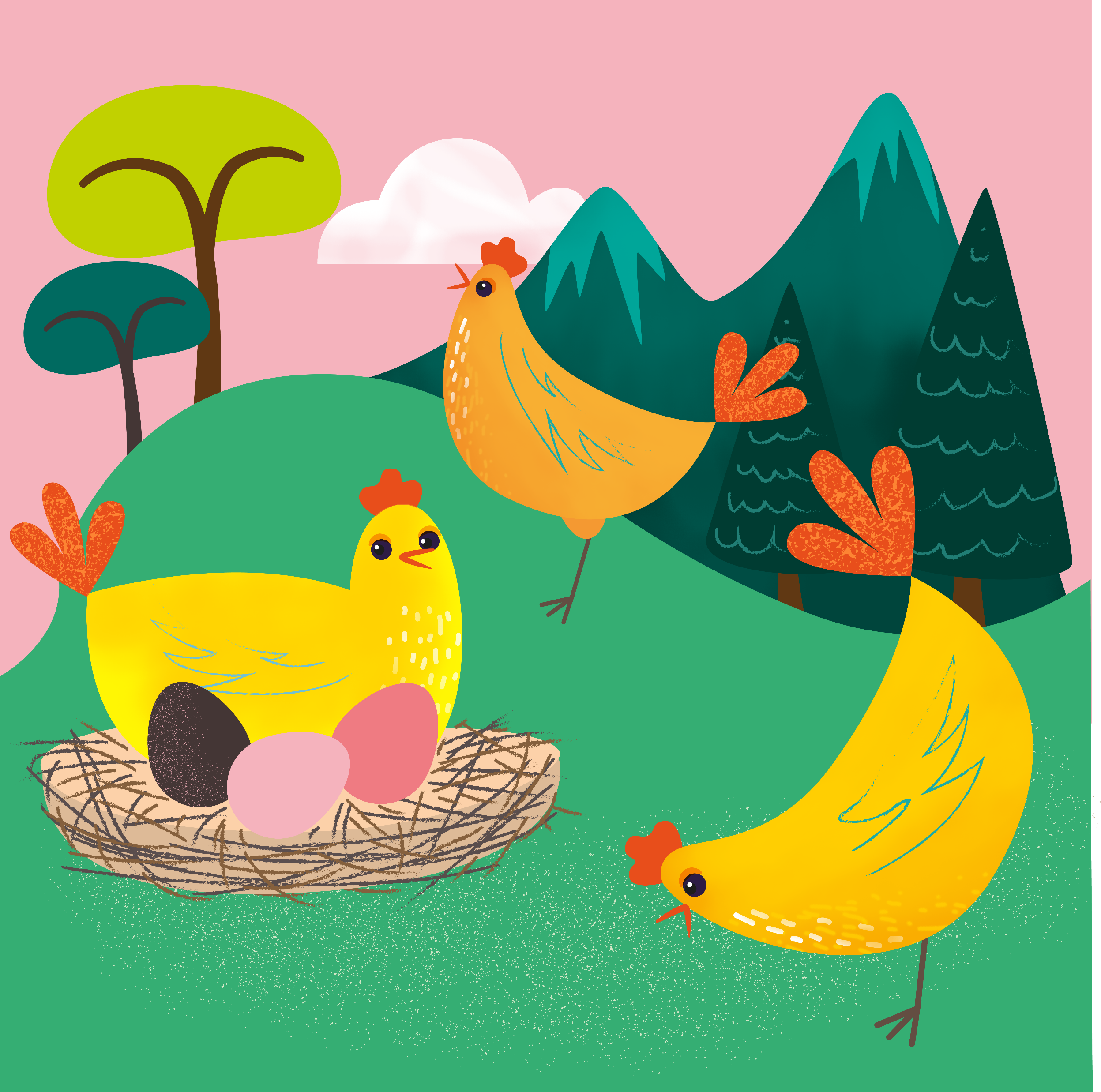 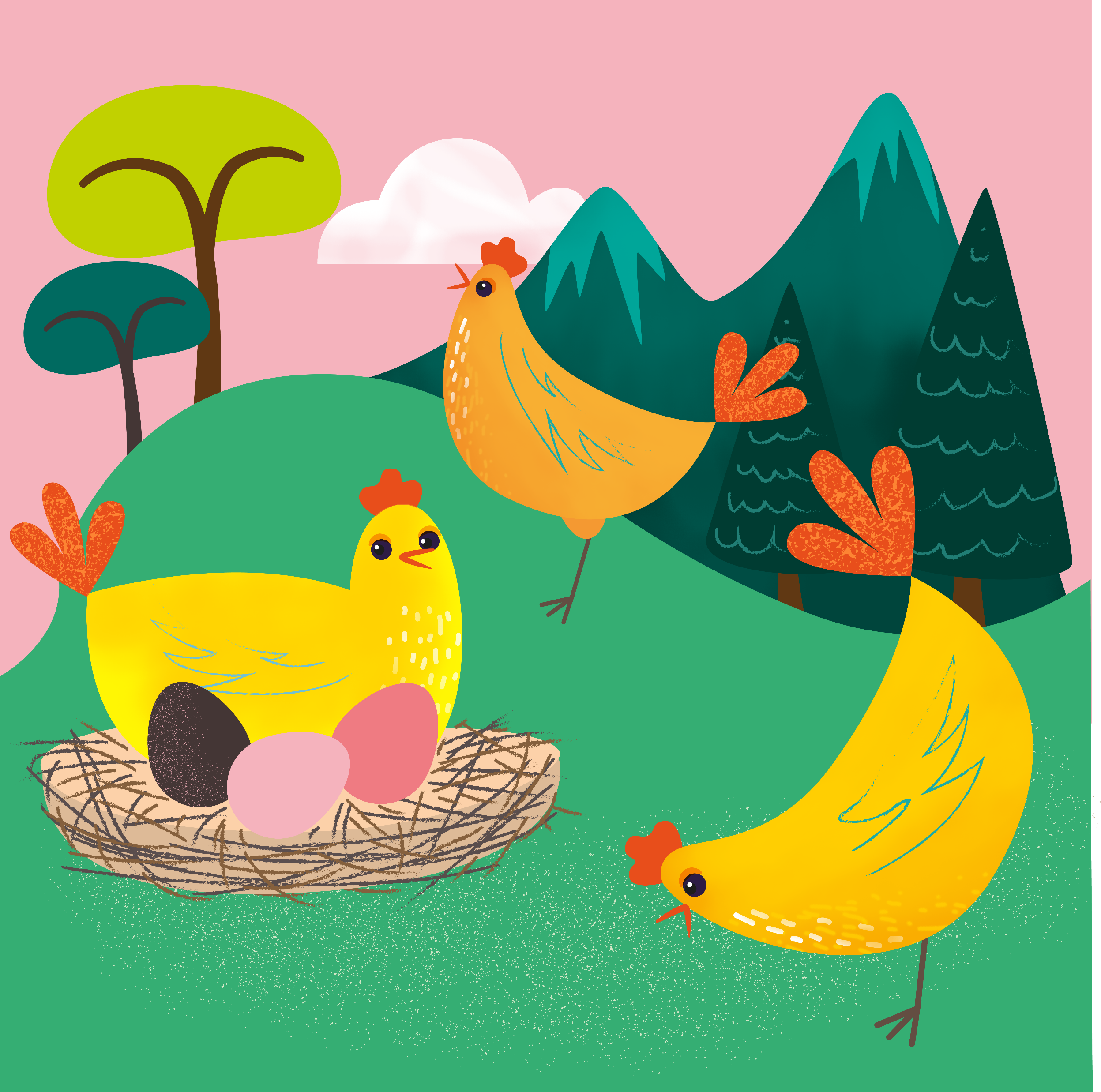 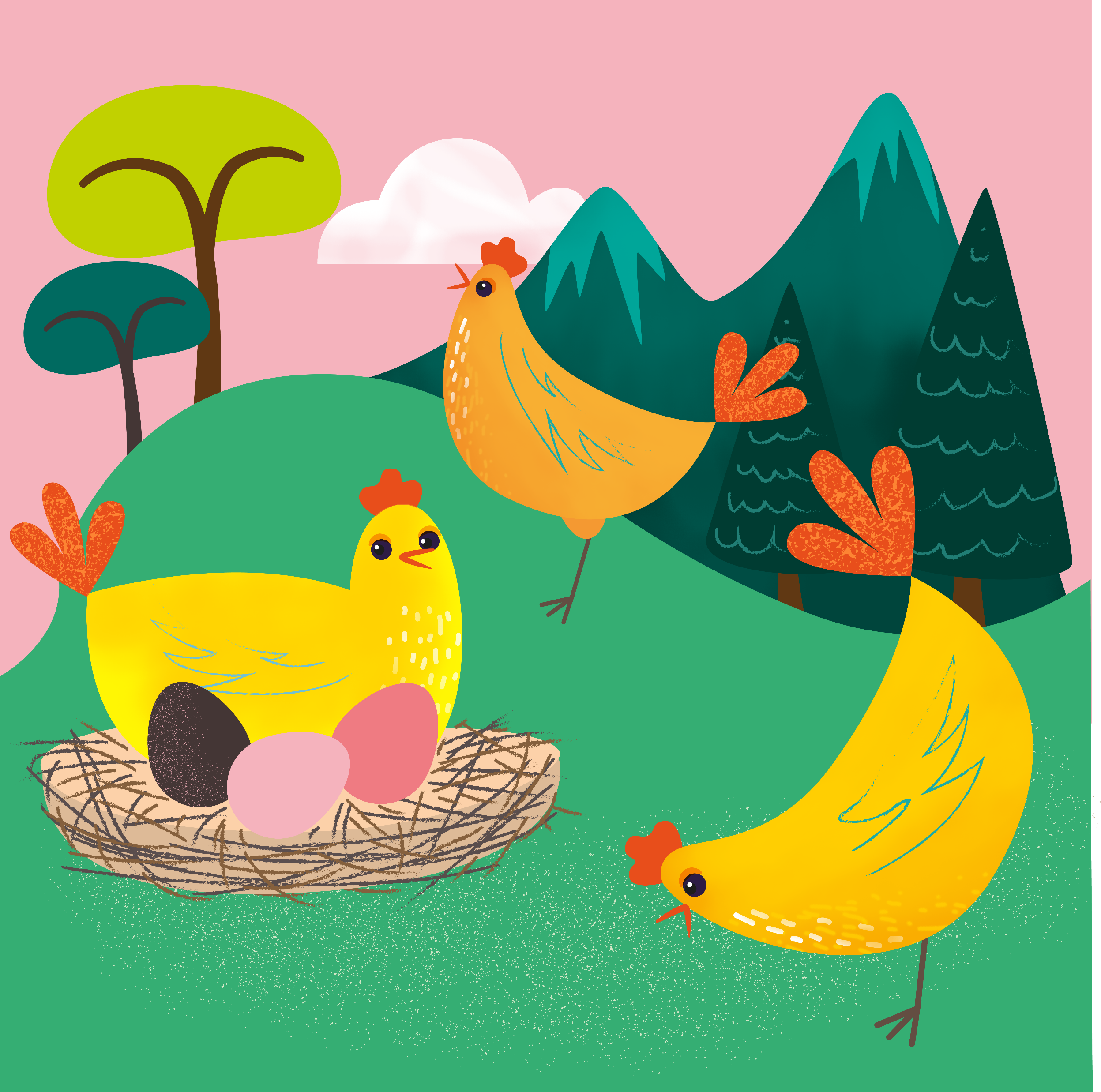 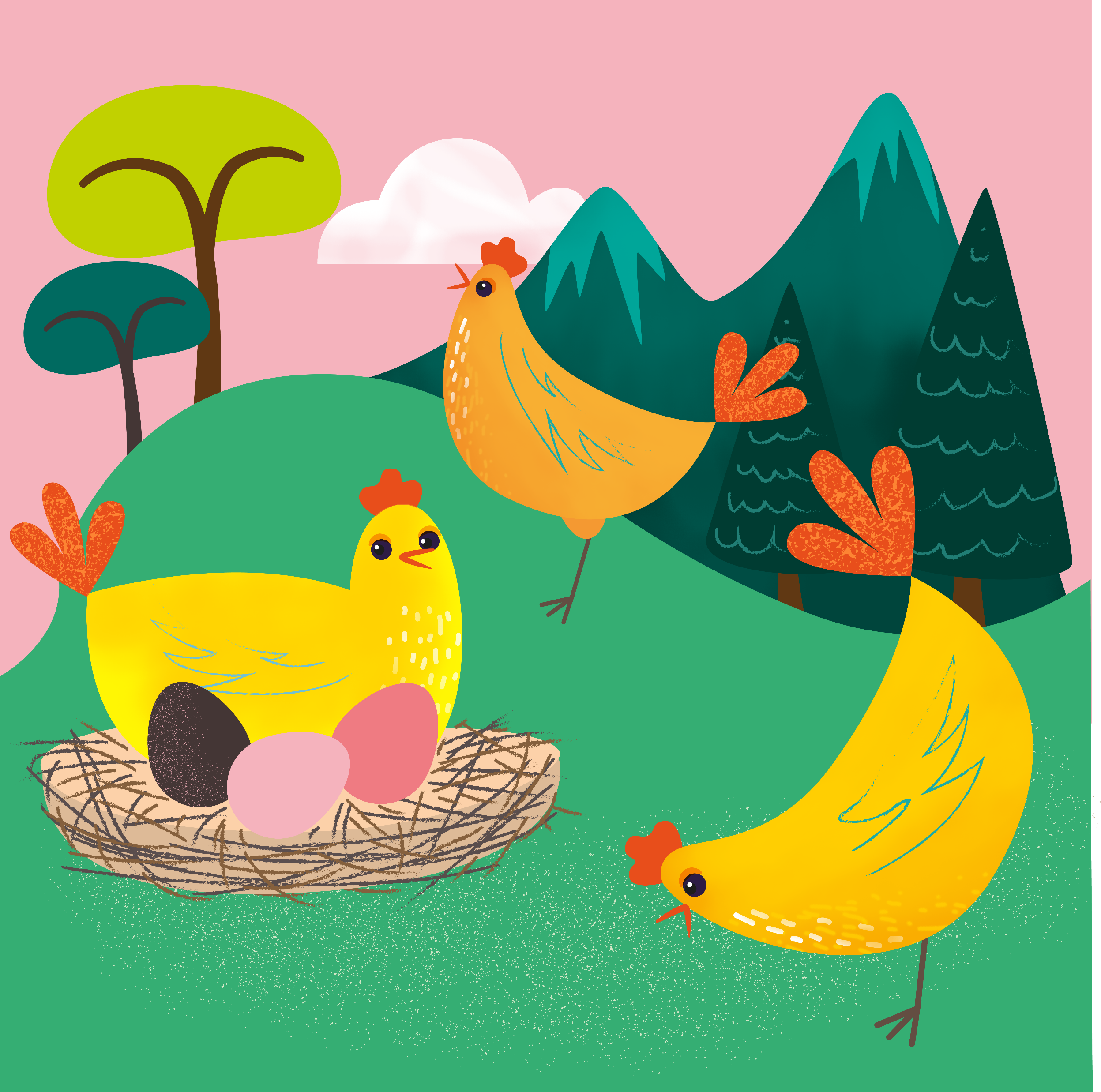 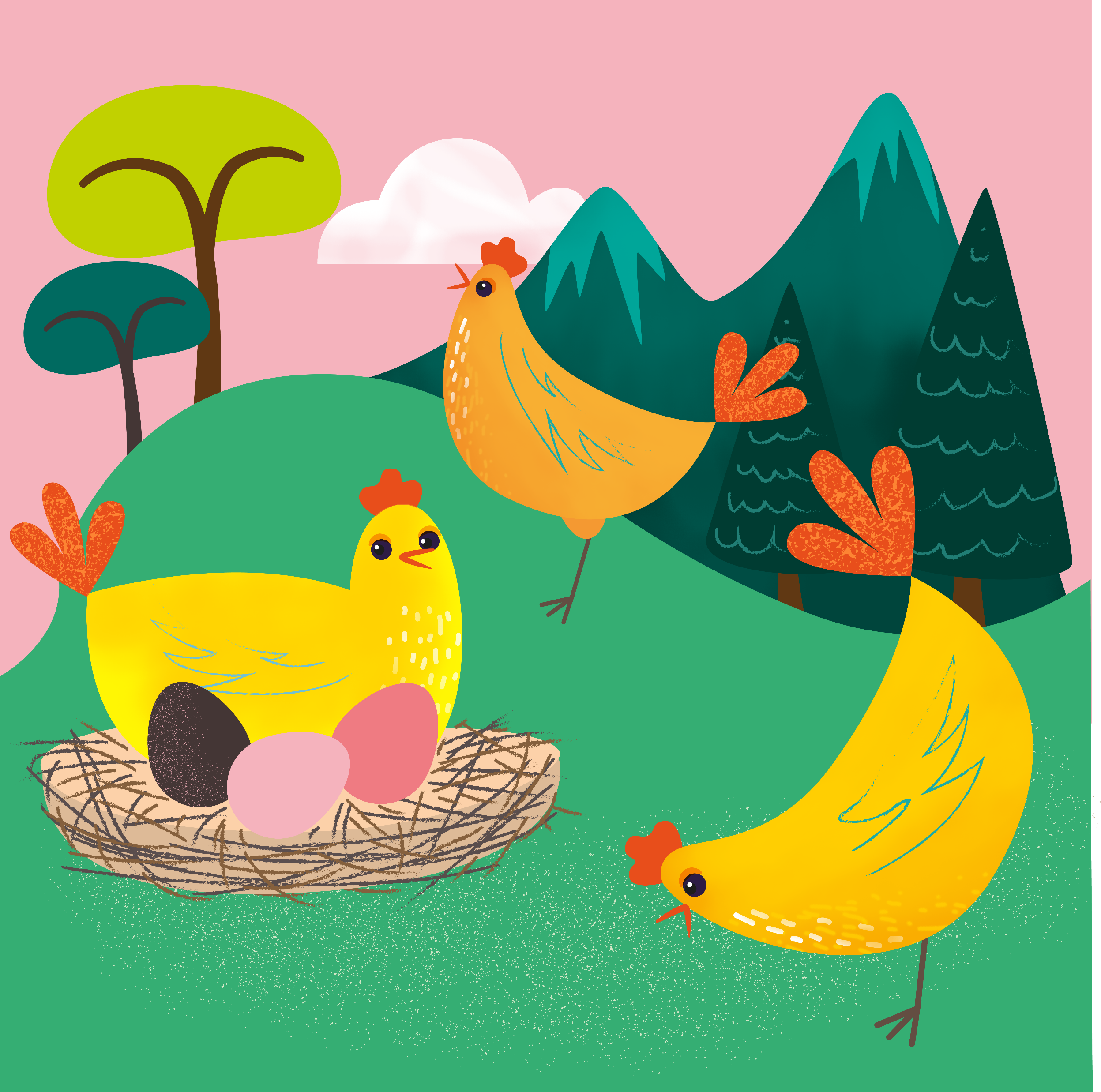 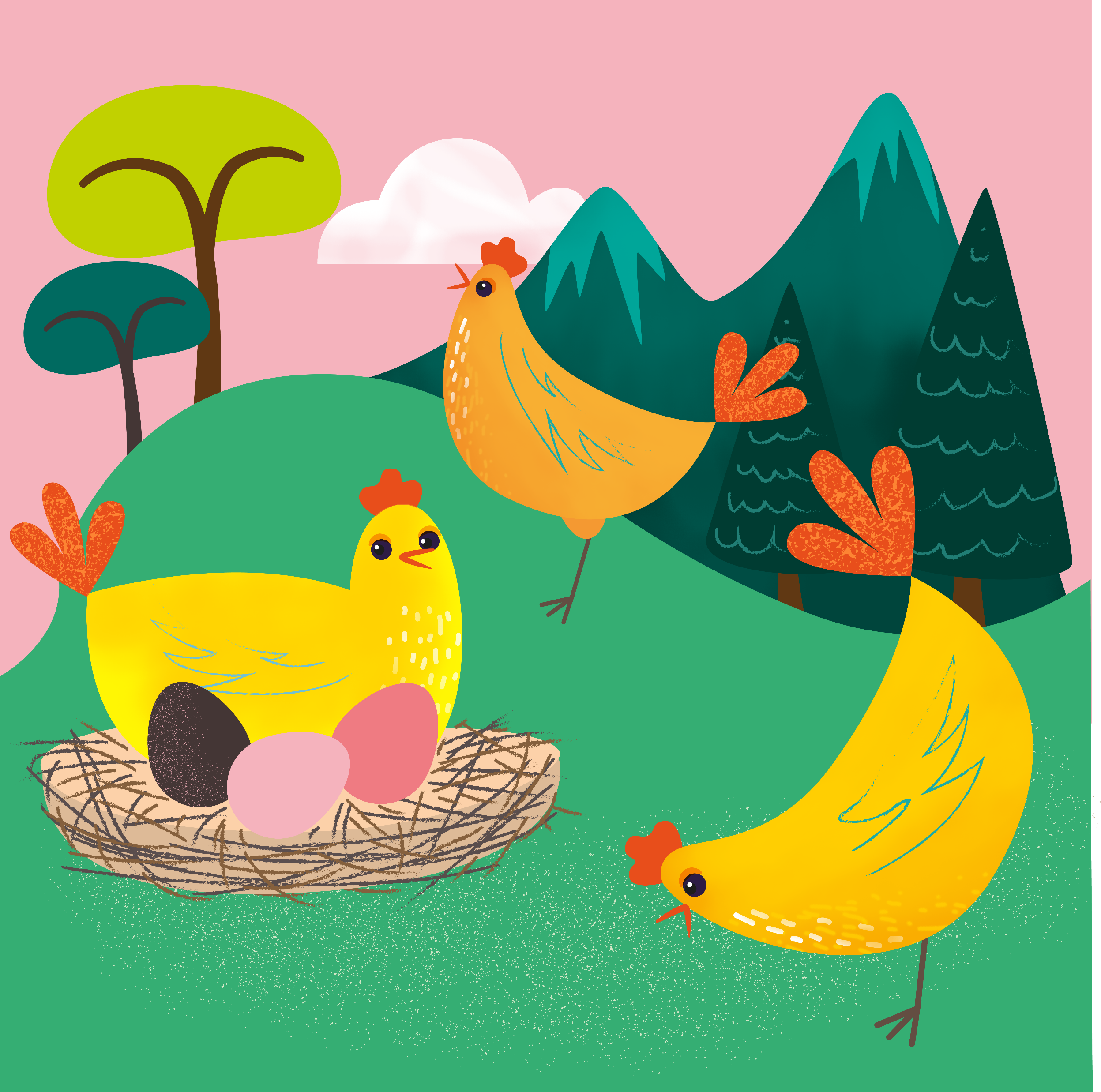 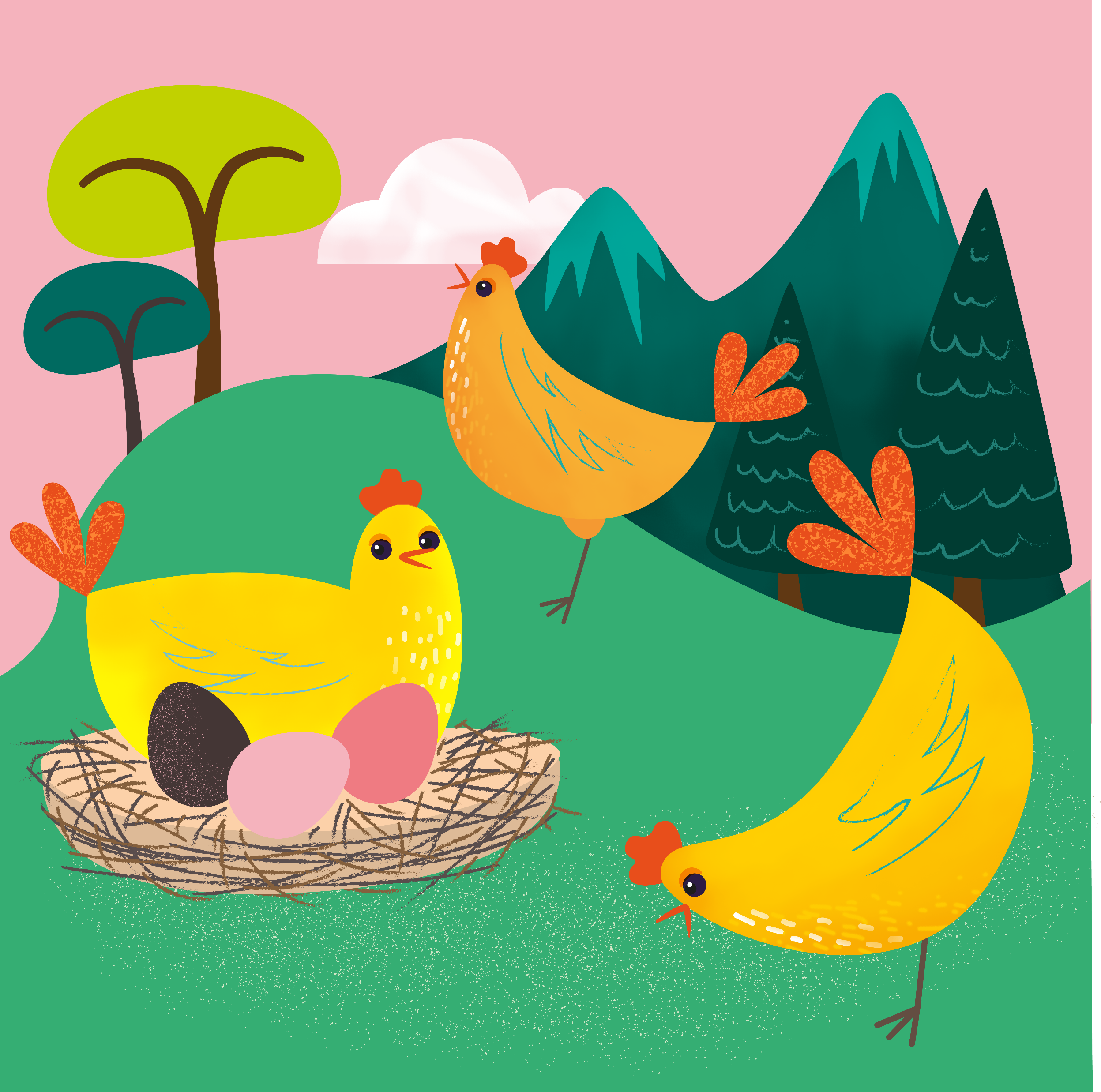 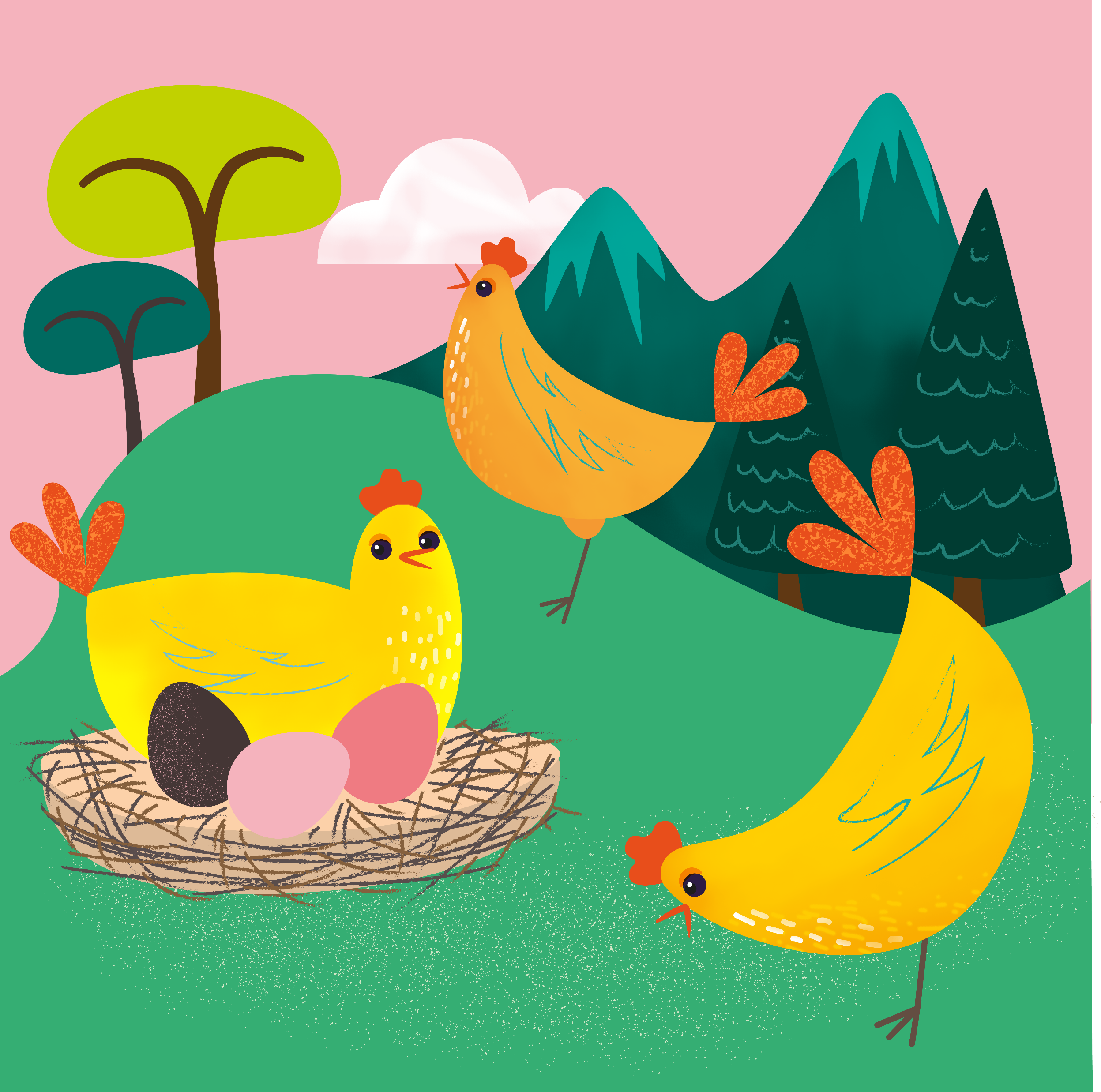 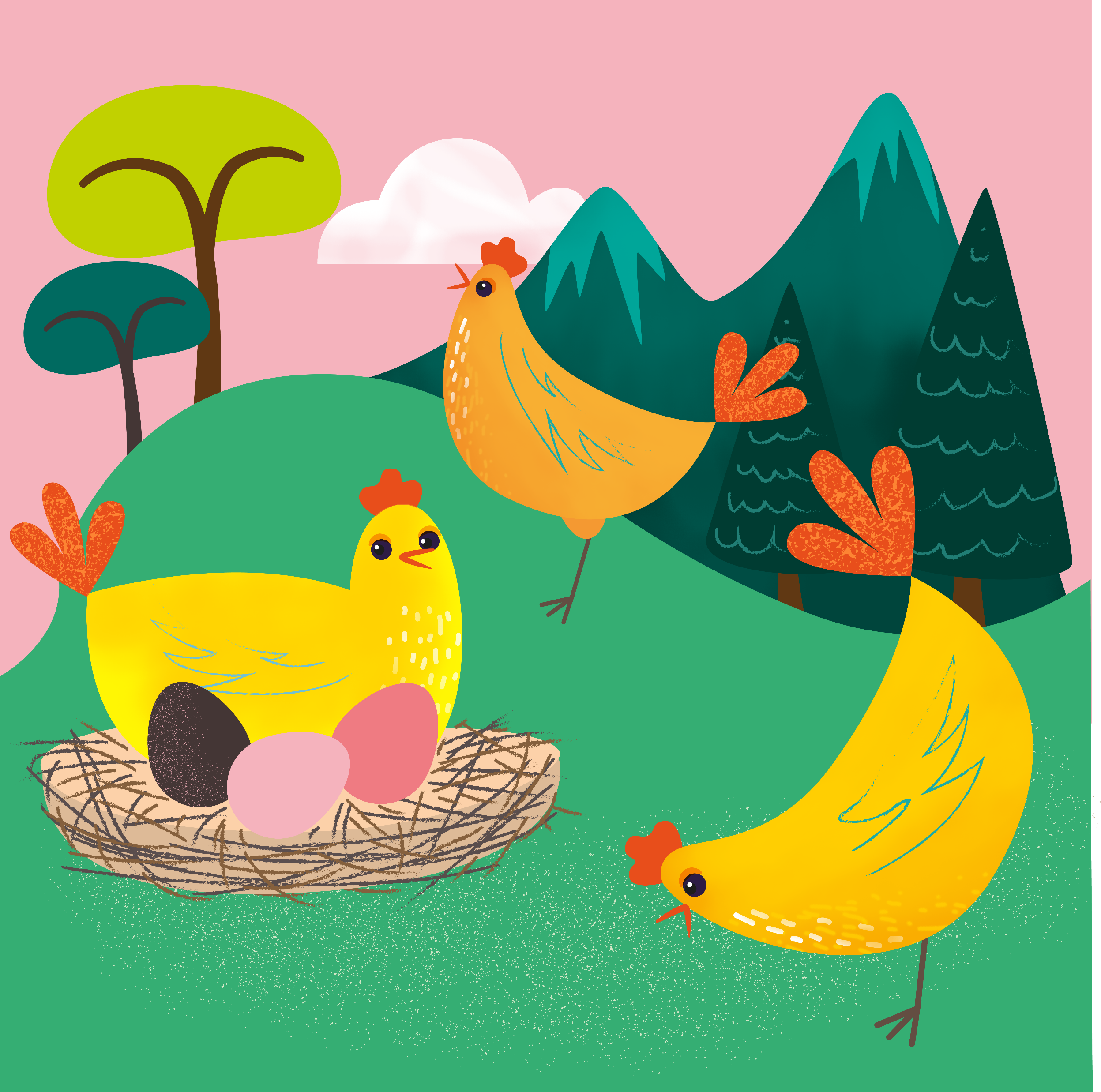 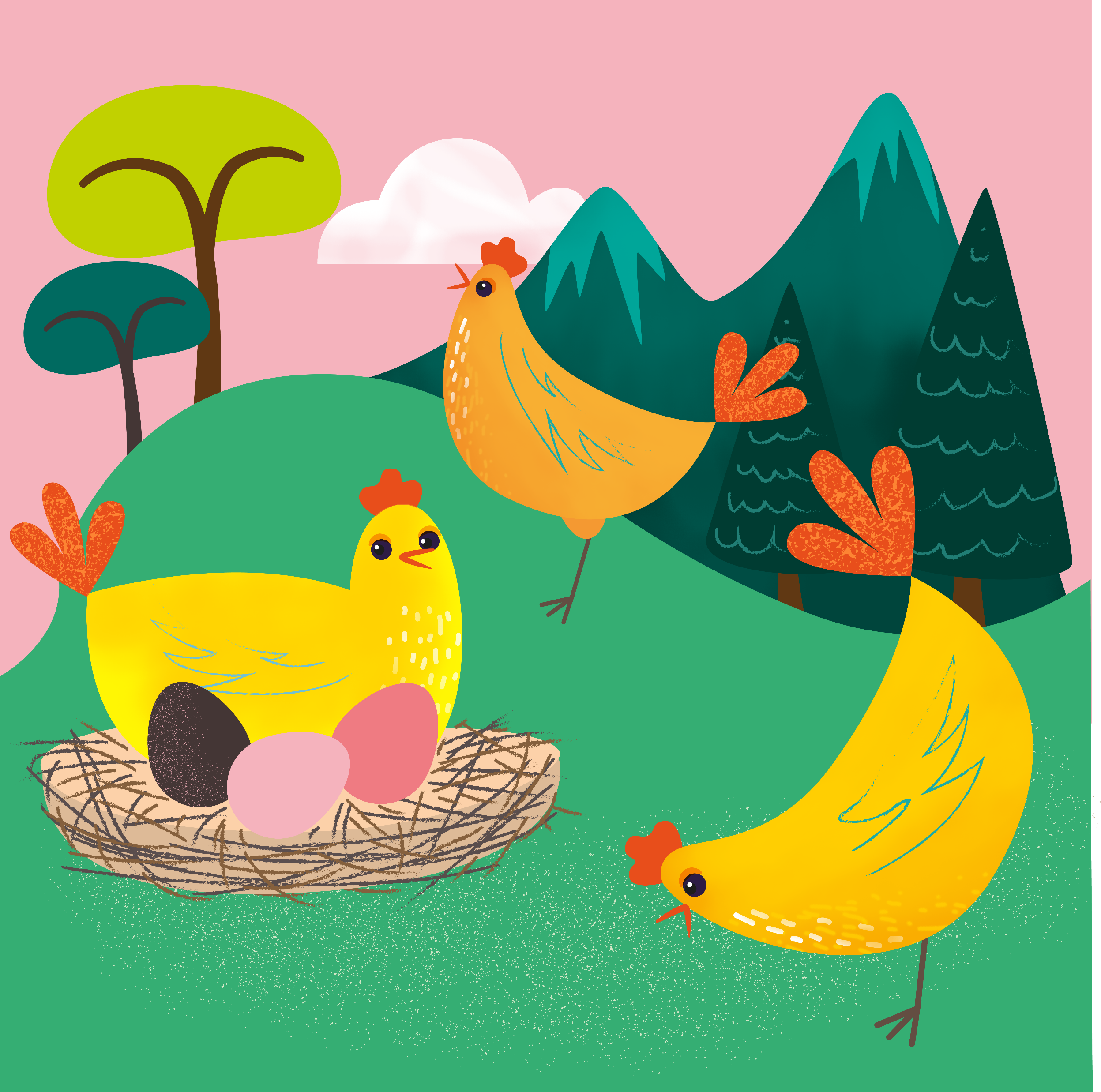 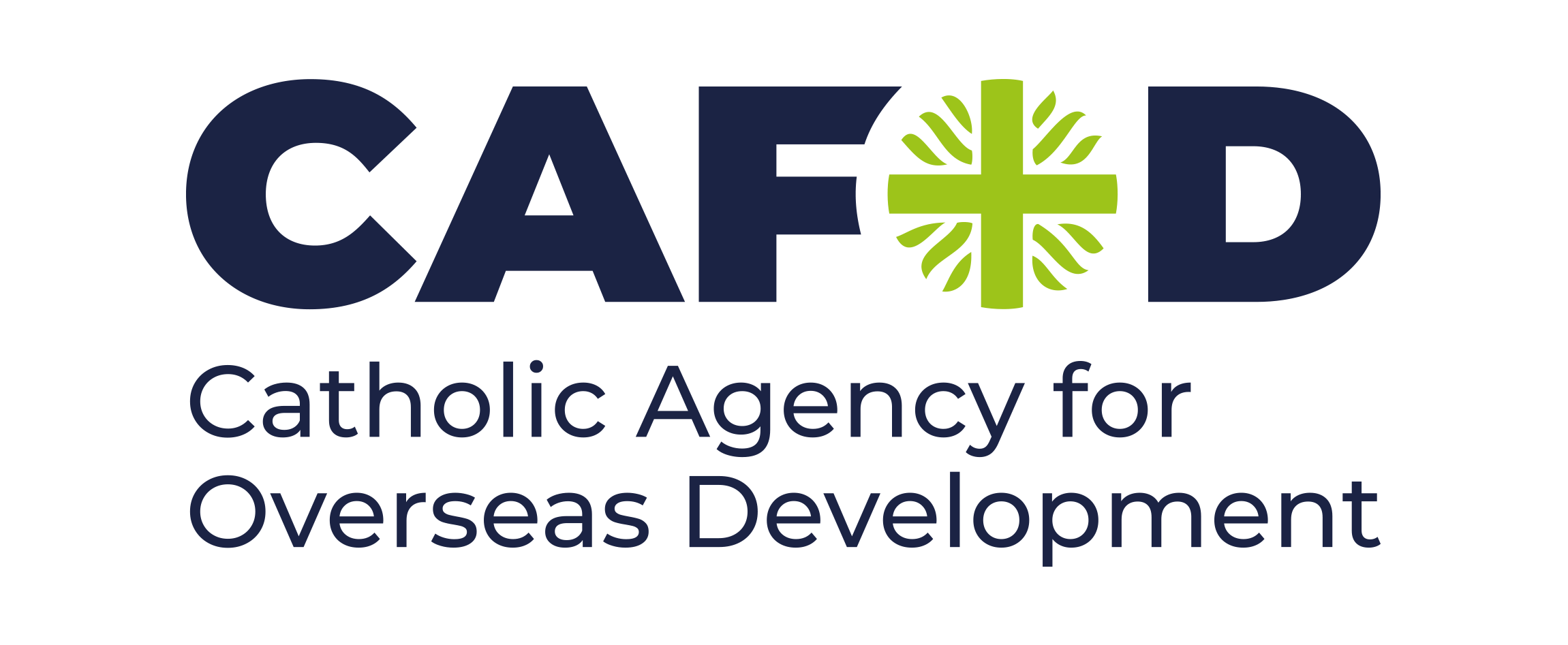 How many chickens could your school’s fundraising buy? y
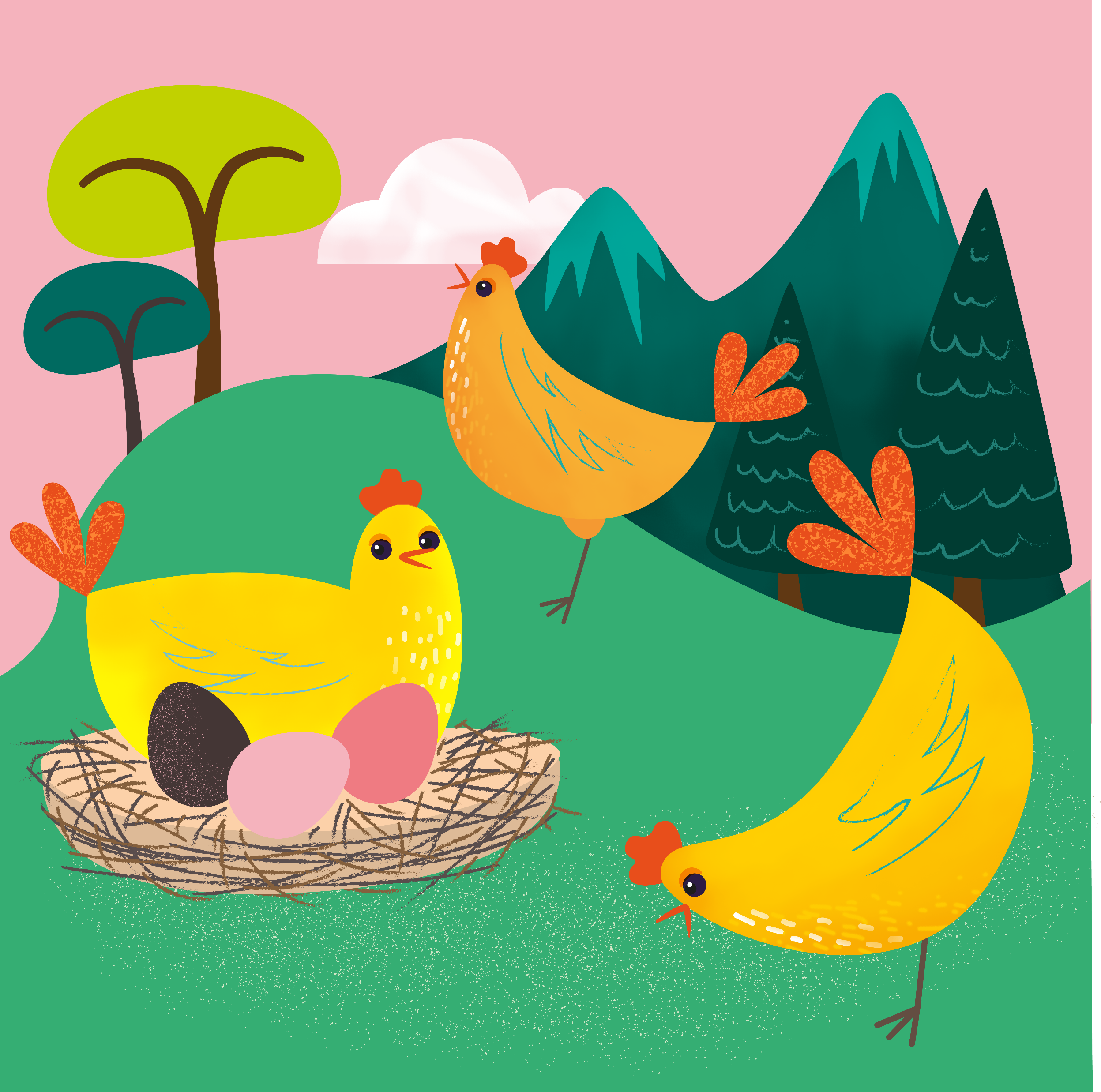 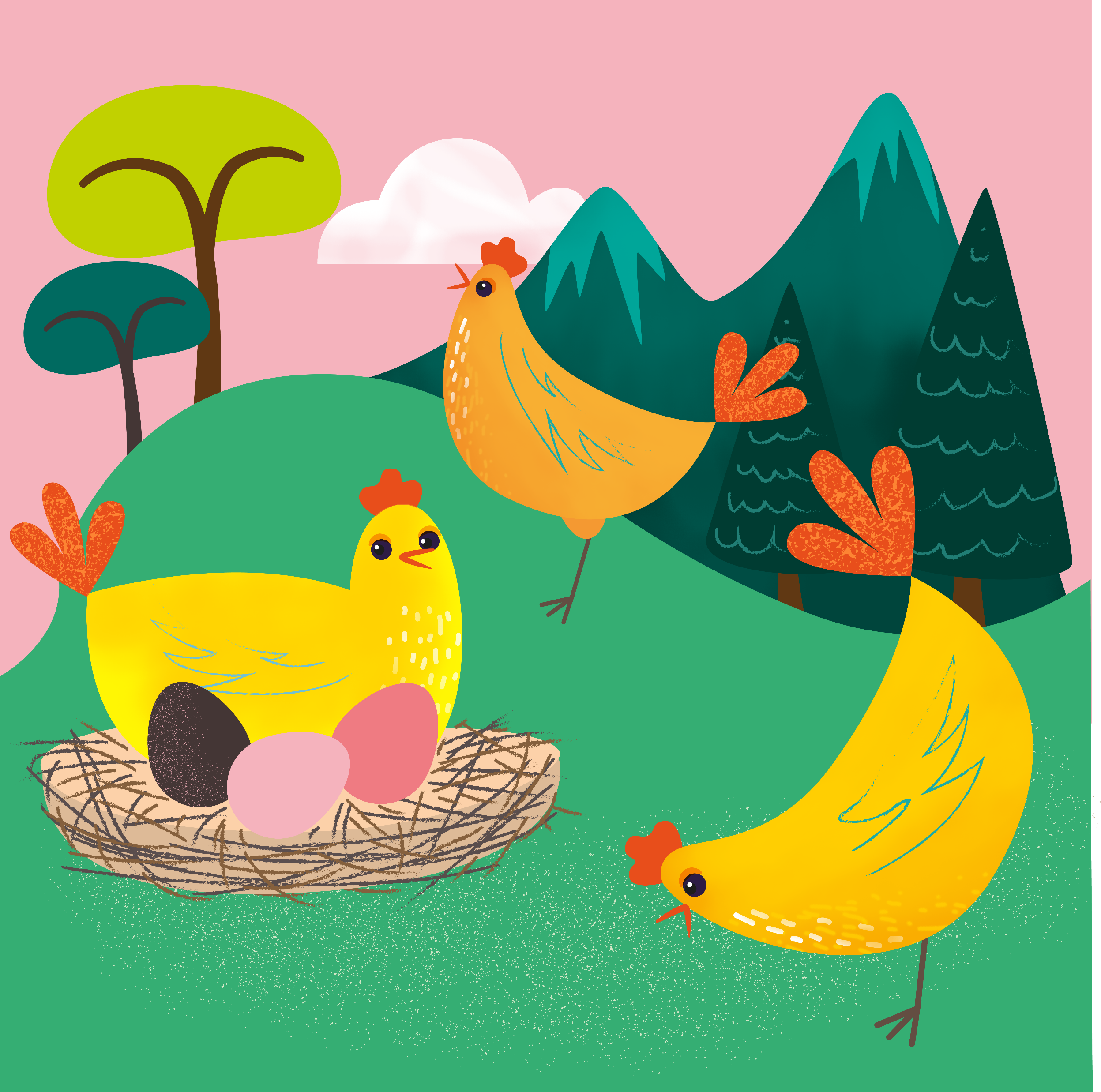 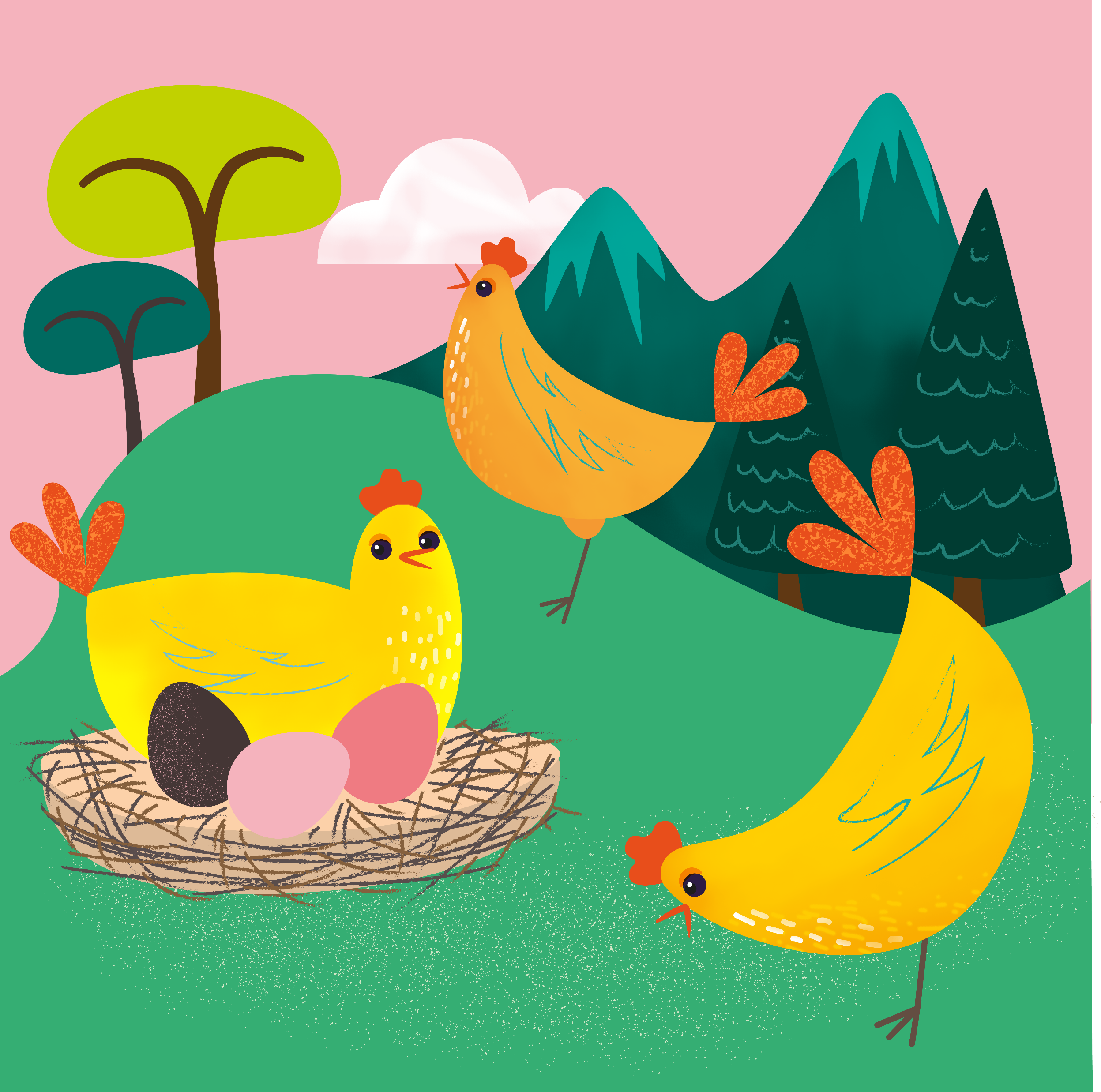 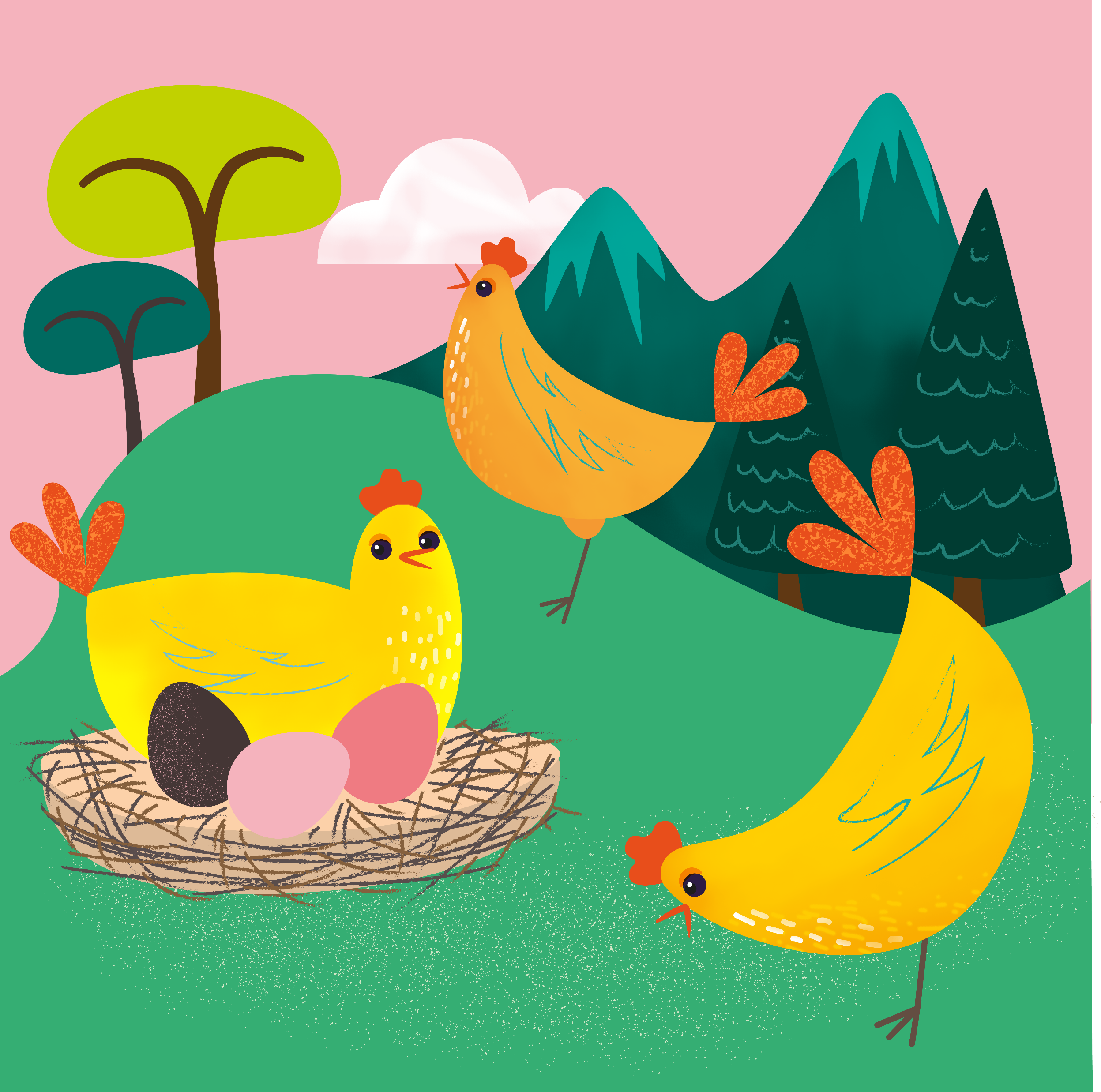 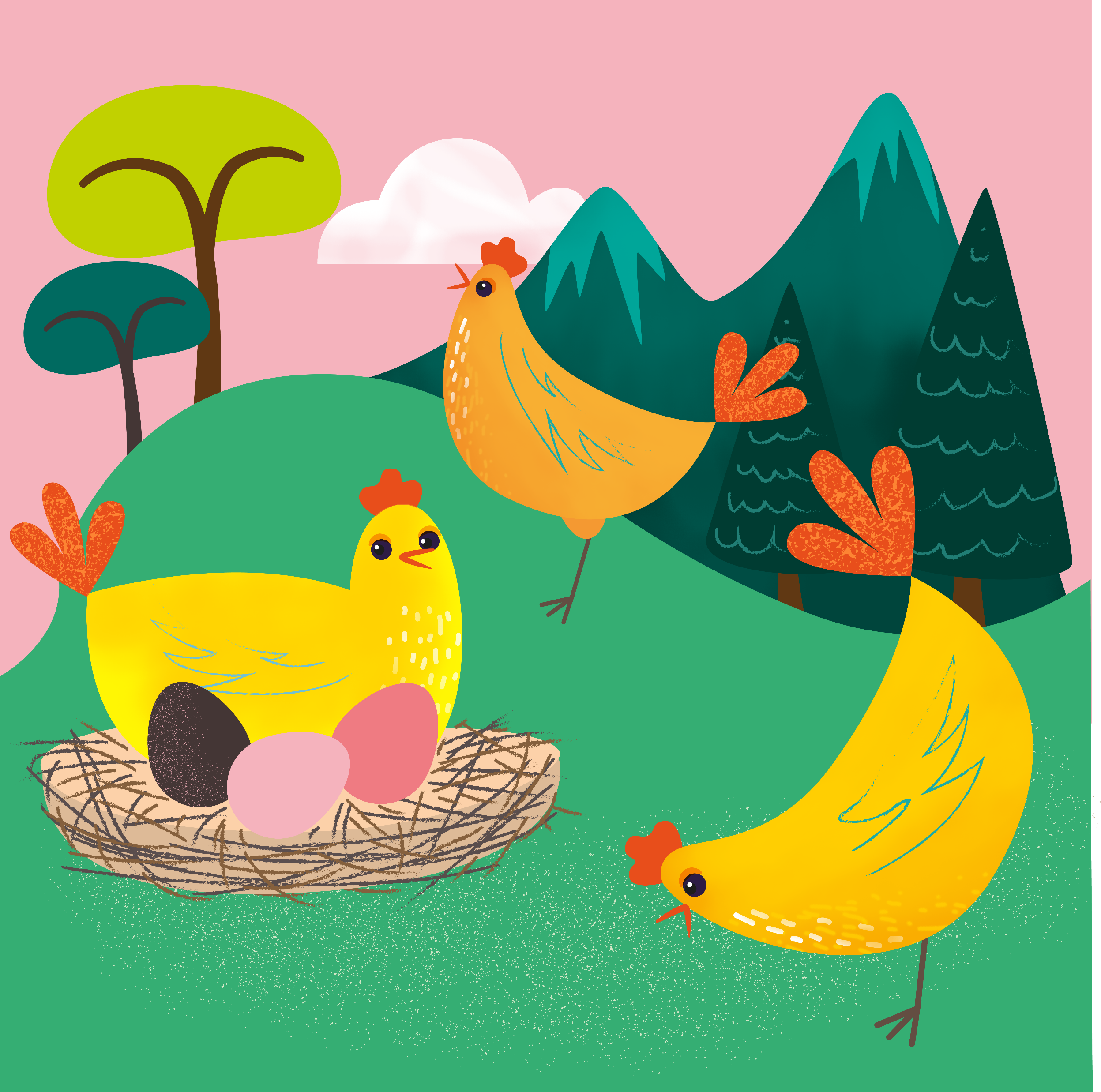 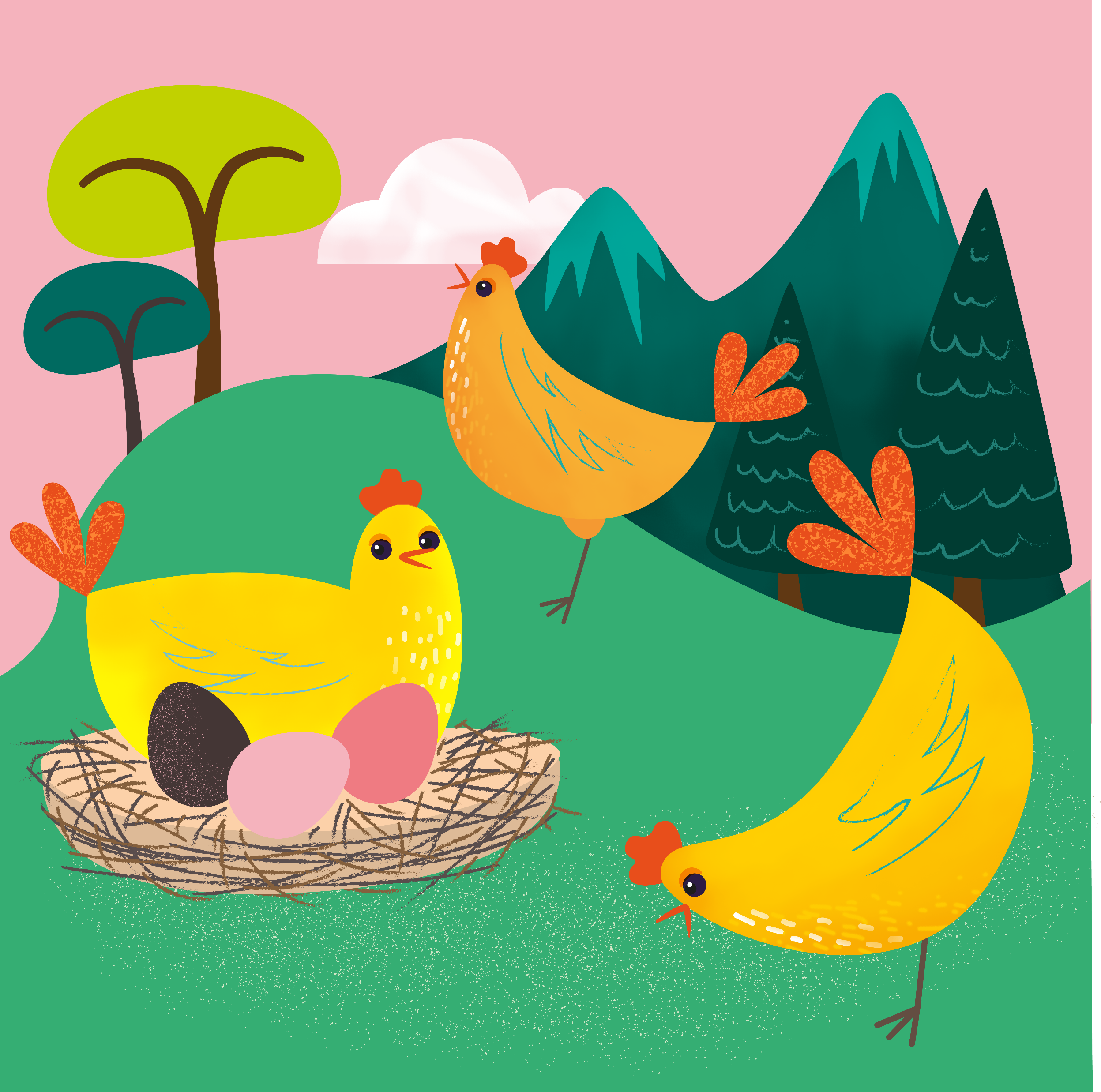 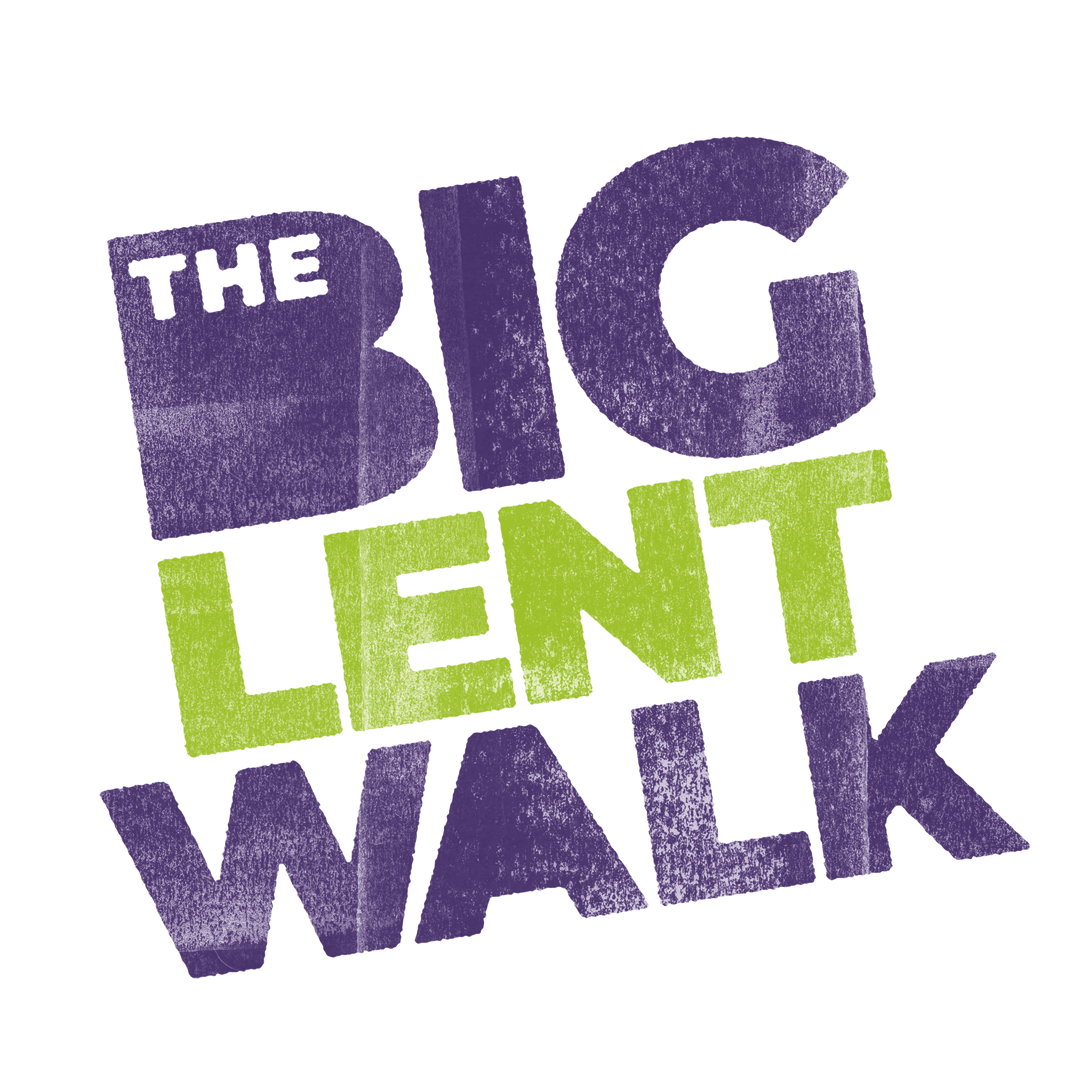 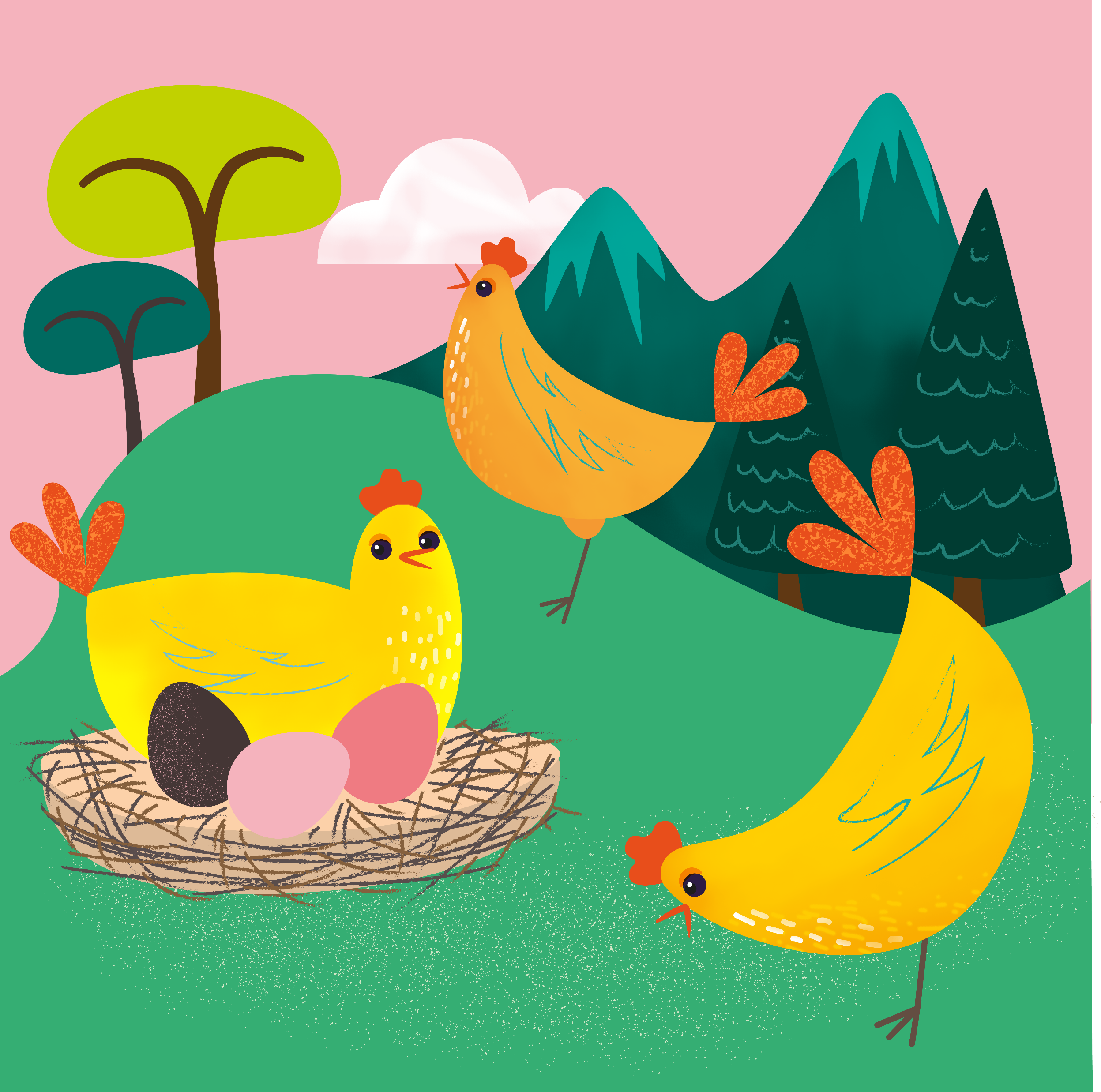 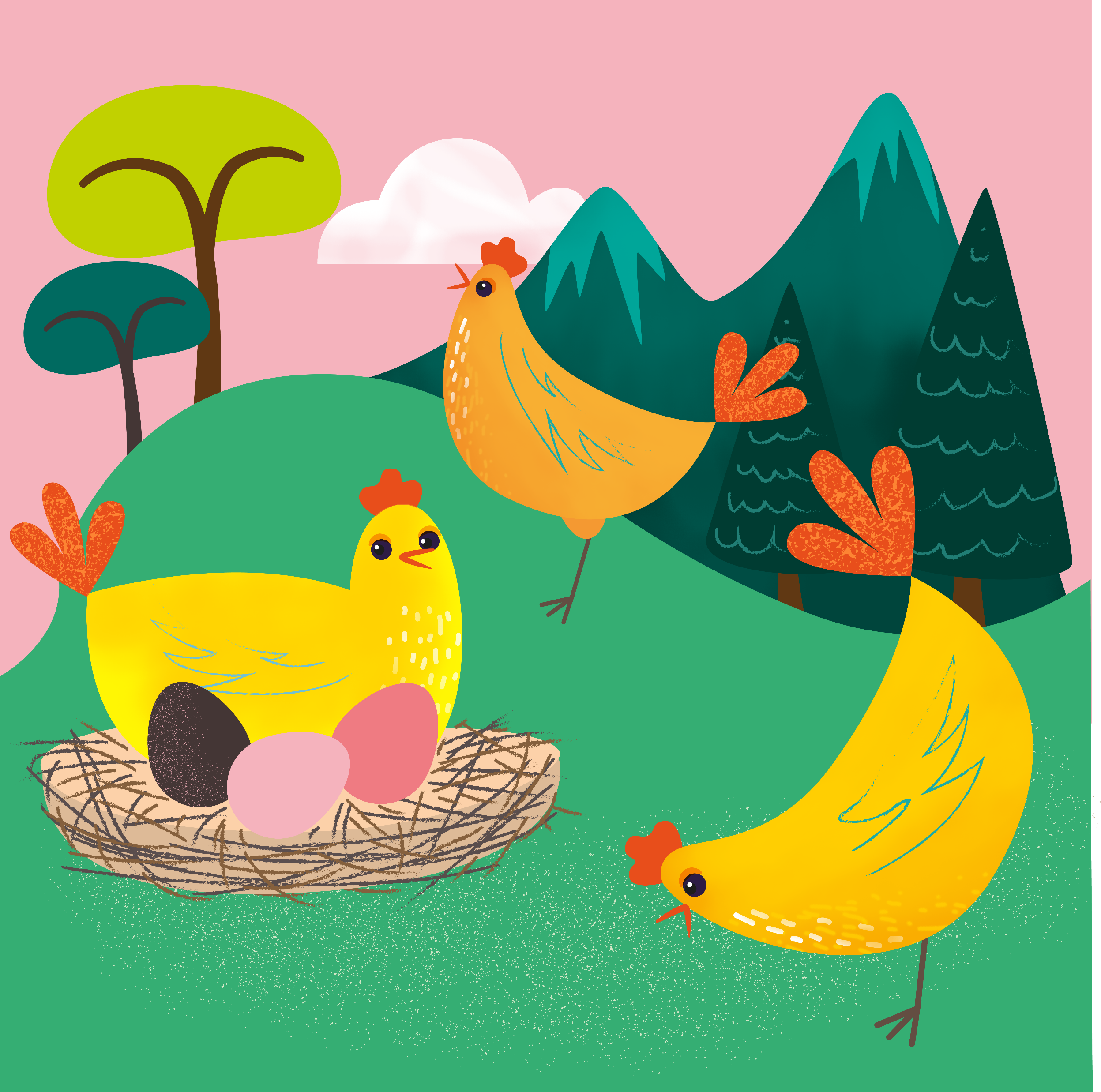 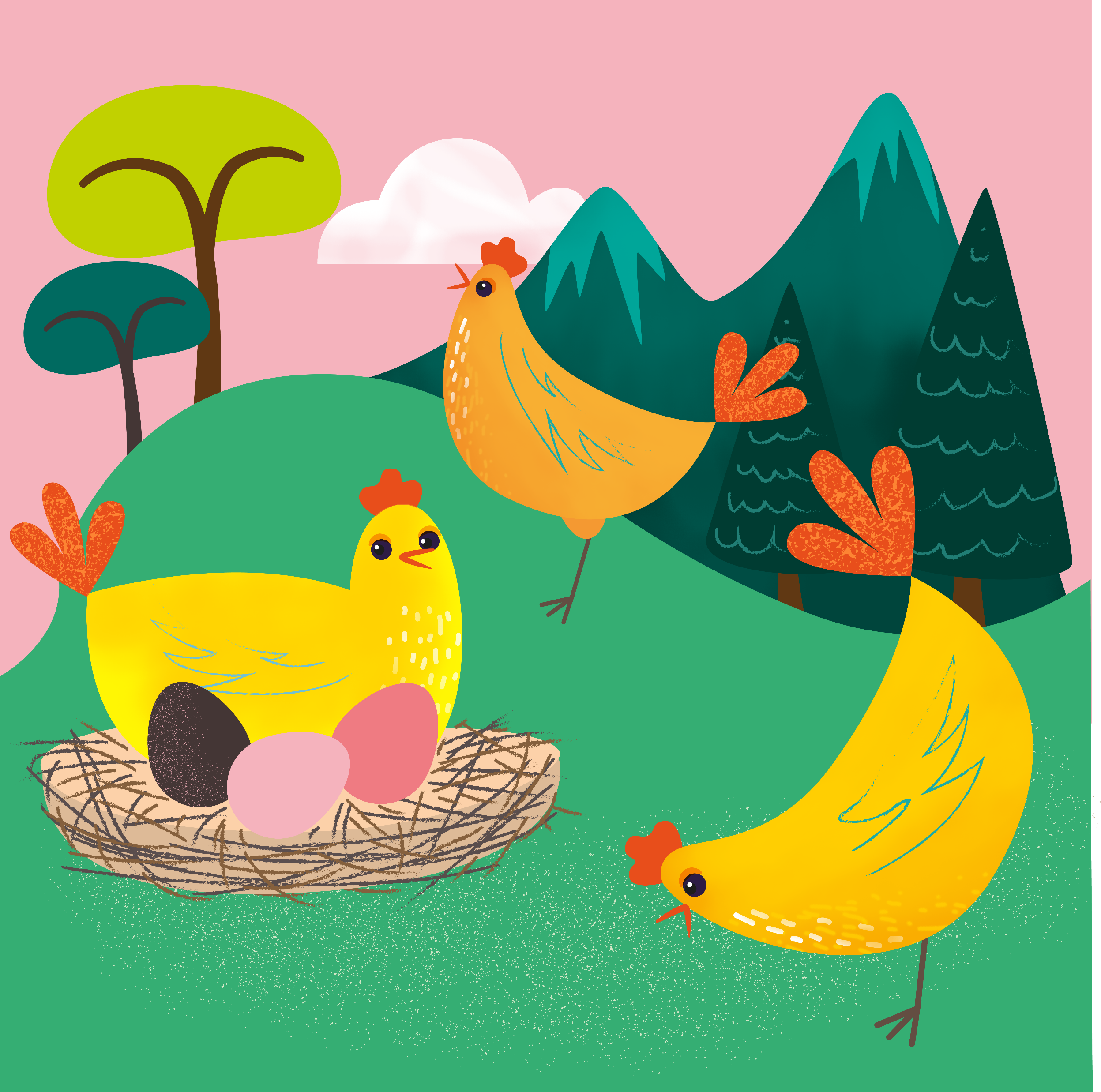 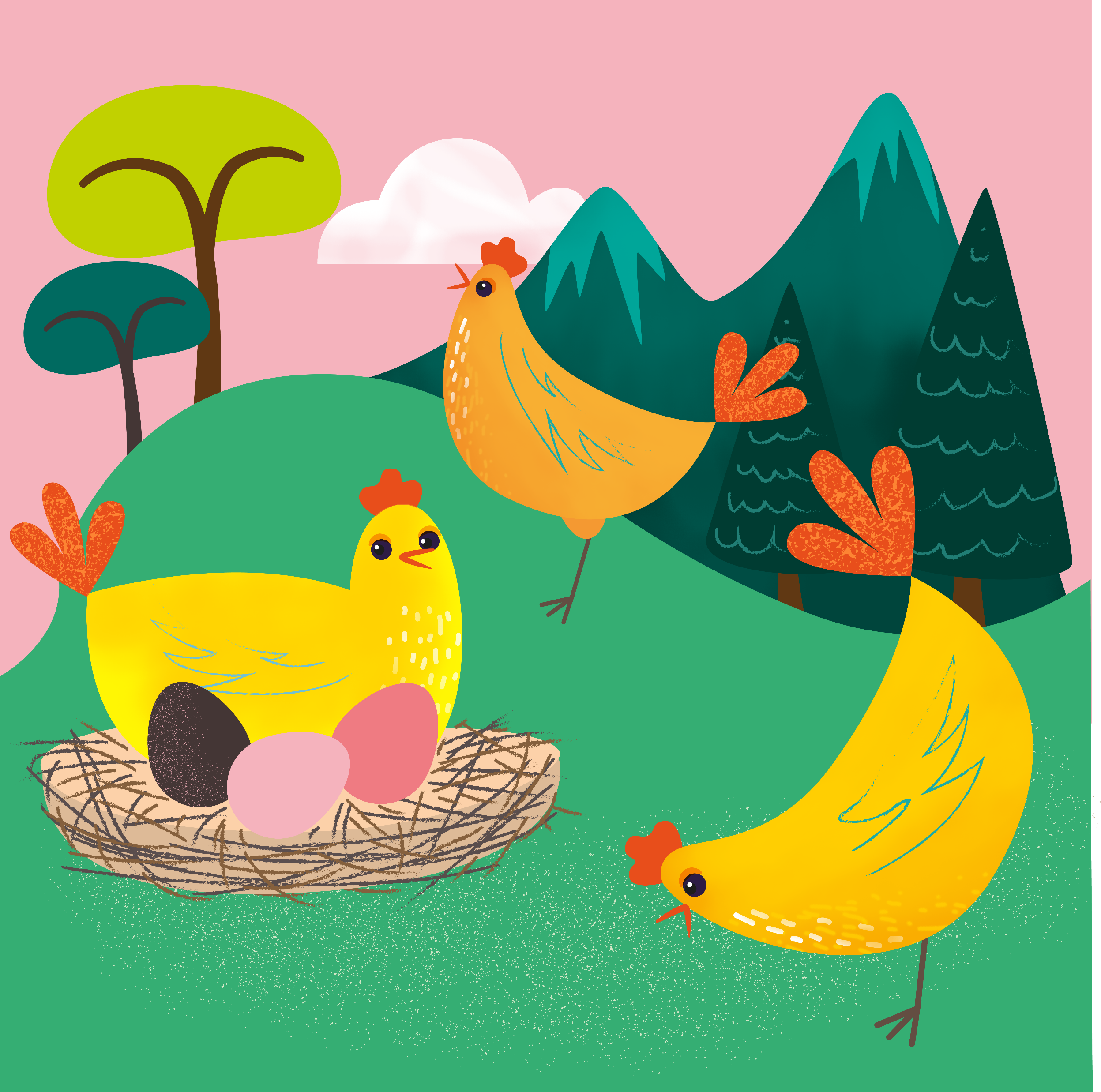 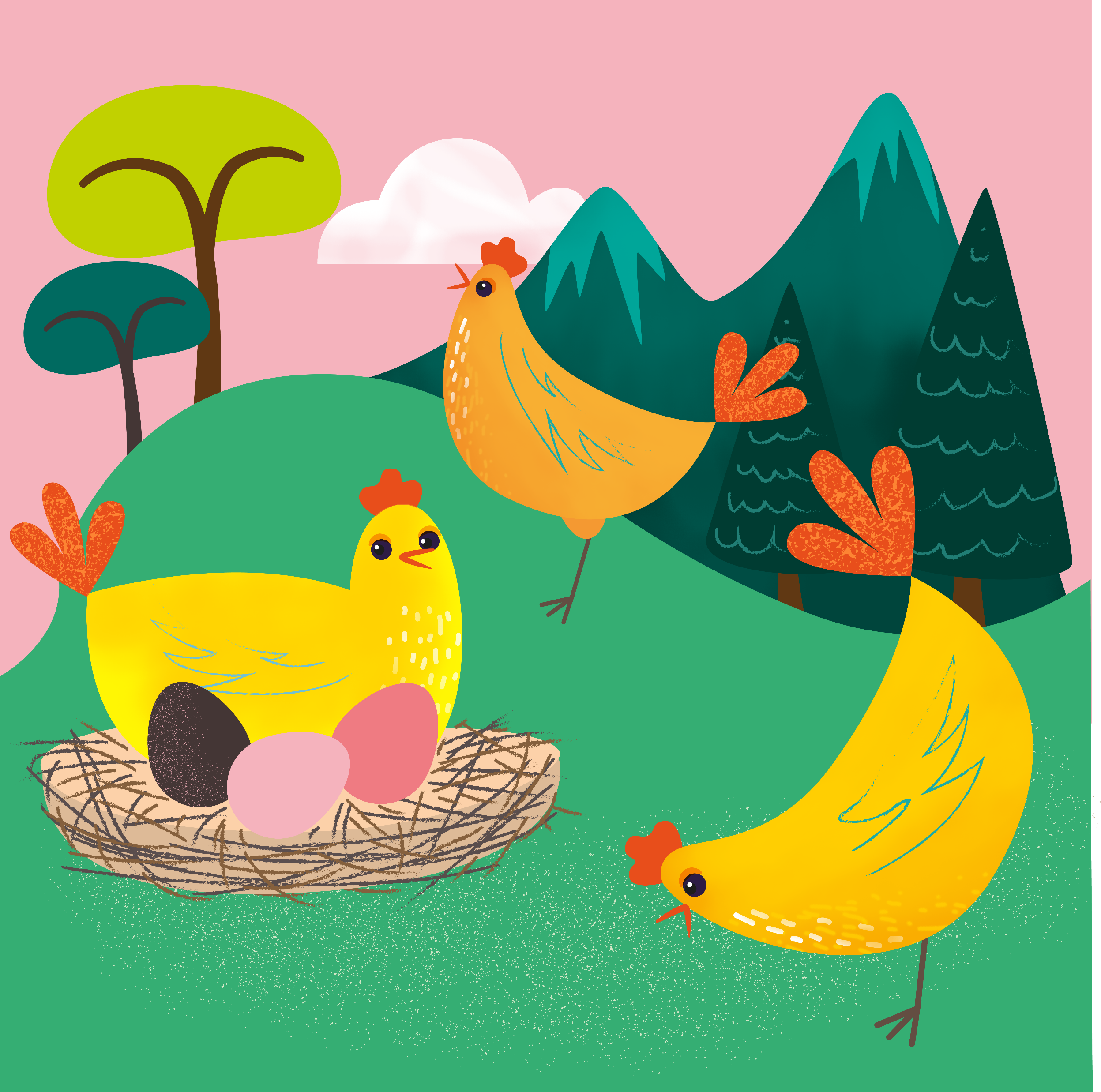 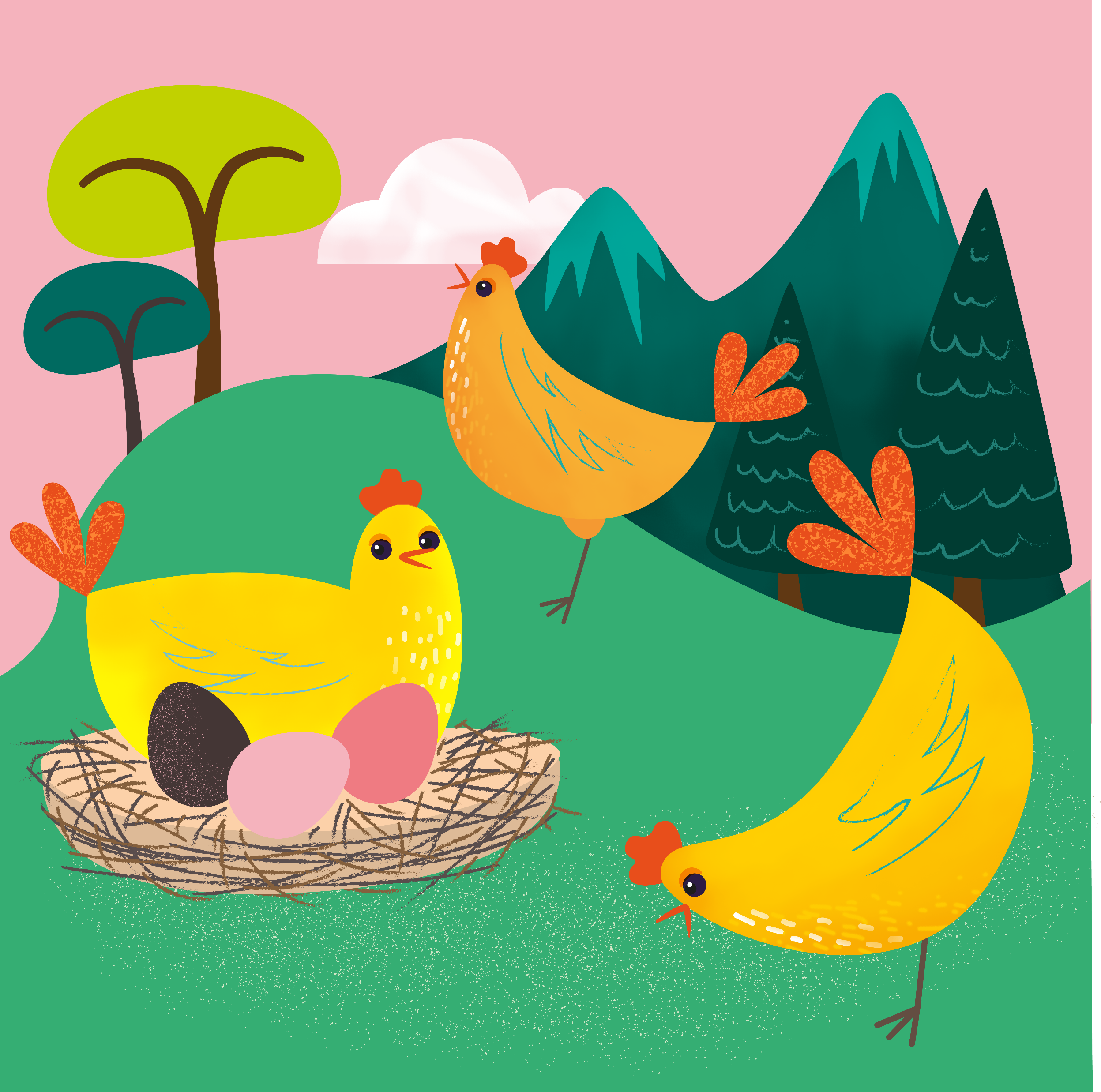 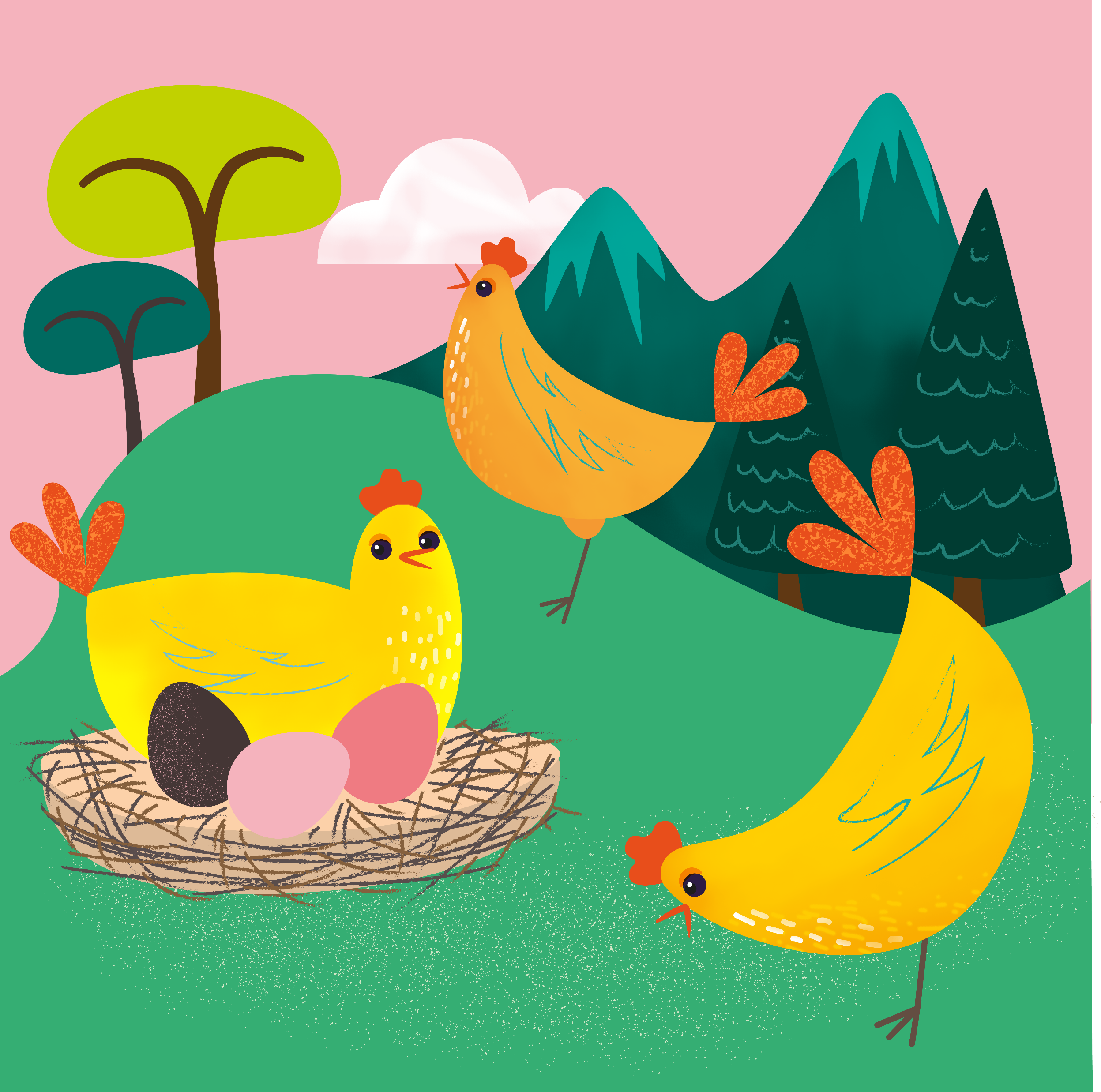 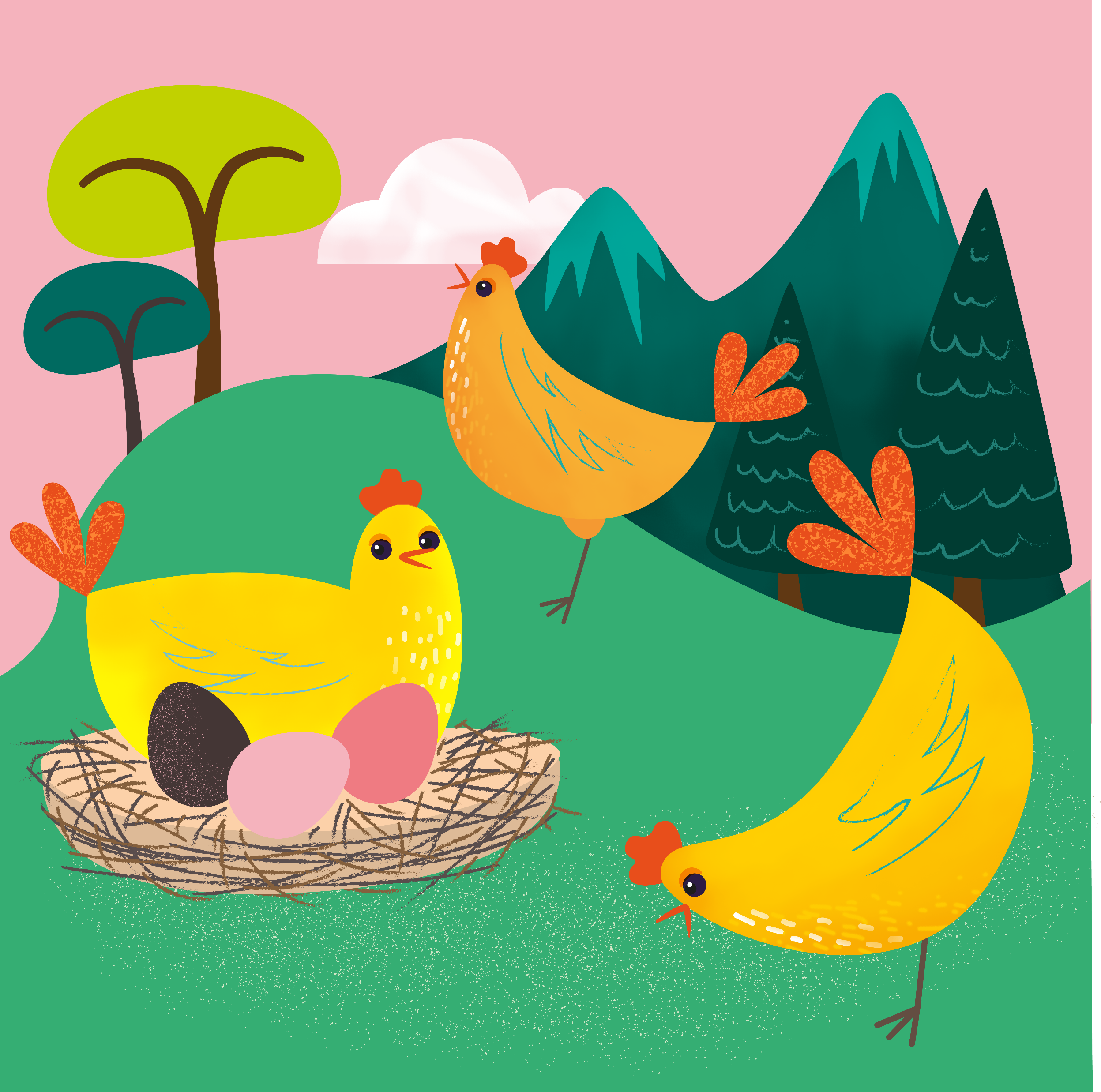 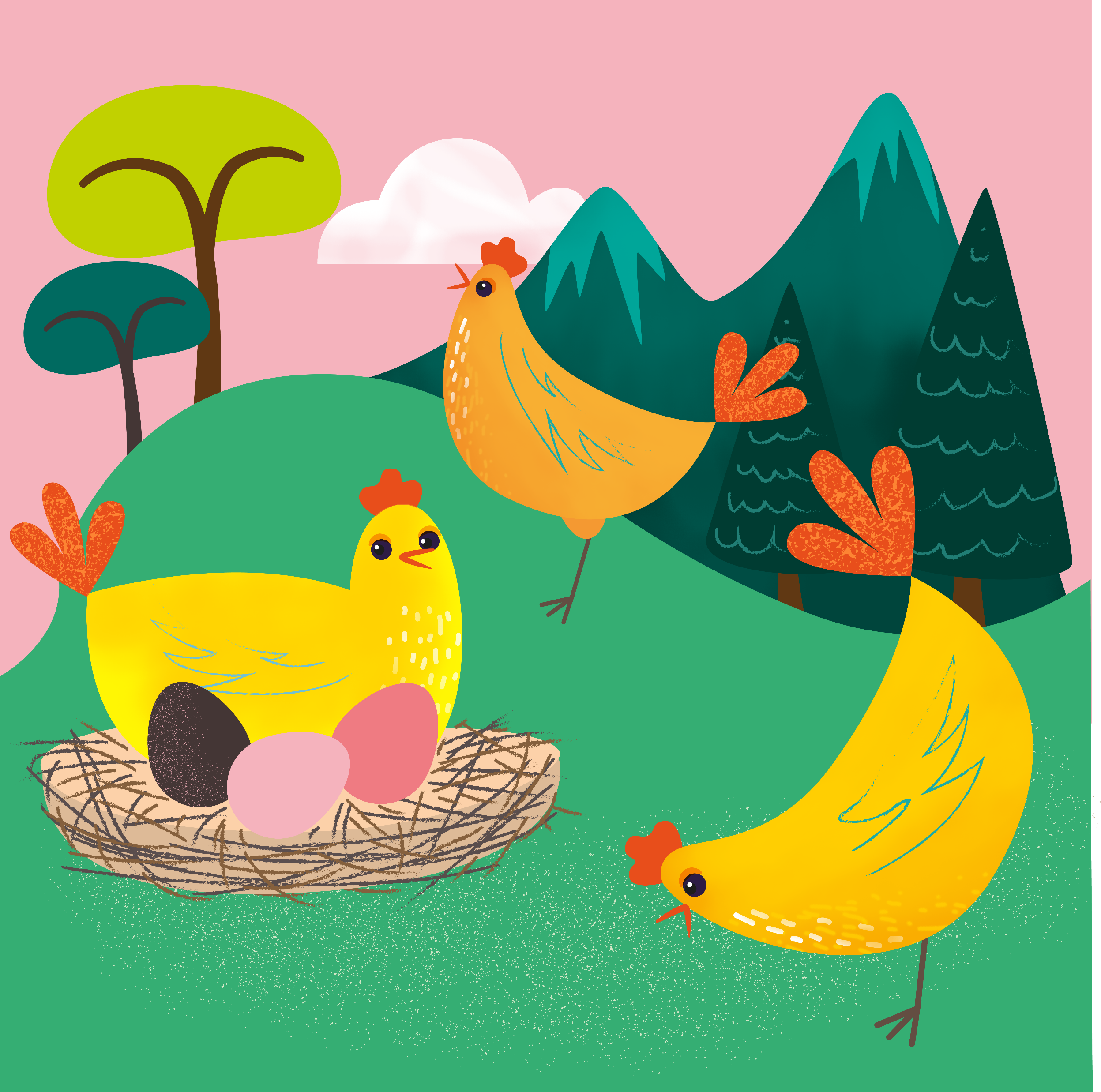 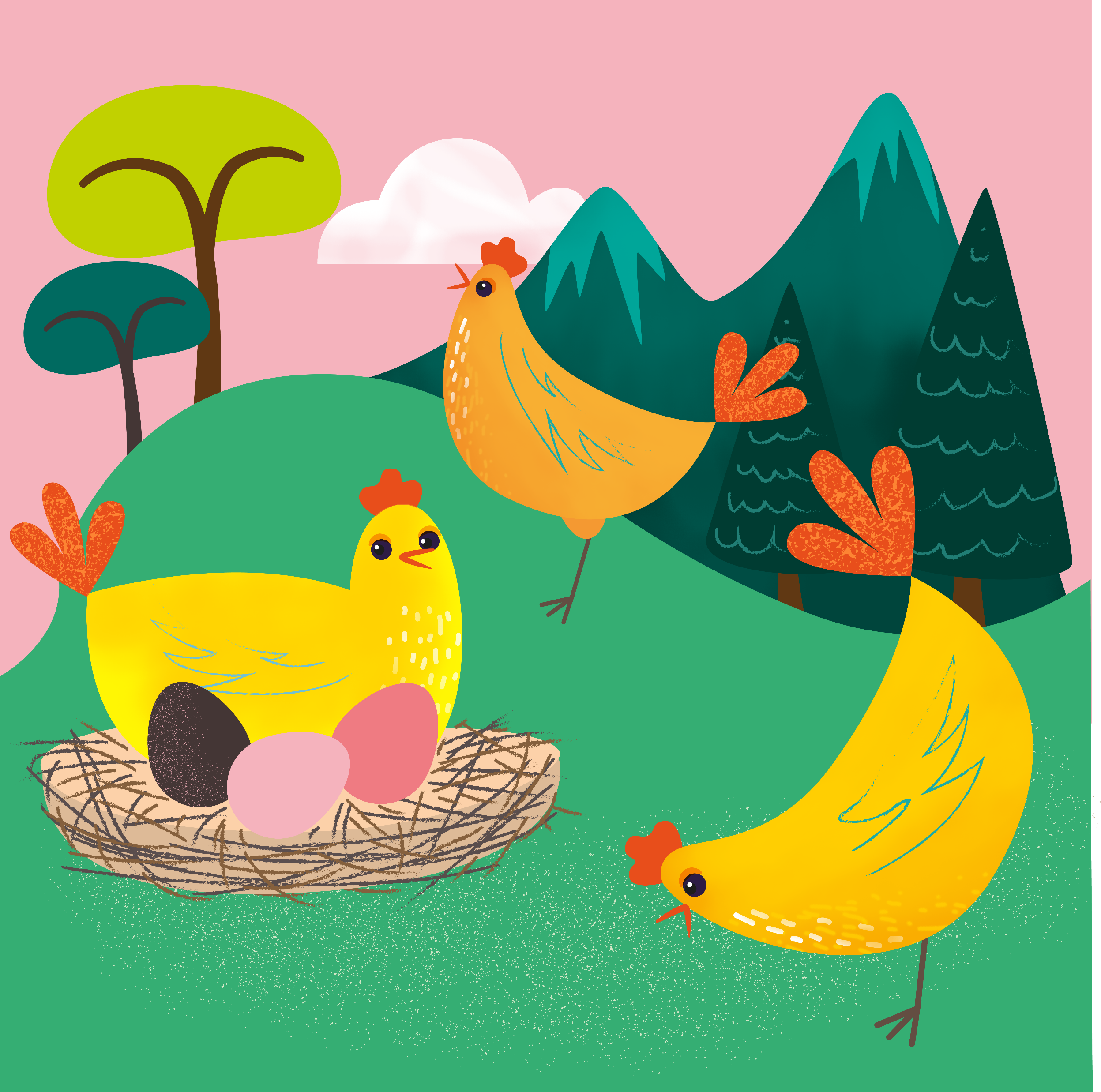 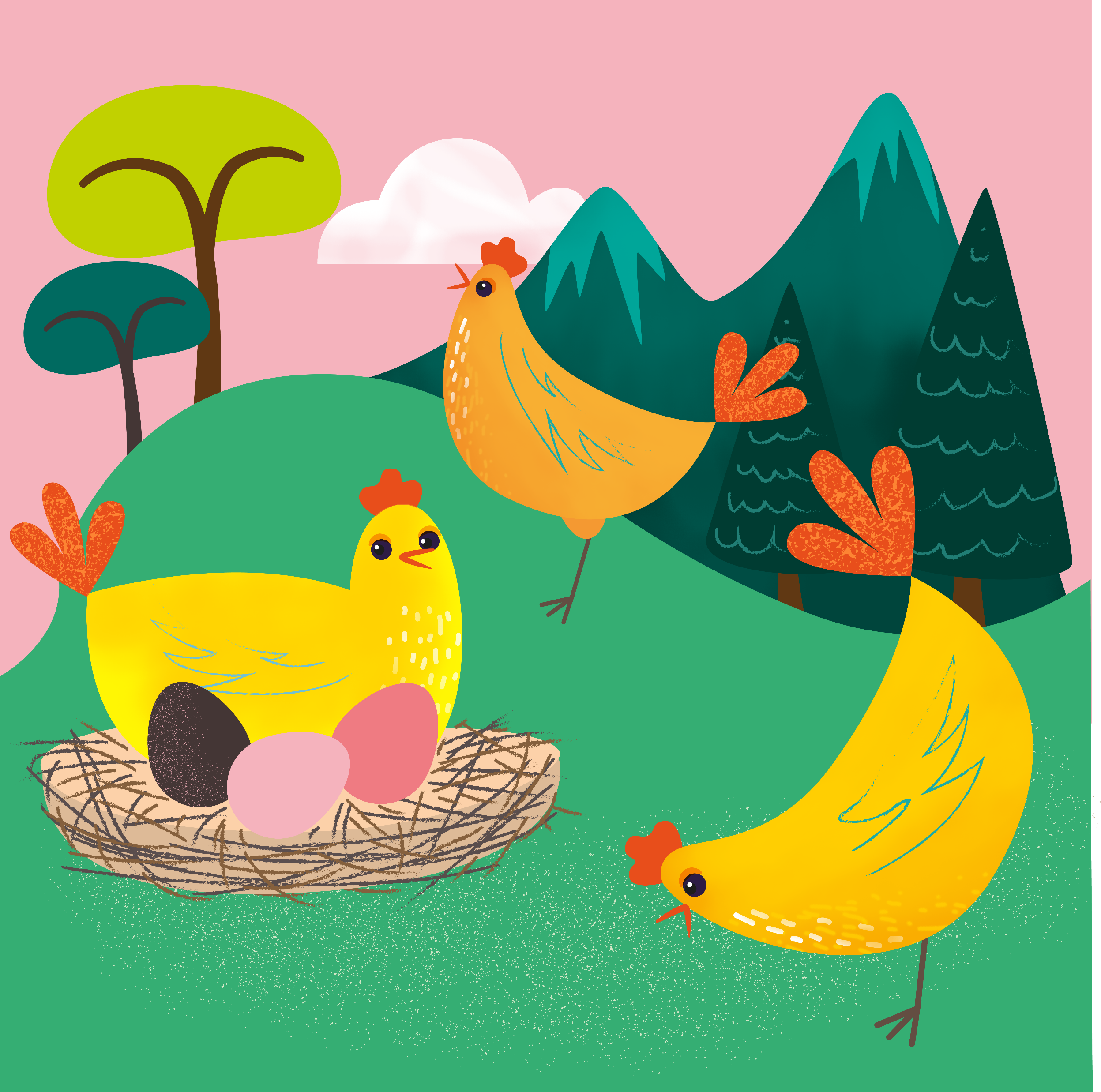 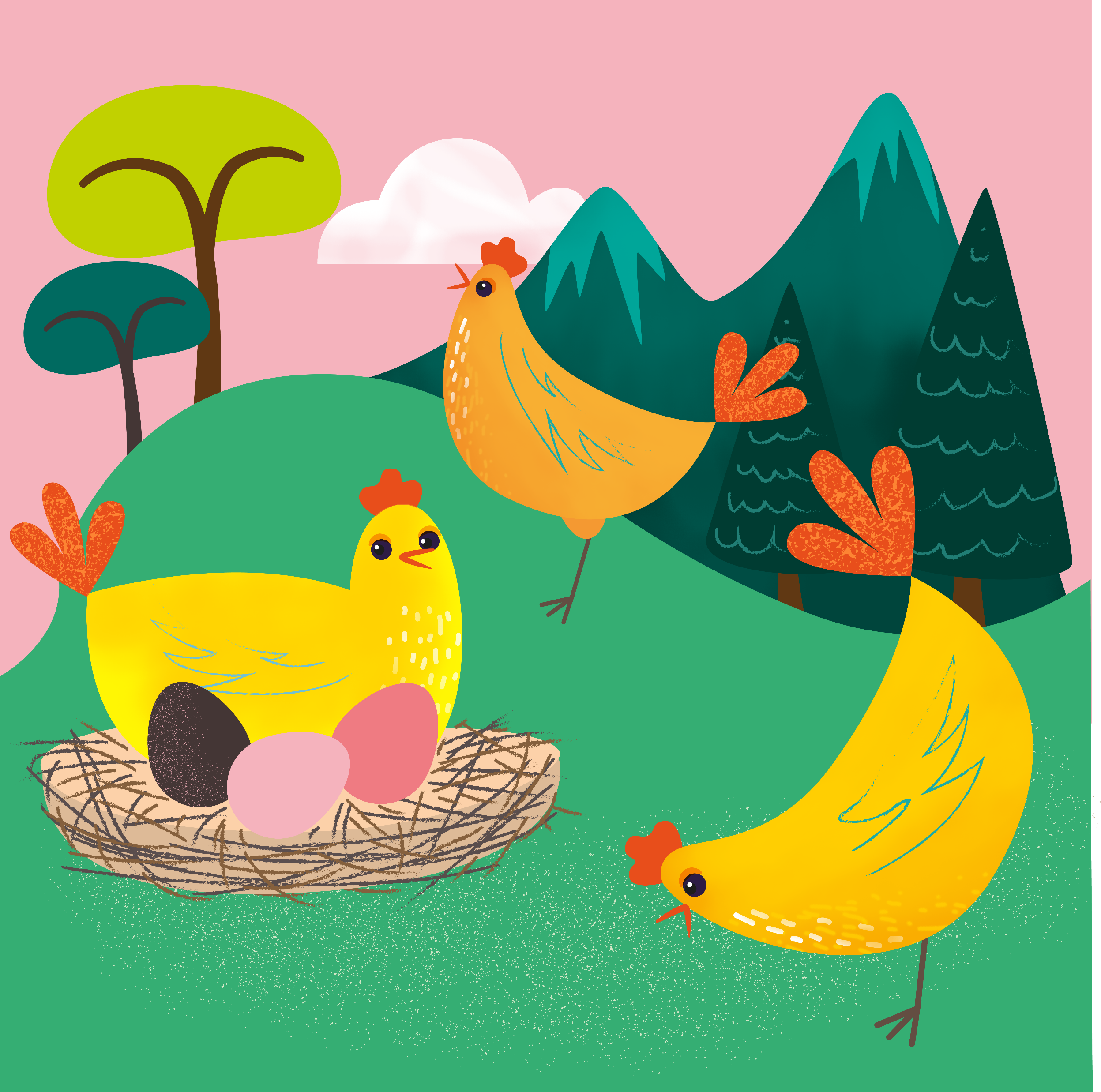 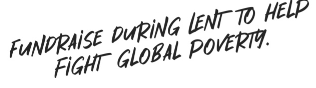 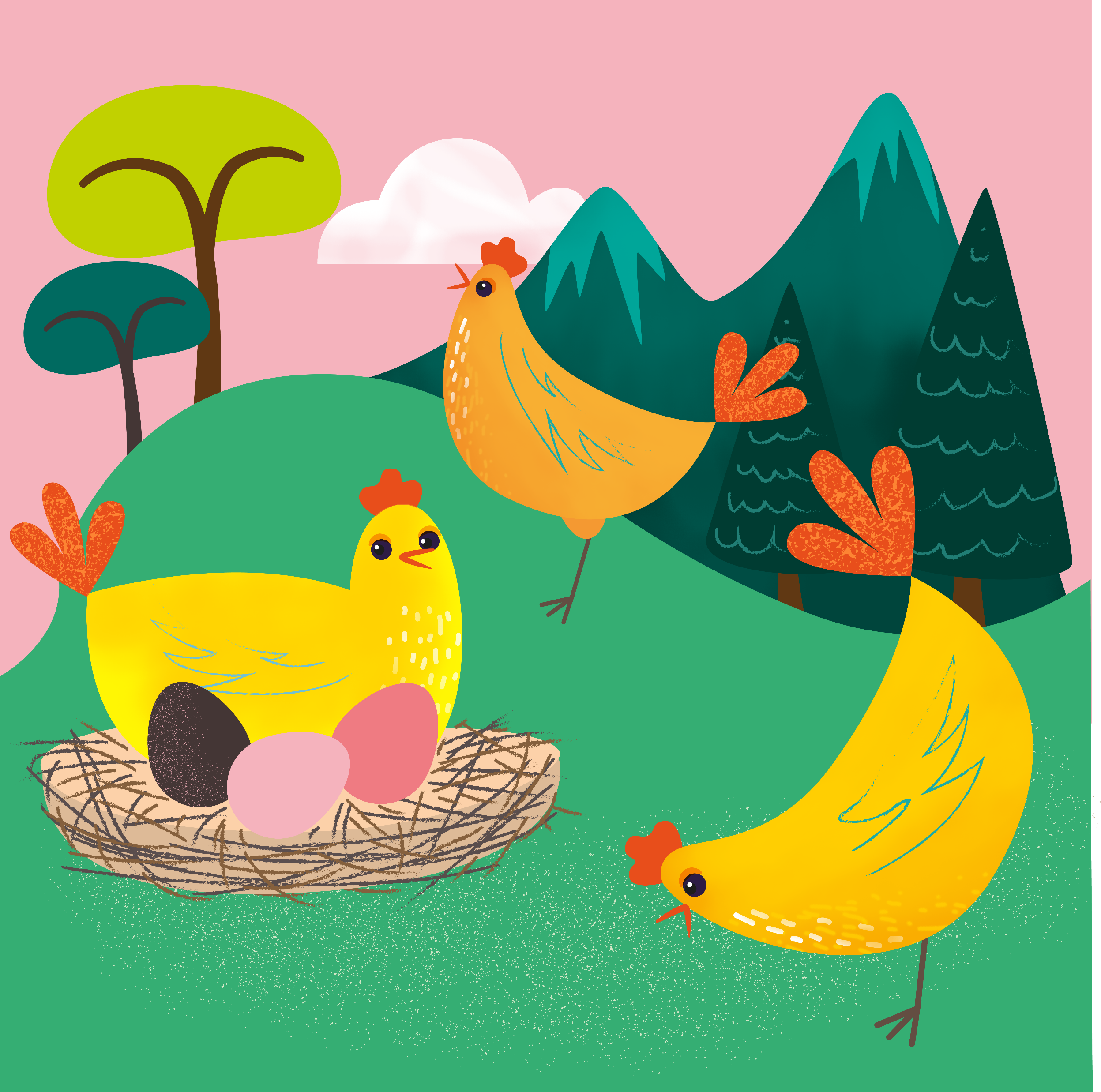 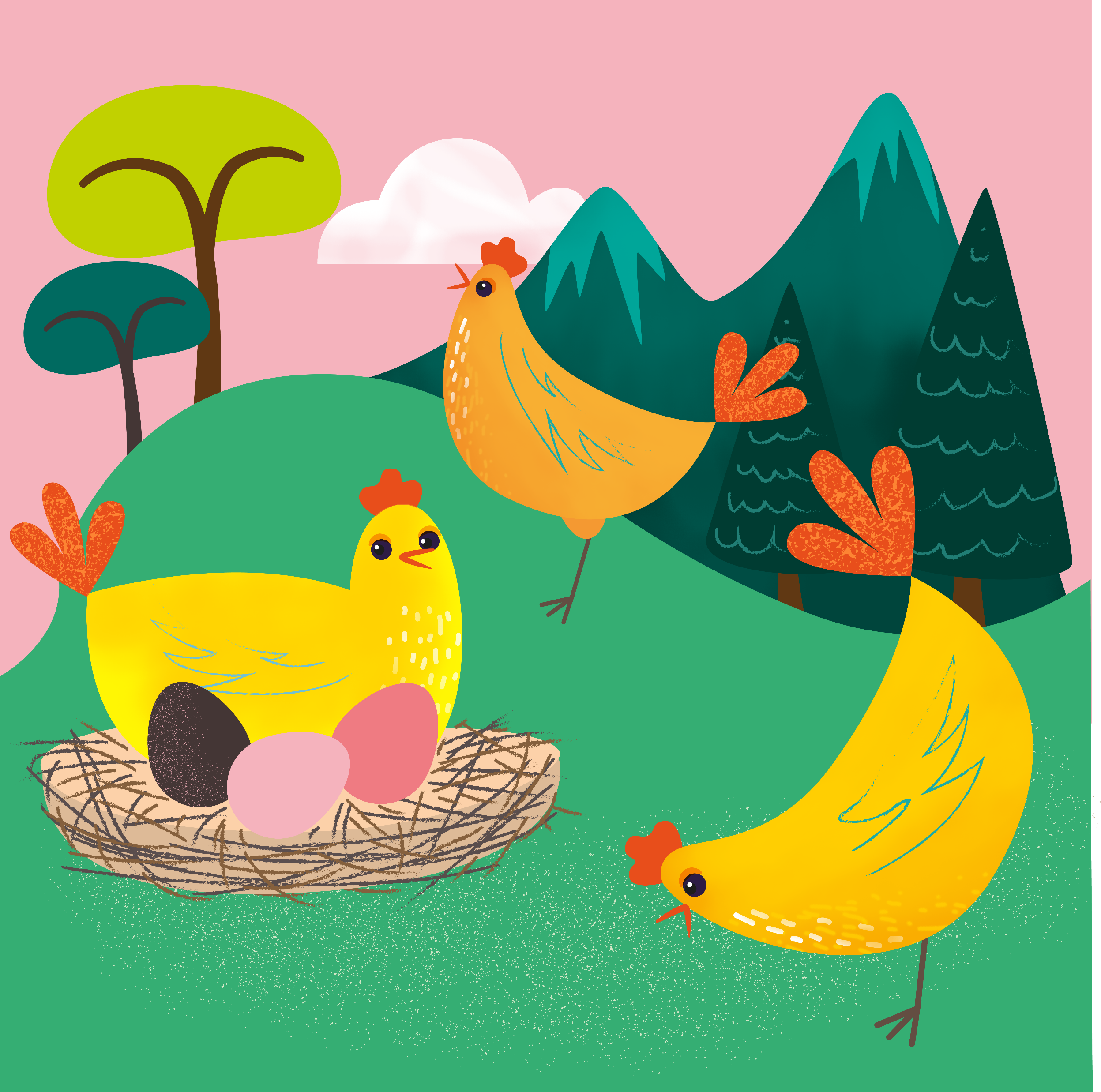 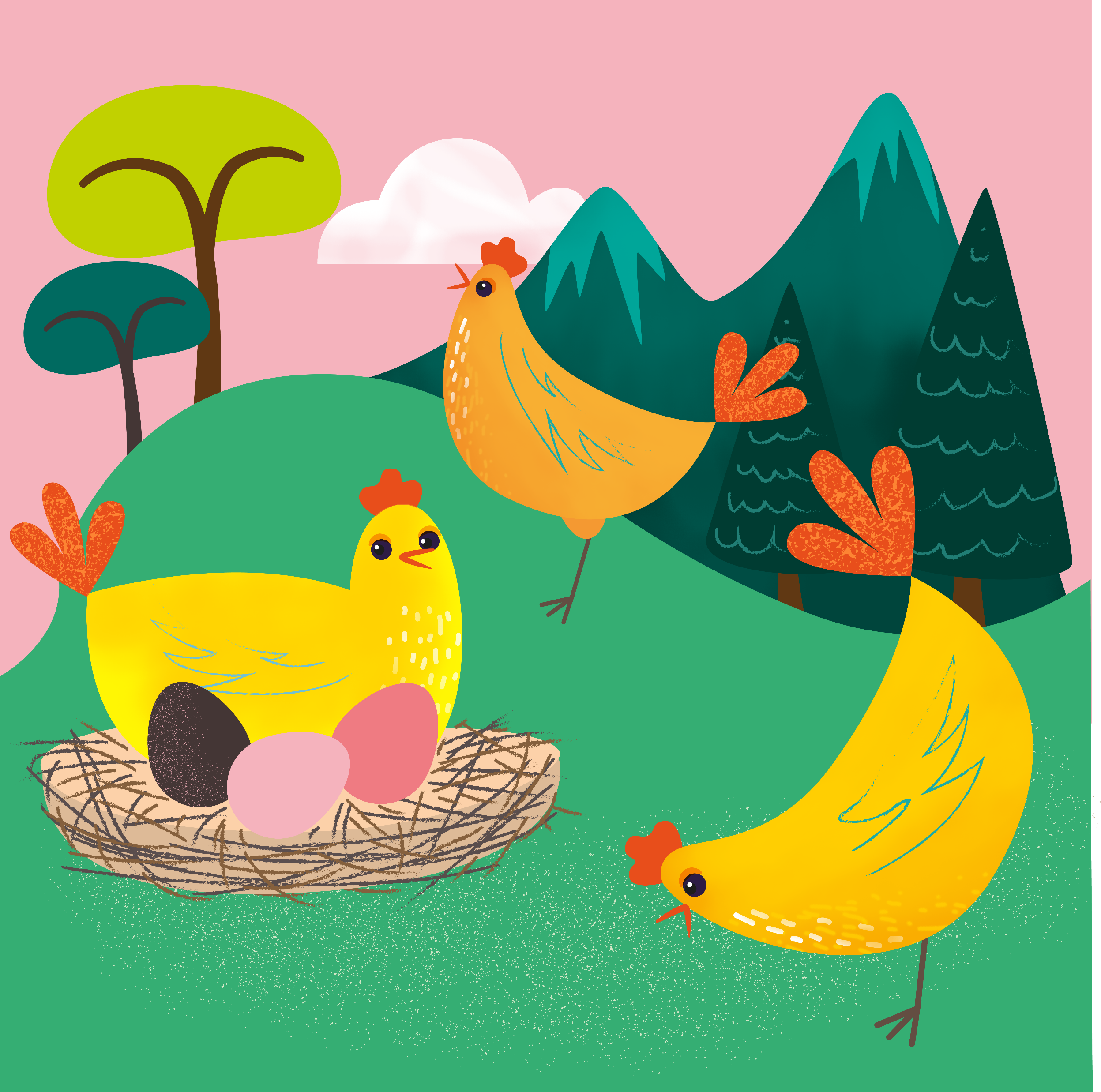 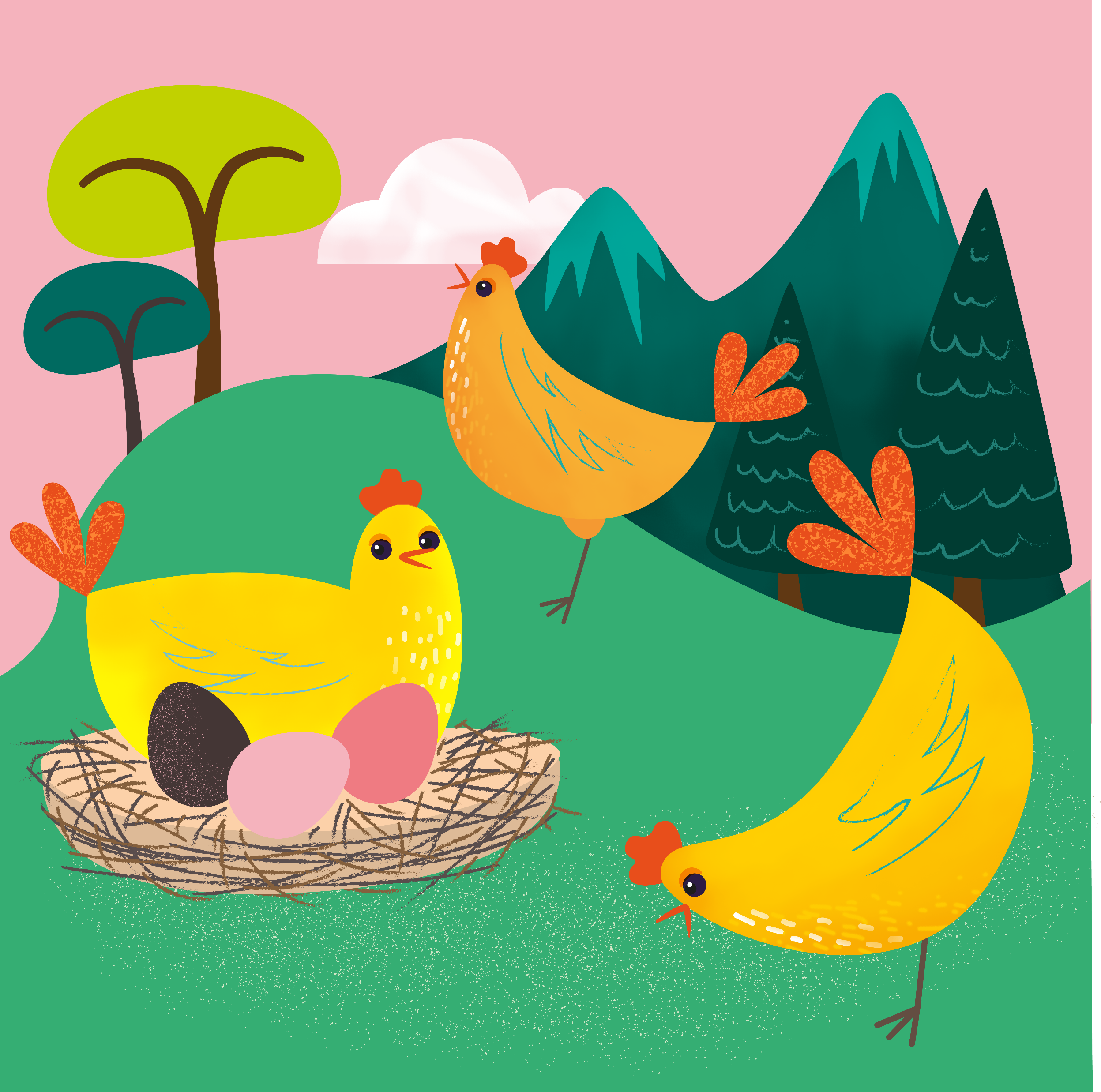 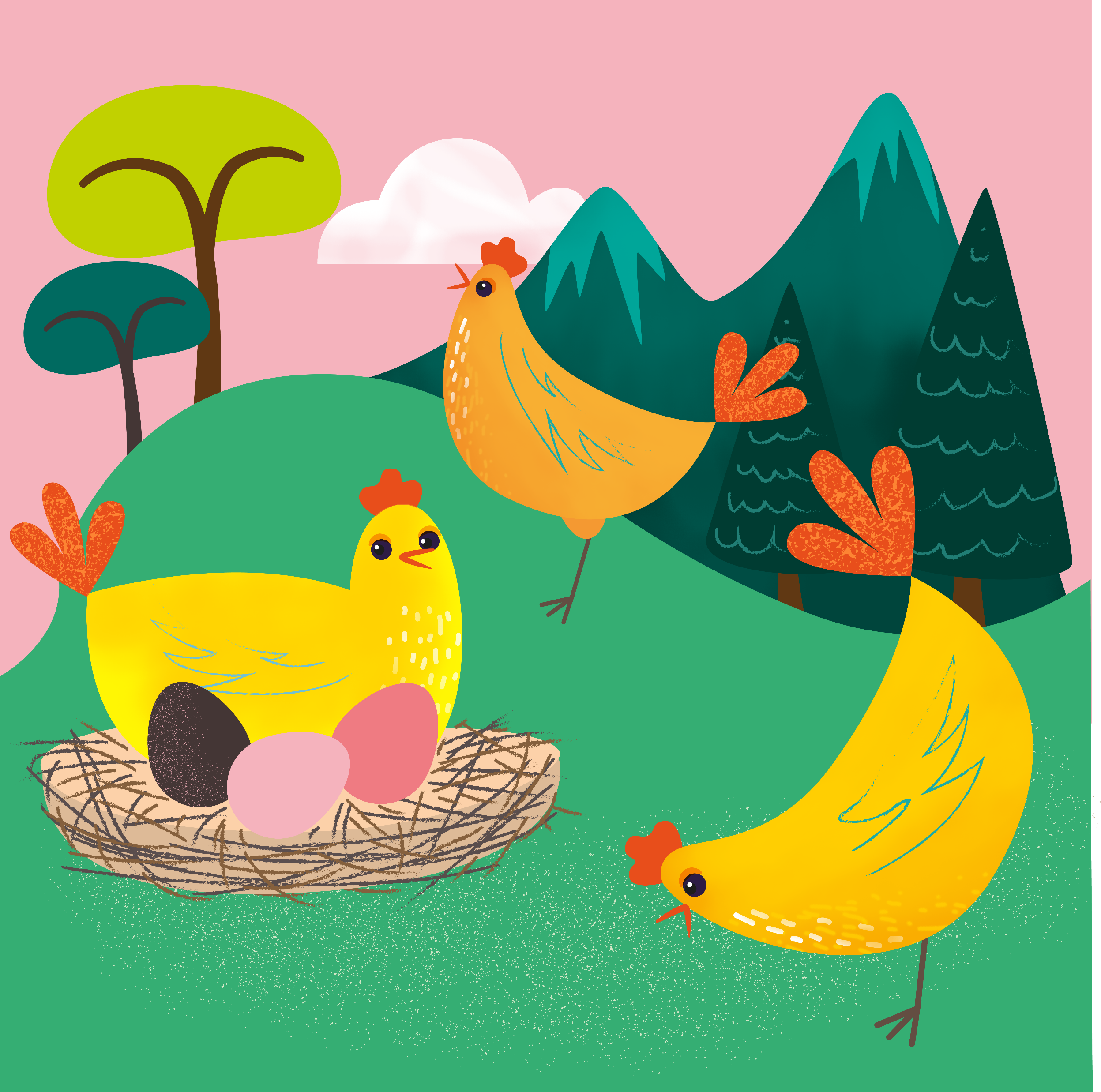 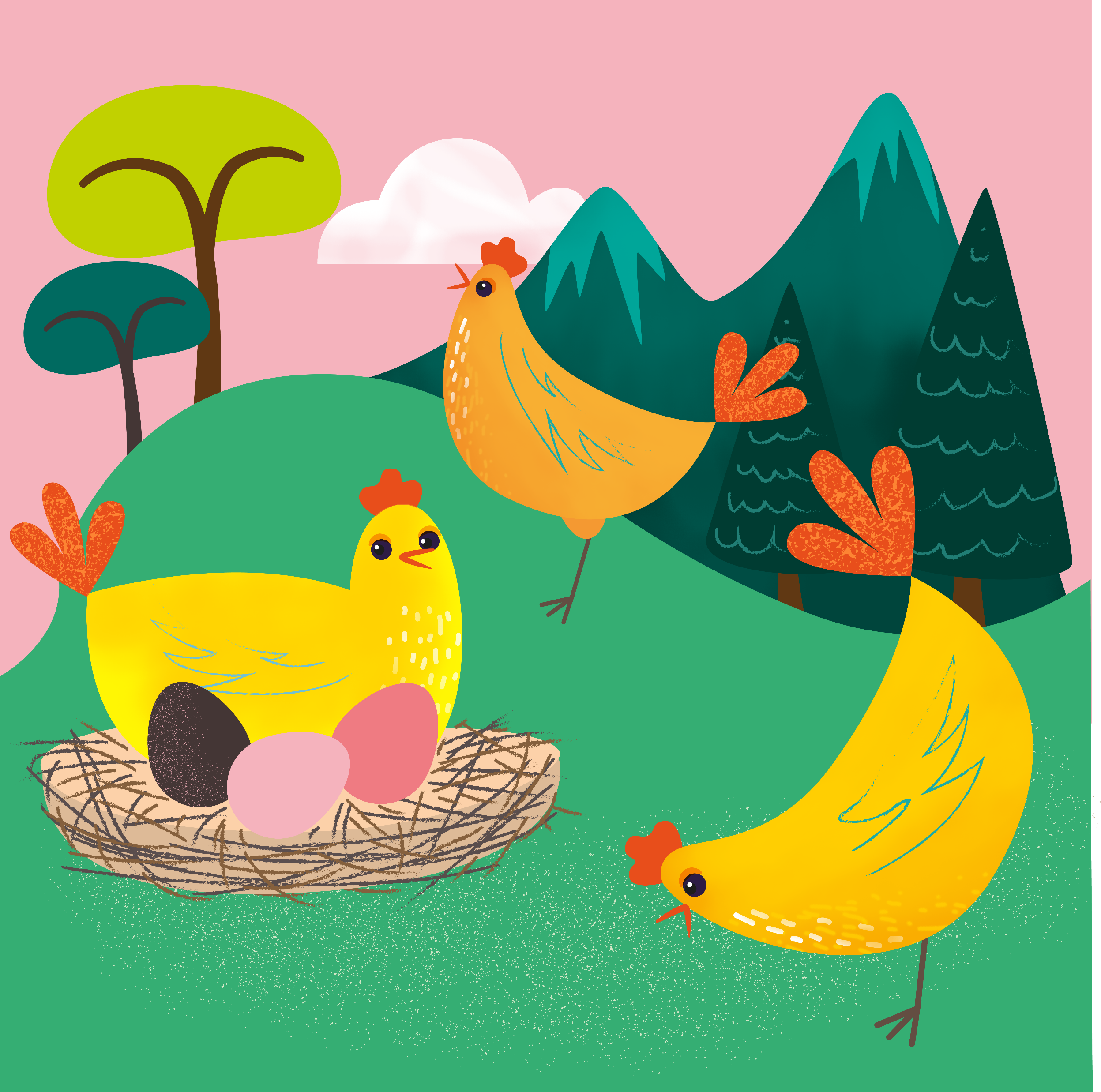 Let us pray
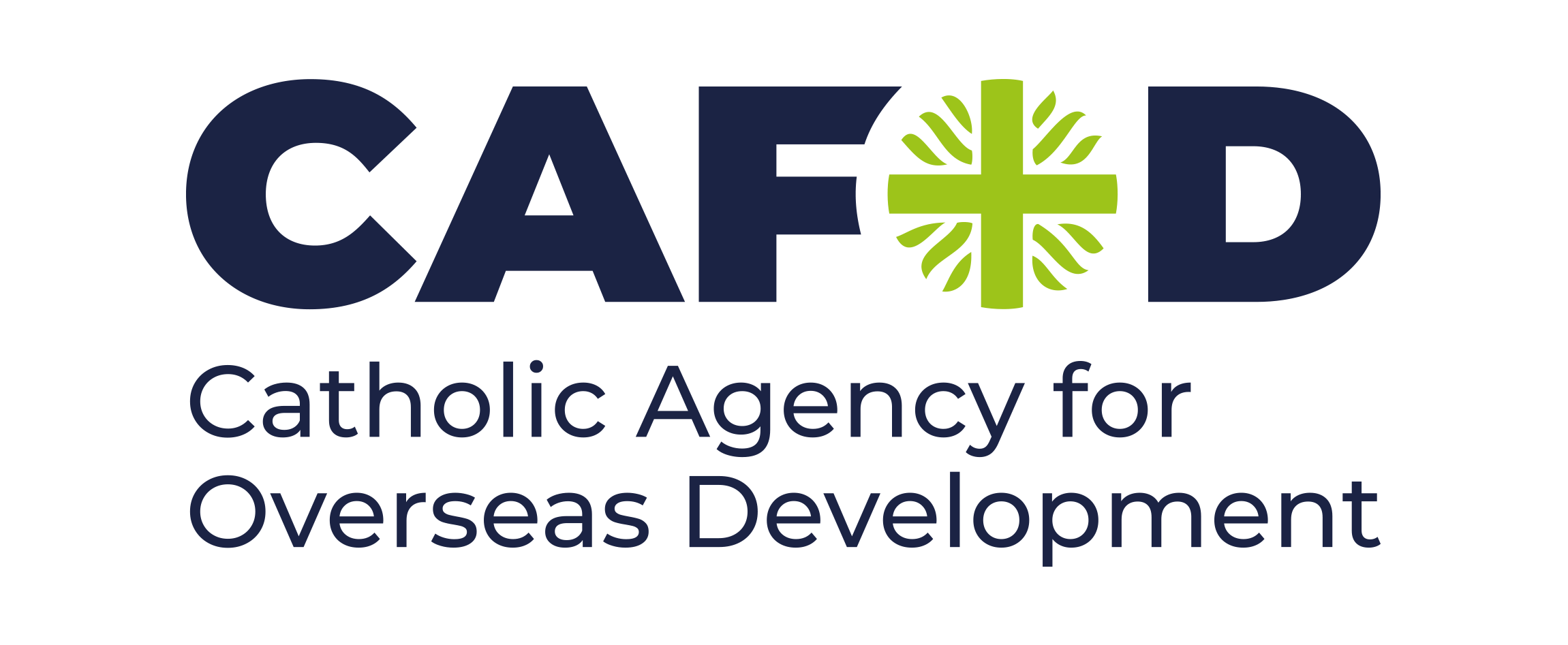 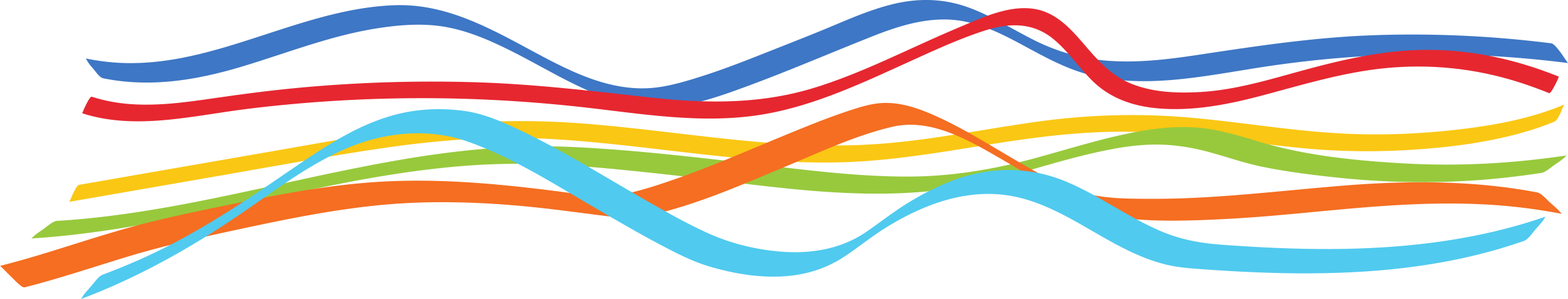 God, our loving Father, 
In this Jubilee year,  
you remind us of our call to love creation. 
Help us to work together  
to replant, repair, and renew. 
Guide us on our journey as pilgrims of hope.
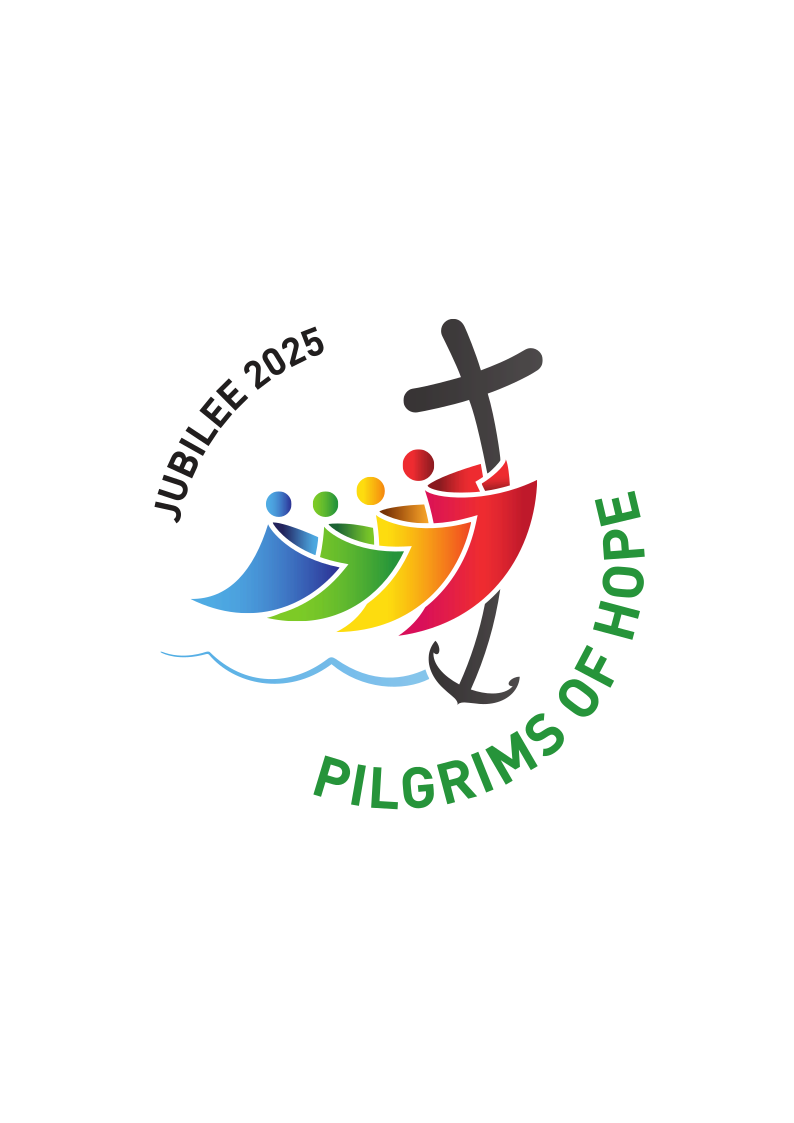 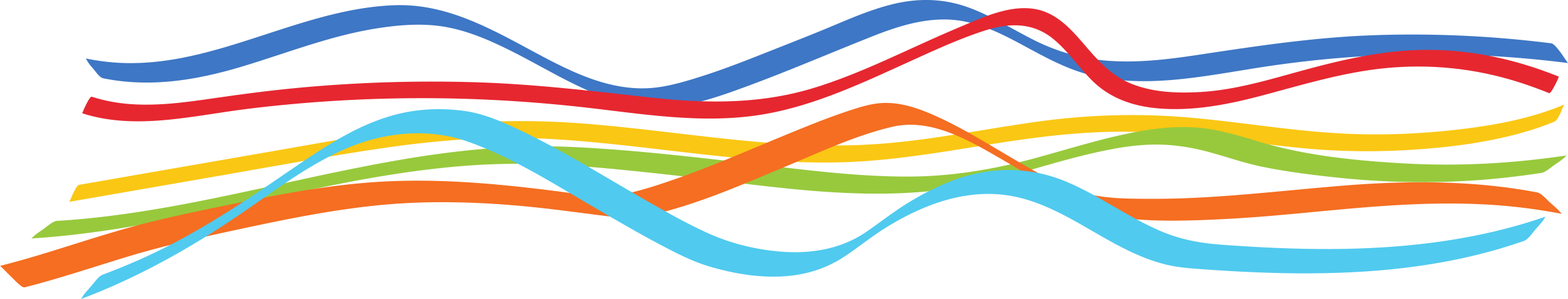 Jesus, our light, 
In this Jubilee year, 
you remind us of our call to love our neighbours and to set free those who suffer. 
Help us to treat everyone with dignity;  
to be fair, forgiving and kind. 
Guide us on our journey as pilgrims of hope.
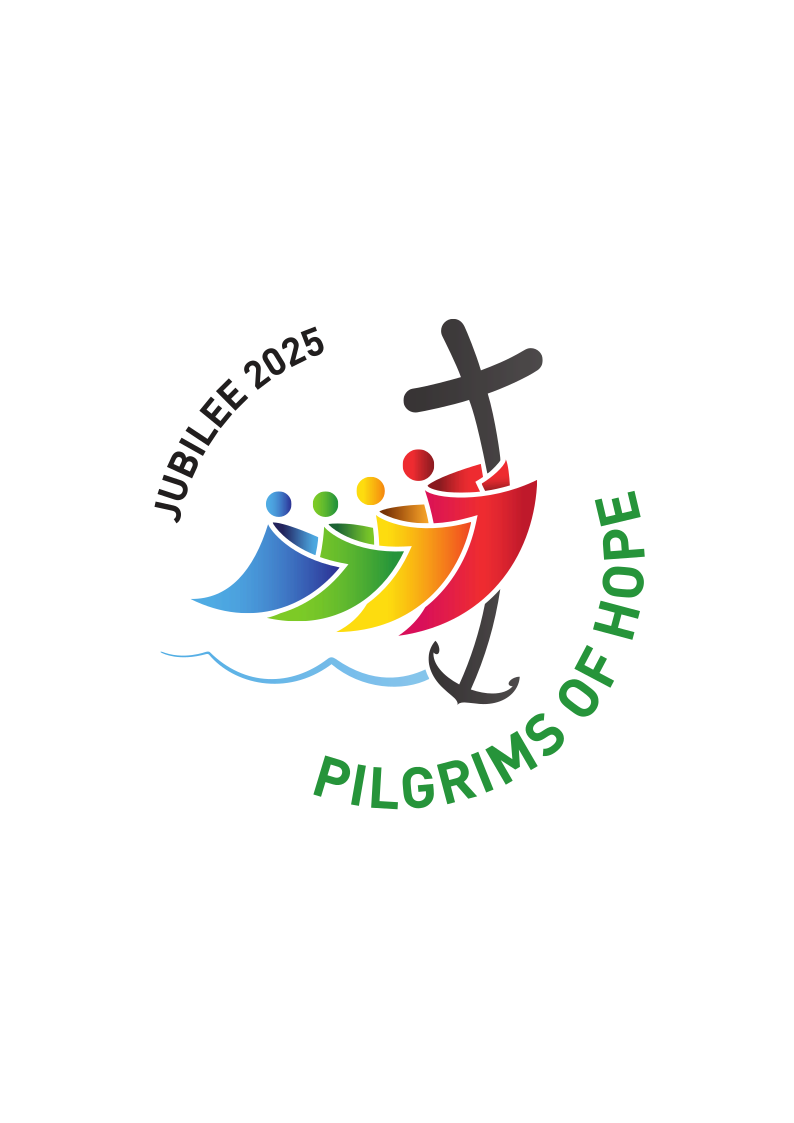 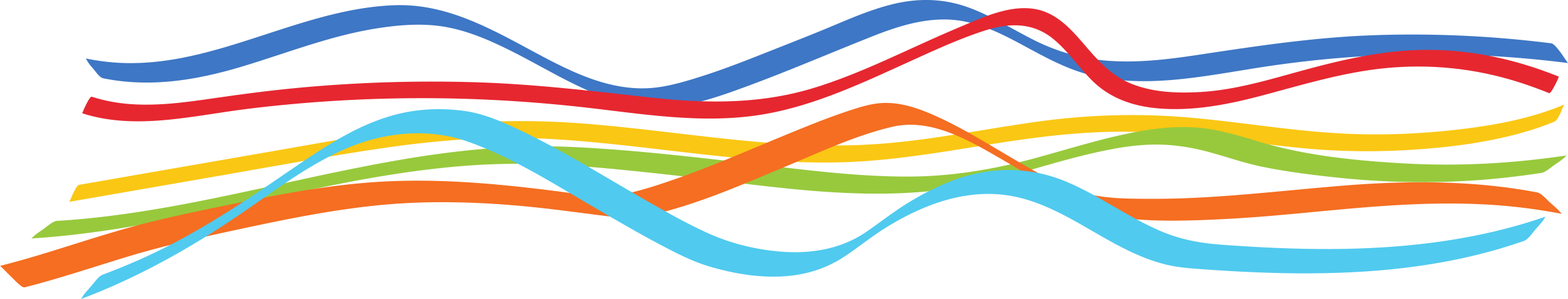 Holy Spirit, our inspiration, 
In this Jubilee year, you remind us of our                       call to grow in faith and love. 
Help us to hear you in scripture, to see Jesus in others,  and to be united as God’s global family. 
Guide us on our journey as pilgrims of hope. 
Amen
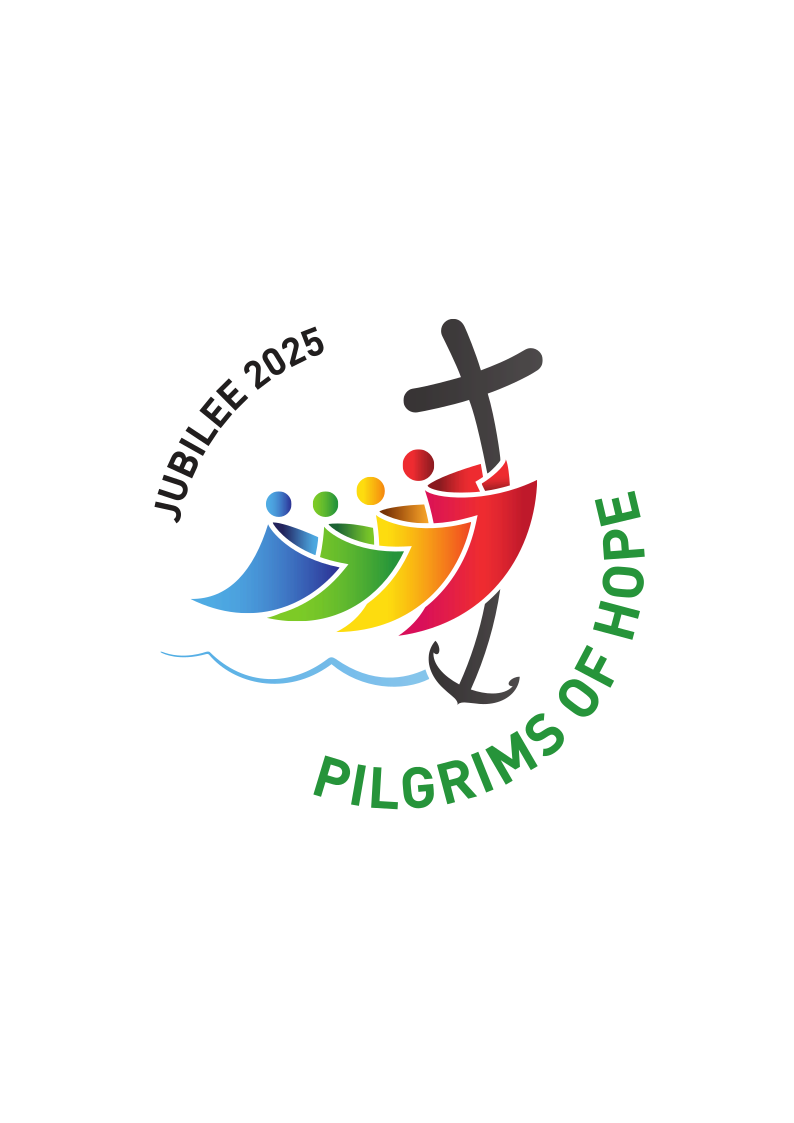 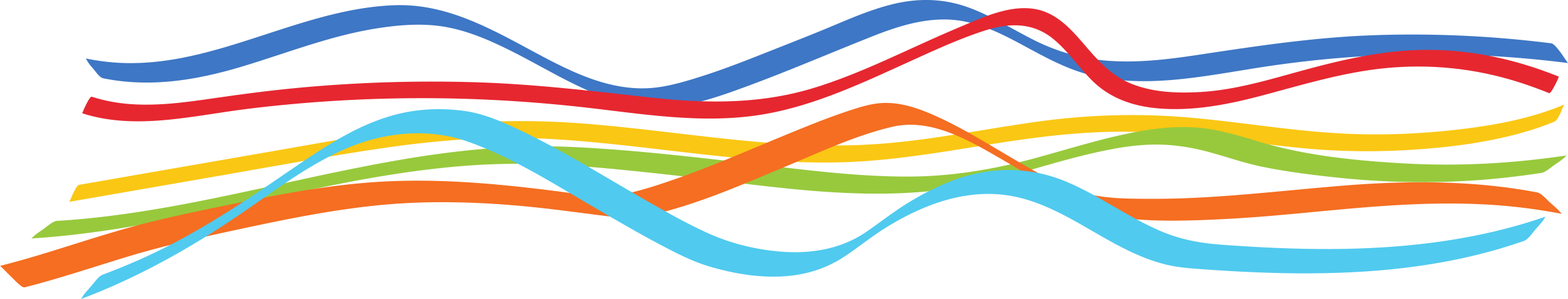 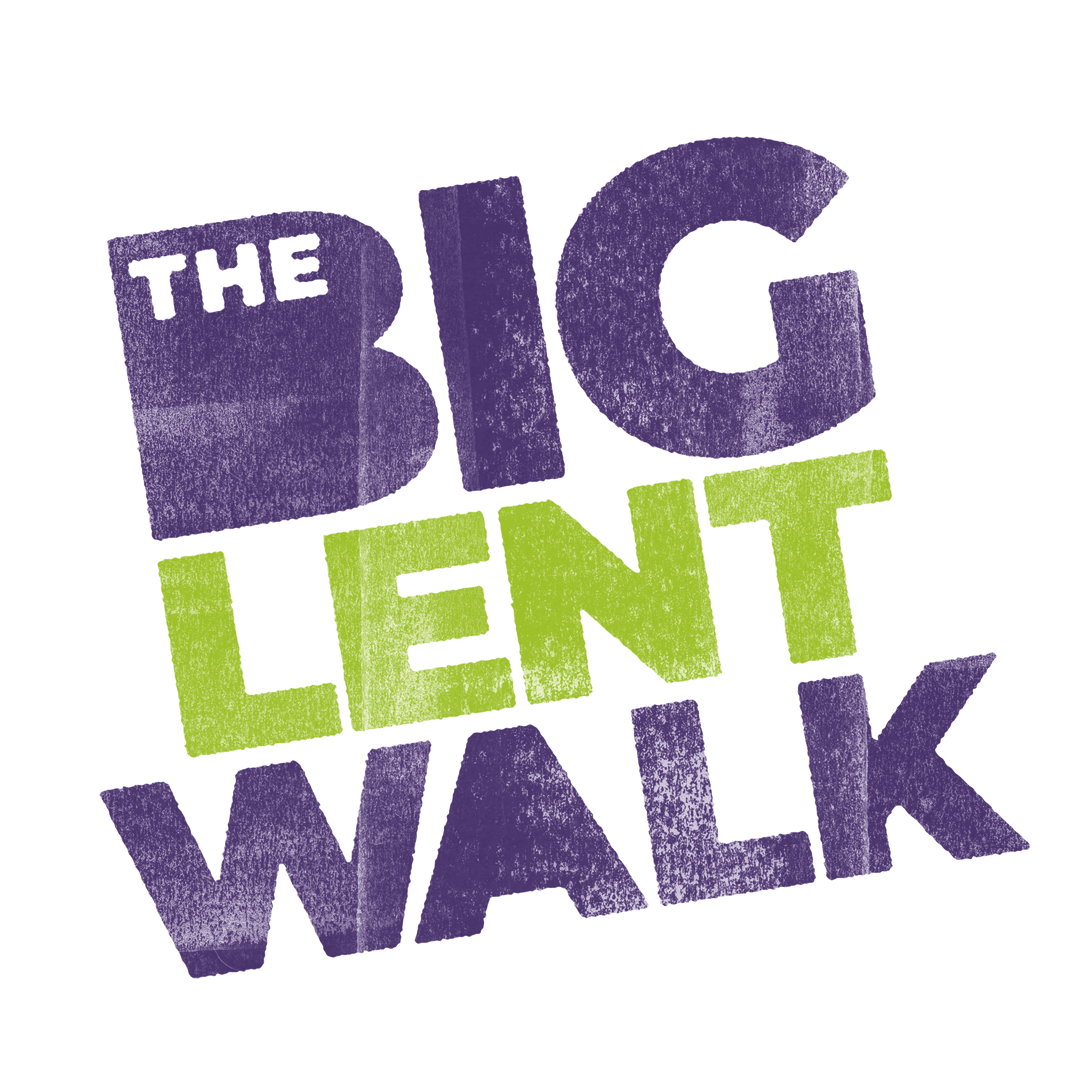 Thank you
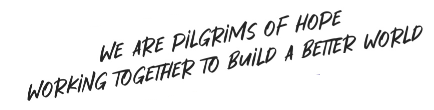 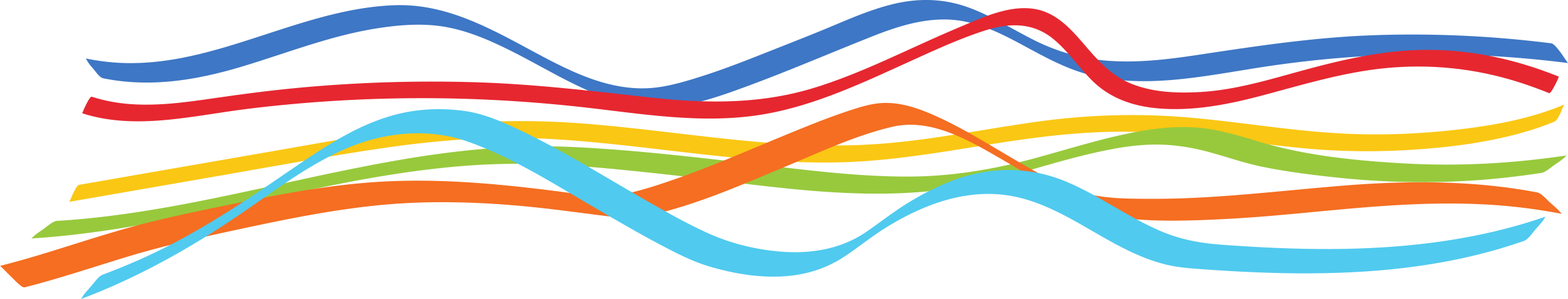 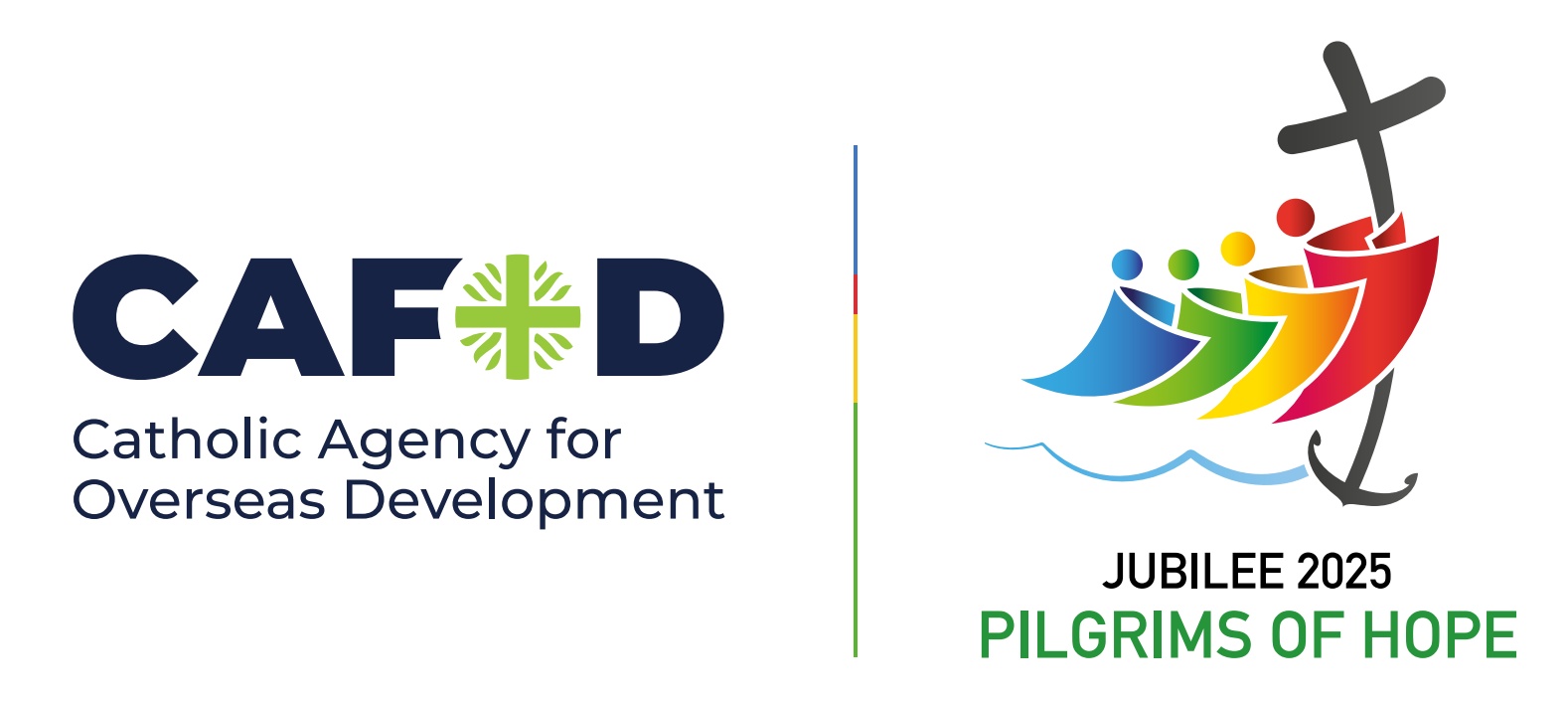 Photo Credits: Thom Flint, Joe Newman, Alex Kamweru, Amit Rudro Bepar